Ancient Middle America
The Classic
University of Minnesota Duluth
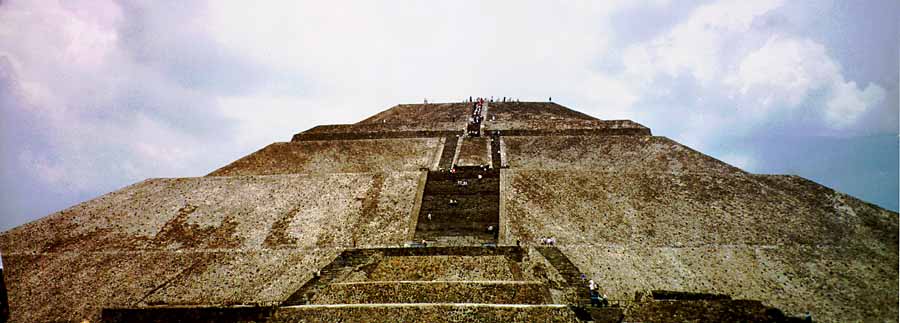 Tim Roufs’ ©2009-2019
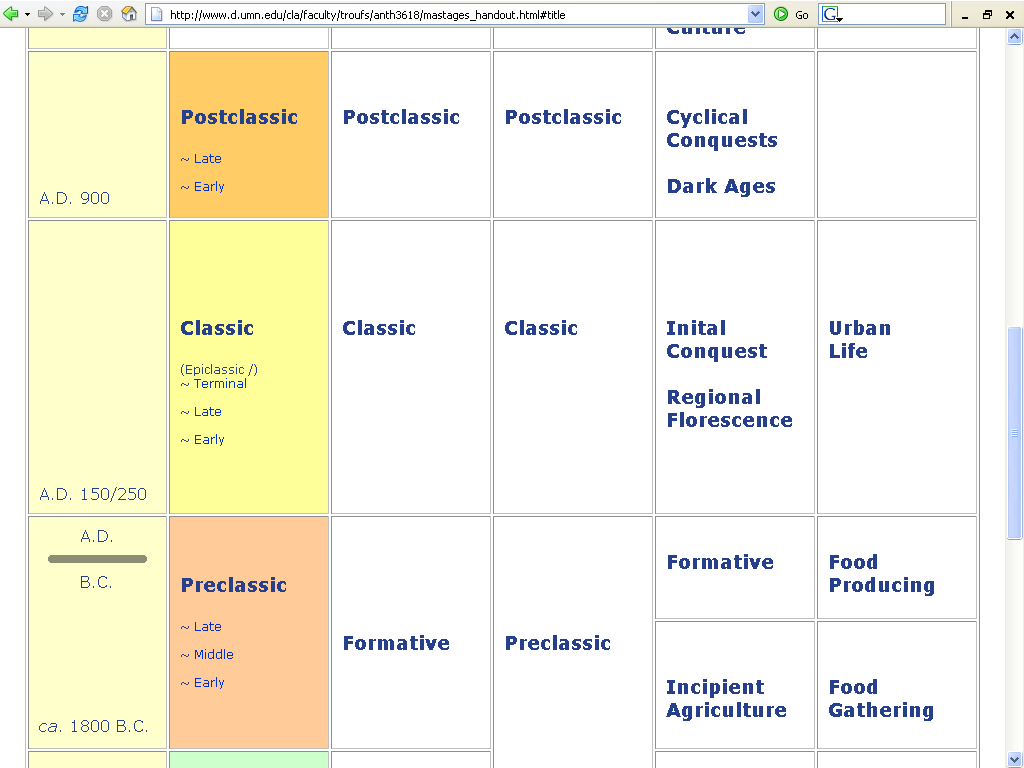 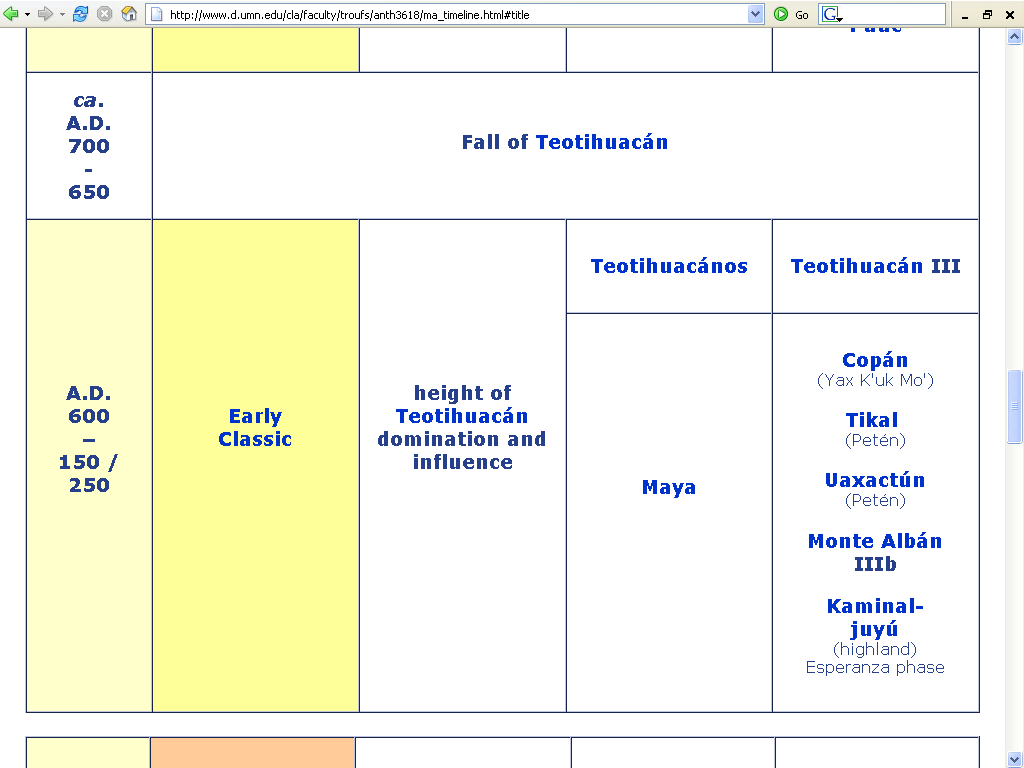 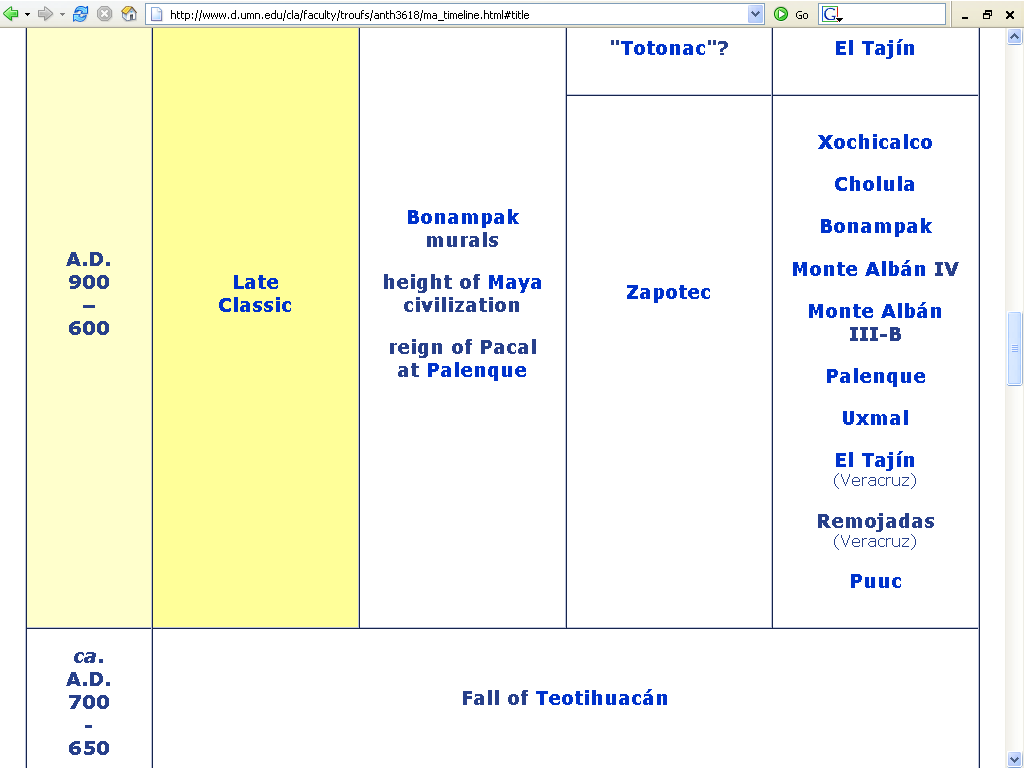 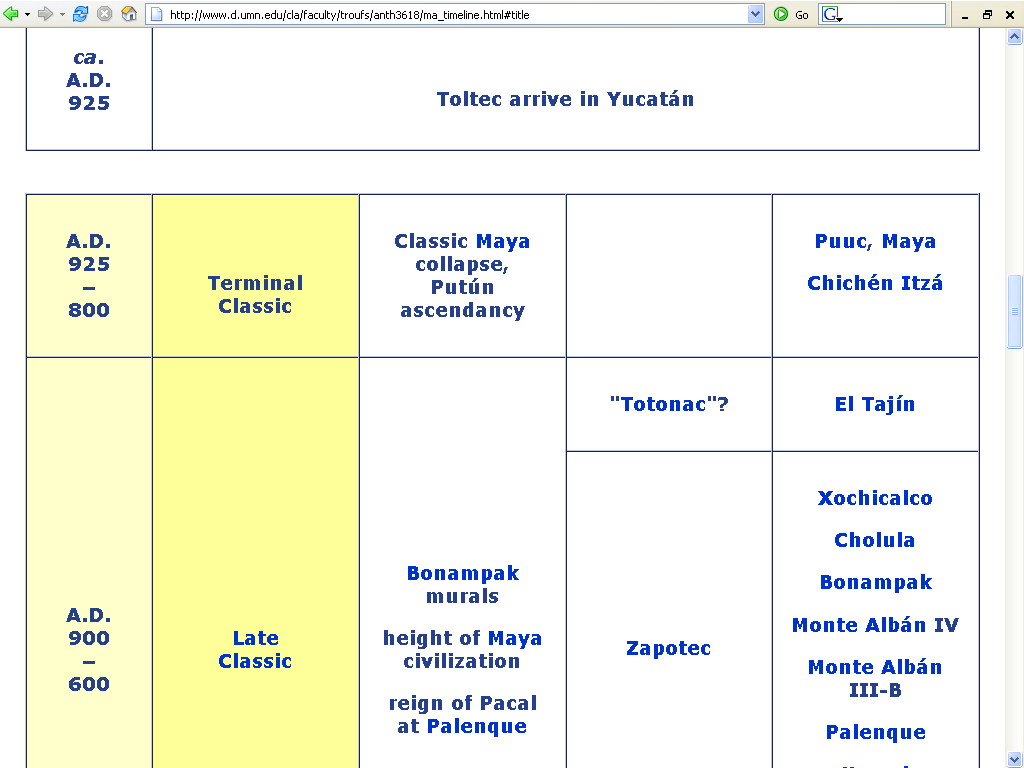 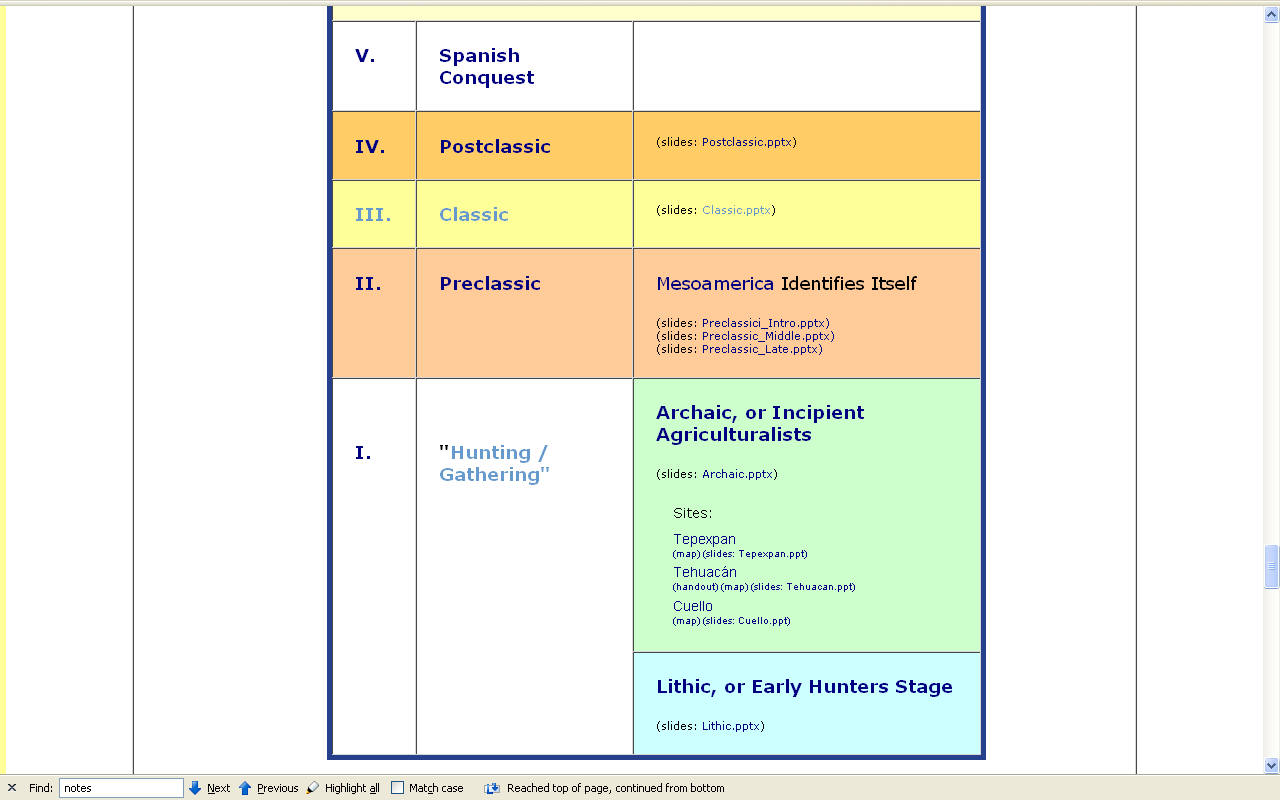 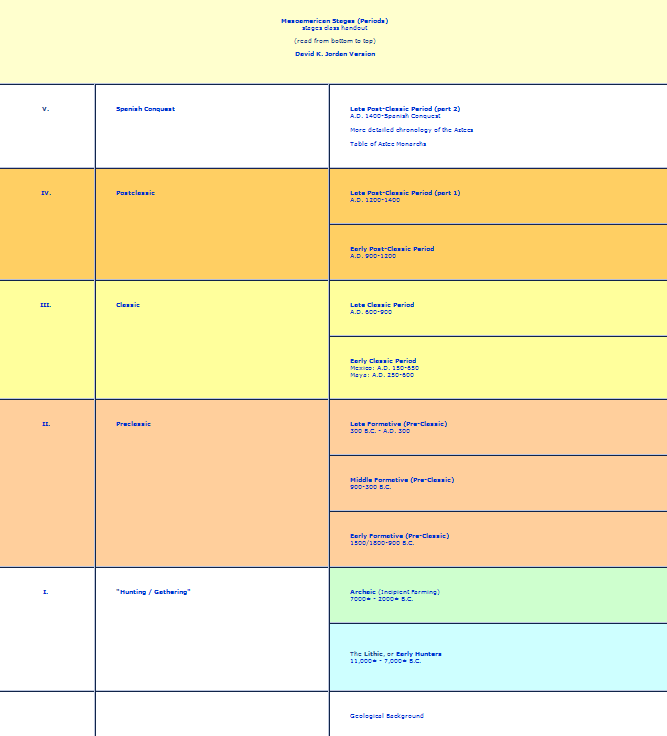 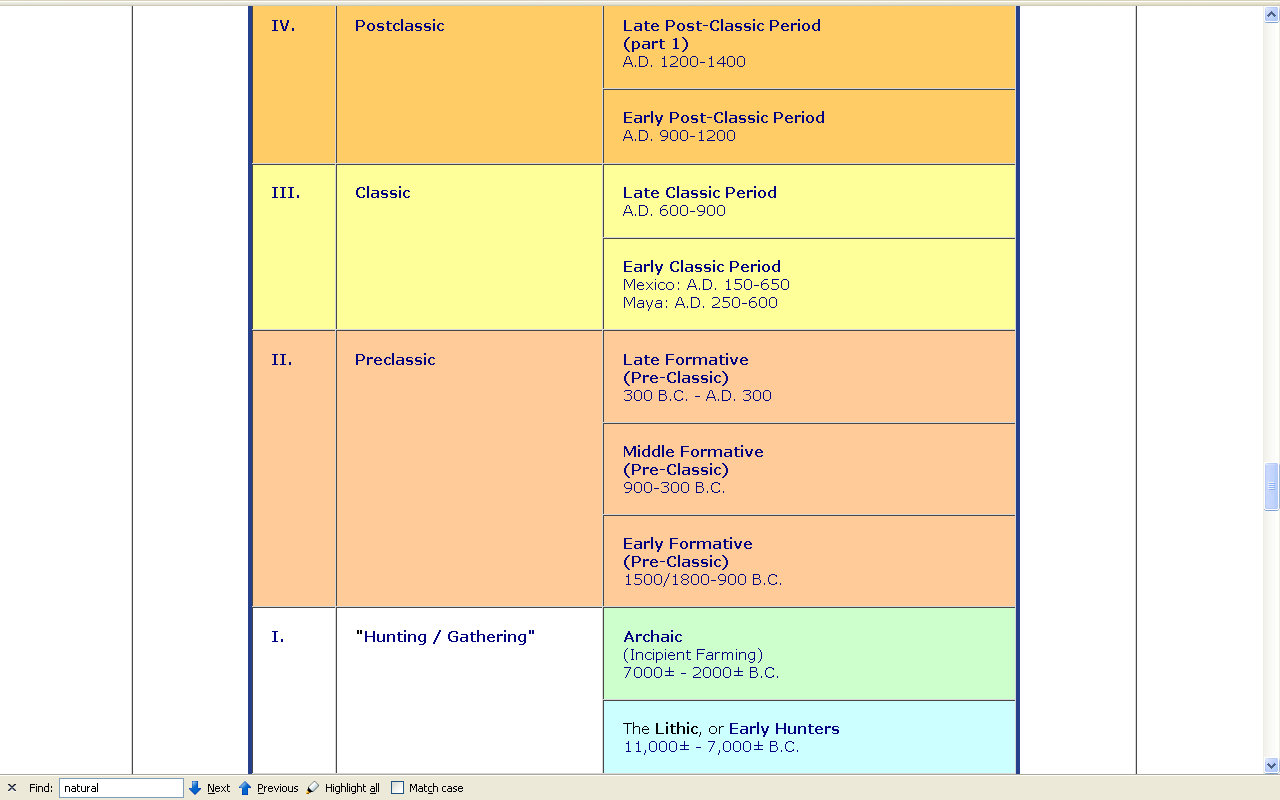 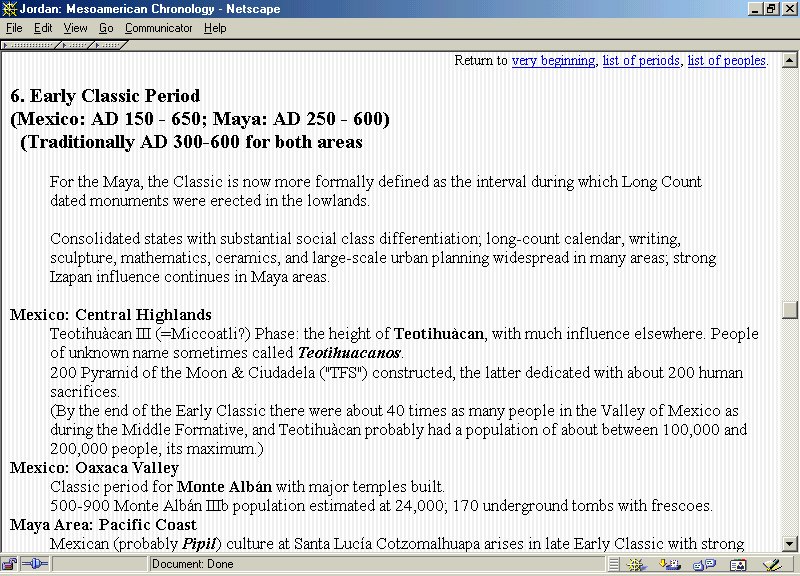 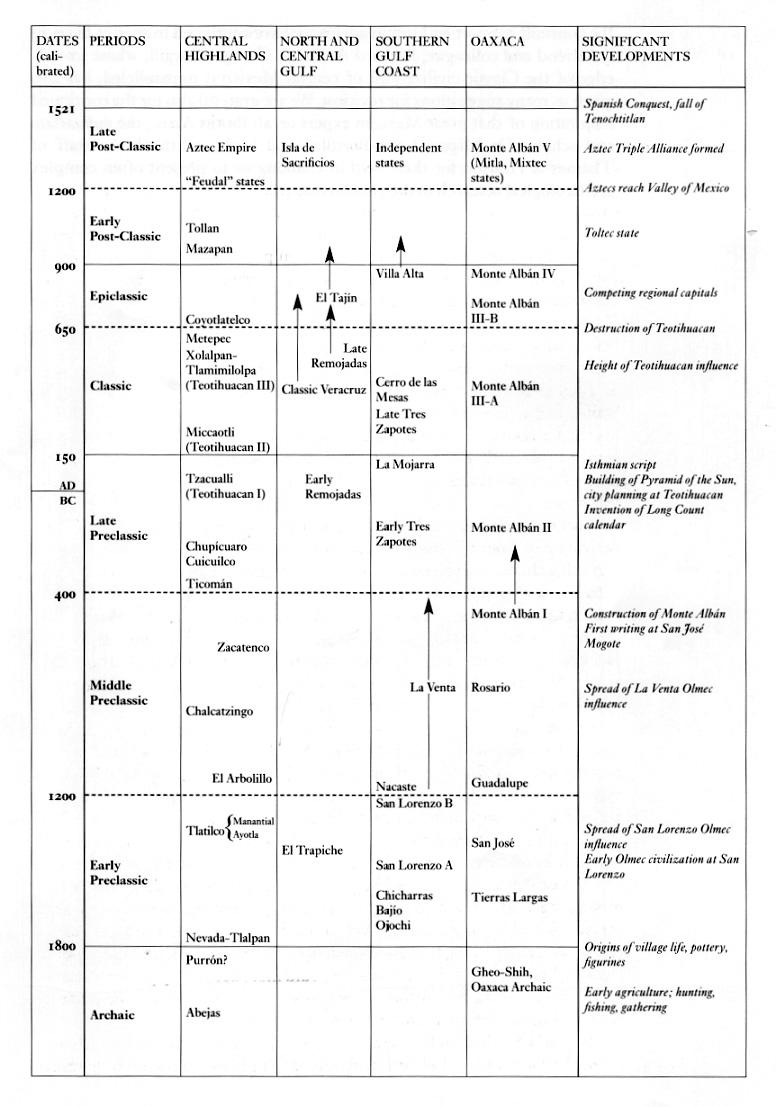 Coe and Koontz, Mexico: From the Olmecs to the Aztecs, 6th Ed., 2008, p. 236
Seven Important Points
for the Classic Stage
After Willey and Phillips, Method and Theory in American Archaeology. Chicago: University of Chicago Press, 1970.
Classic Stage
The Classic as usually defined is focused on 

southern Mexico and adjacent upper Central America
“Mesoamerica”

Peru-Bolivian coast and highlands
“The Central Andean area”
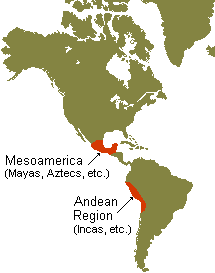 “Mesoamerica”
“The Central Andean area”
Classic Stage
. . . These are the two main centers of aboriginal American civilization

But many of these Classic patterns may also be found

along the Ecuadorian coast 	

and at Cahokia in Illinois
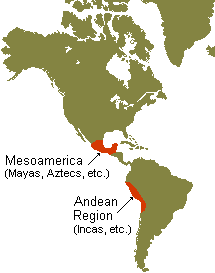 Cahokia
Ecuador
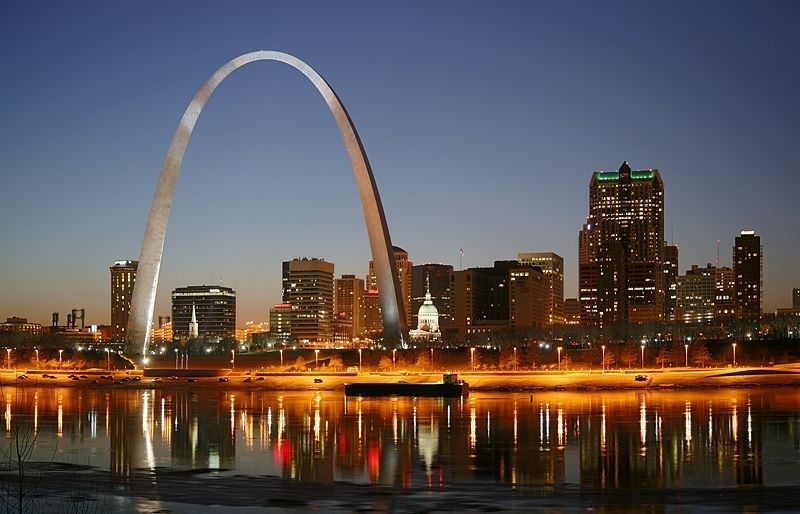 St. Louis on Mississippi River
http://commons.wikimedia.org/wiki/Category:Maps_of_the_history_of_Hungary
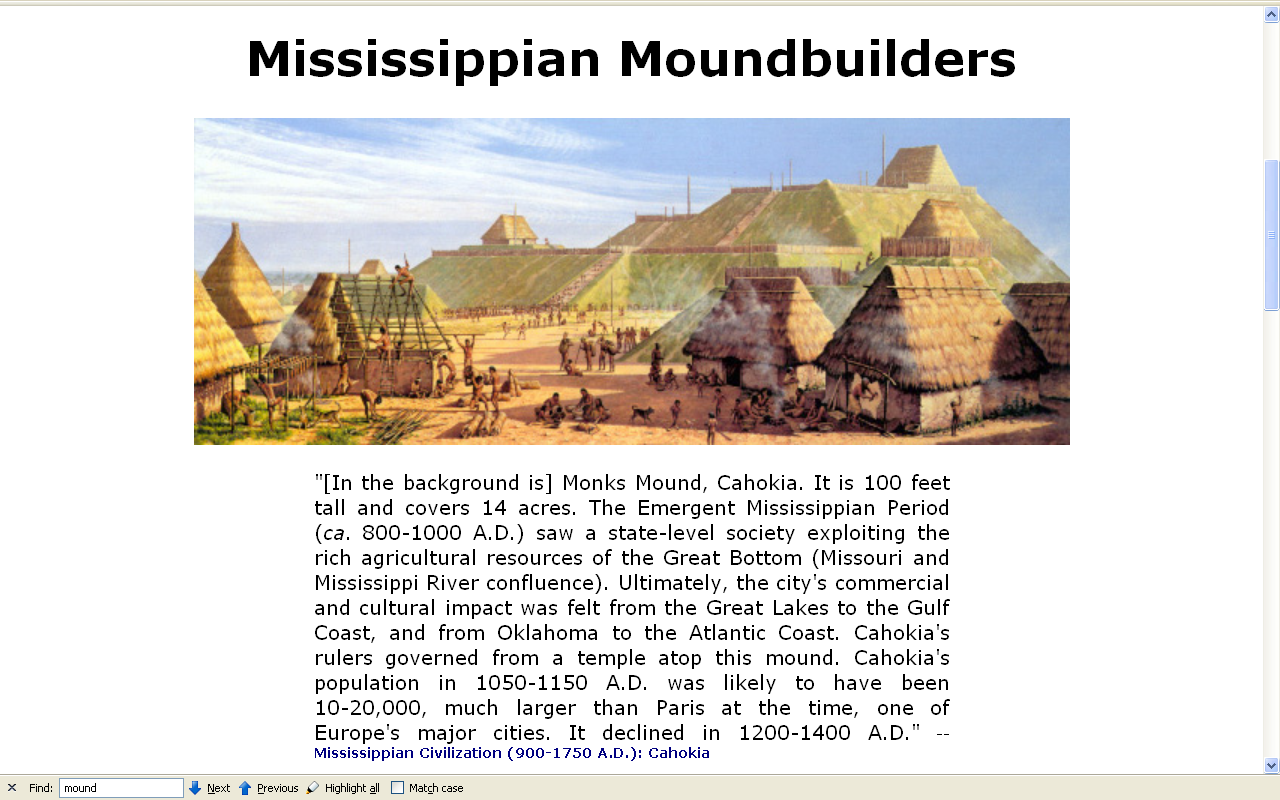 www.d.umn.edu/cla/faculty/troufs/anth1602/pcmississippian.html#title
Classic Stage
. . . Middle American and Peru-Bolivian Classic stages
	
are roughly contemporaneous

occupy most of the first millennium A.D.
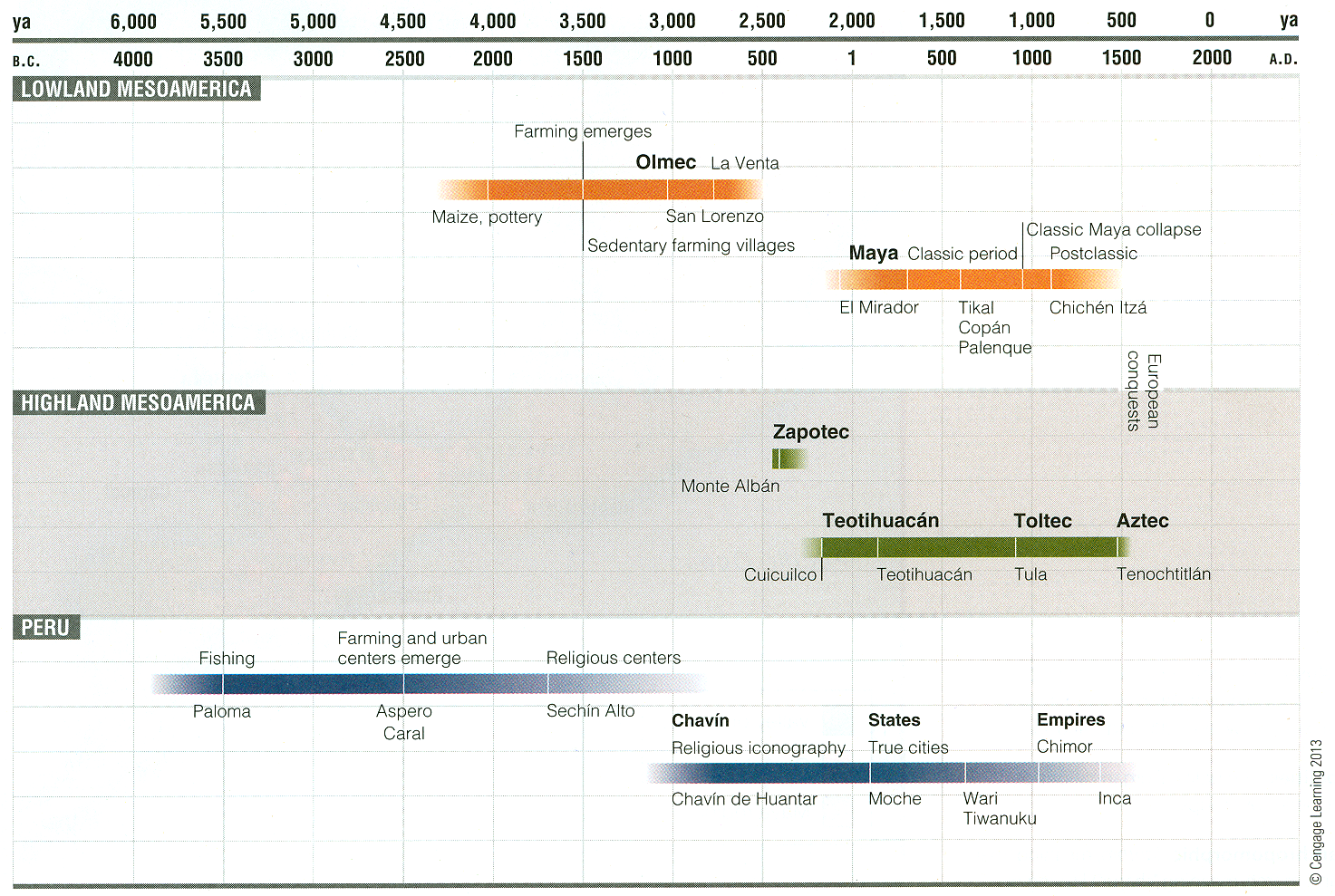 Understanding Physical Anthropology and Archaeology, 11th Ed., p. 393
Classic Stage
2.	The Classic Stage marks the beginning of urban life in native America

the early New World cities were built around the temple pyramids and palace platforms of the ceremonial centers
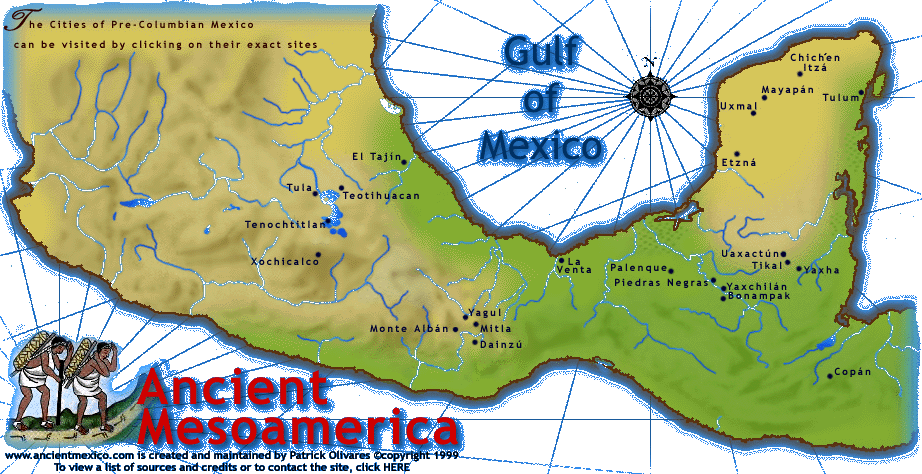 Teotihuacán
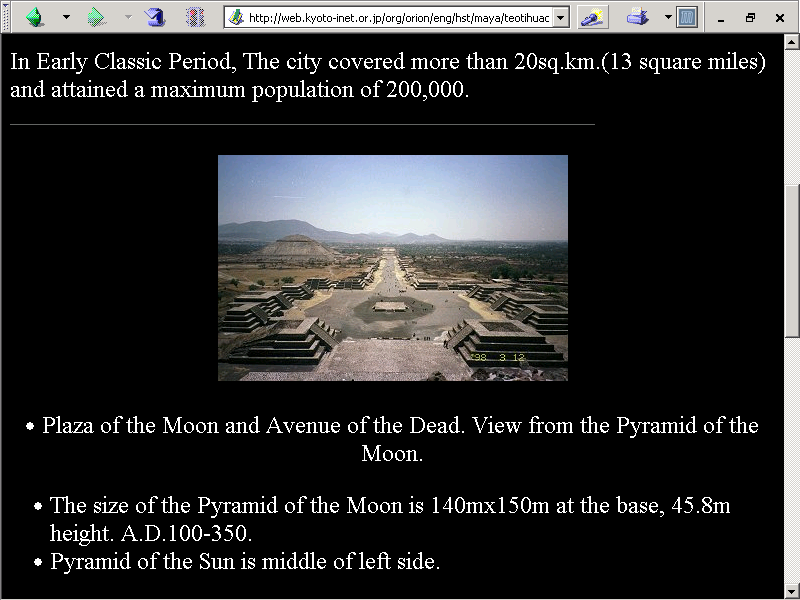 http://mayaruins.com/tikal/Tikal_map.html
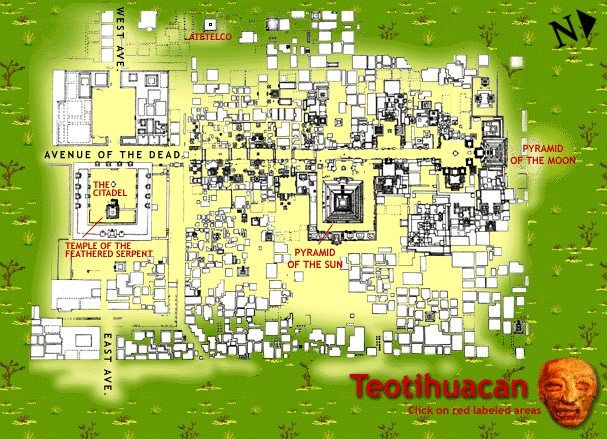 www.ancientmexico.com/content/map/teotihuacan.html
Classic Stage
the Classic sites would thus appear to be the logical developments out of such centers and towns of the Preclassic (“Formative”) Stage

in many instances they are the same sites

early Preclassic occupational and architectural levels are overlaid by later habitations and monuments of the Classic
Classic Stage
The Classic Stage cities were the nuclei of . . . 

political and religious governments

of artistic and intellectual achievement

of commerce and craft
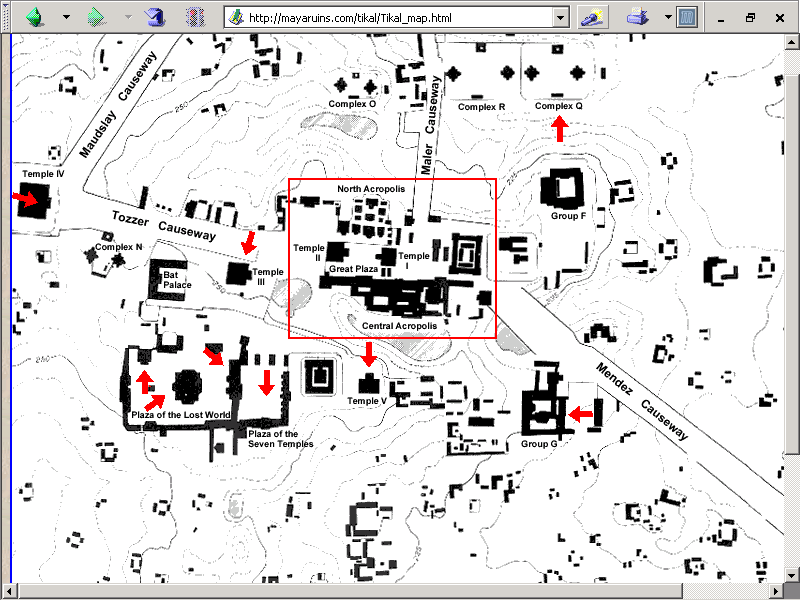 Tikal
http://mayaruins.com/tikal/Tikal_map.html
Classic Stage
4.	The temples, palaces and other public buildings of the Classic are of great size and elaboration

these buildings attest to the planning, skill and labor organization of the builders
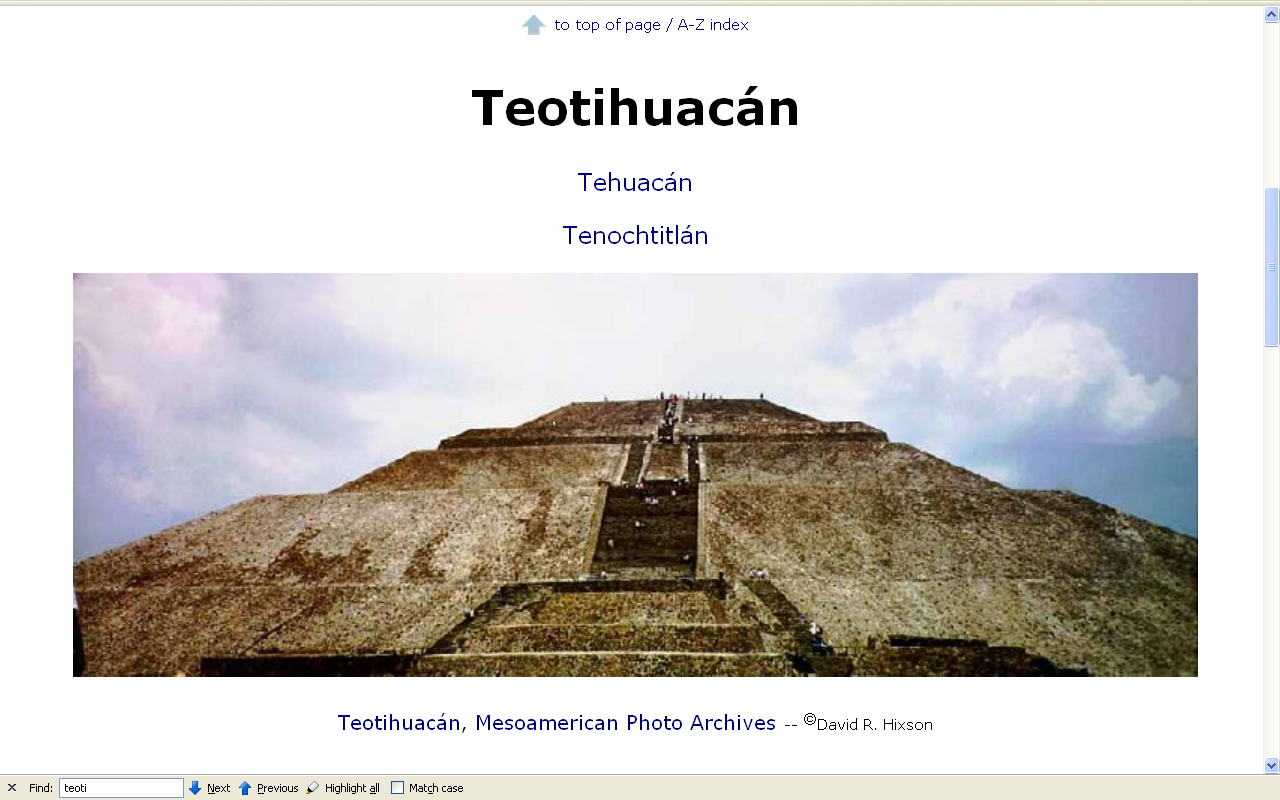 http://mayaruins.com/tikal/Tikal_map.html
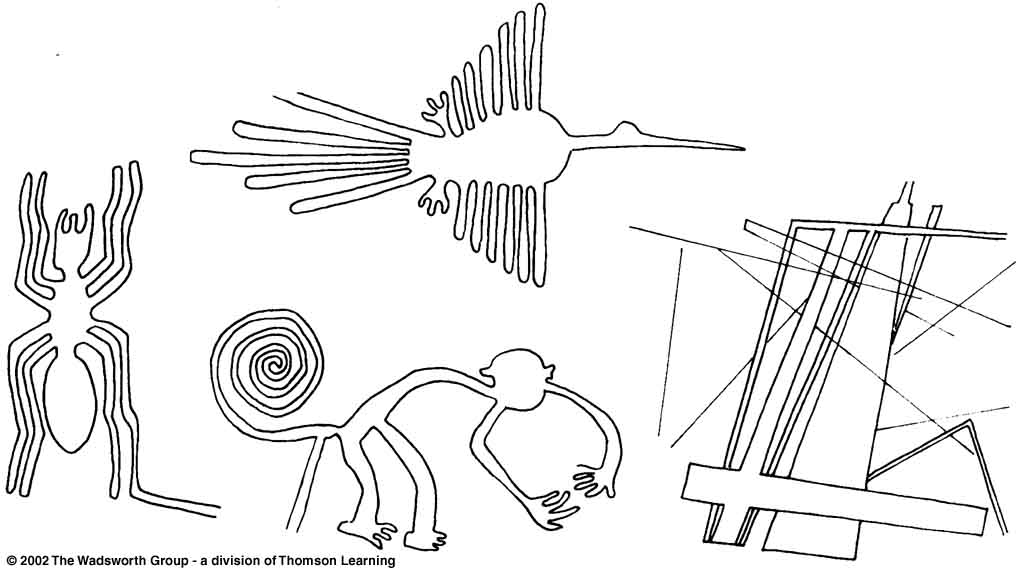 Nazca ground drawings as seen from the air included 
both zoomorphic and linear motifs.
The monkey is longer than a football field.
Understanding Physical Anthropology and Archaeology, 8th Ed., p. 496
Classic Stage
The Classic Stage is also characterized by the appearance of great art styles

these styles tend to be limited to well-defined regions
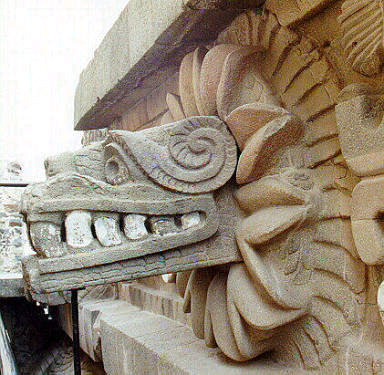 Quetzalcuatl, Teotihuacán
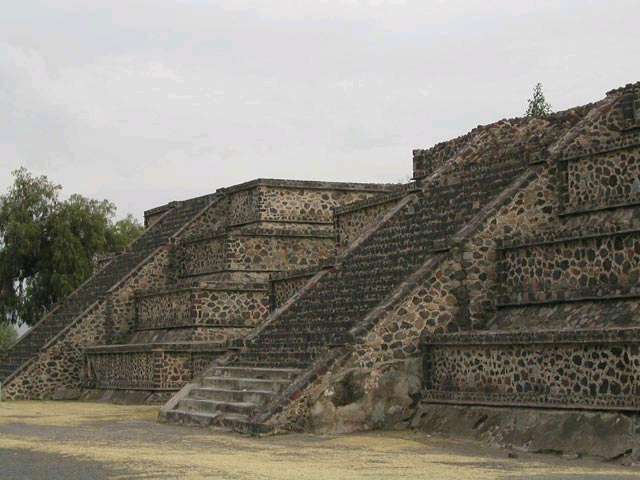 Talud-tablero style, Teotihuacán
http://en.wikipedia.org/wiki/Teotihuacan
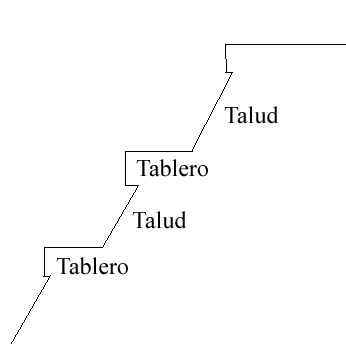 talud-tablero
http://en.wikipedia.org/wiki/Talud-tablero
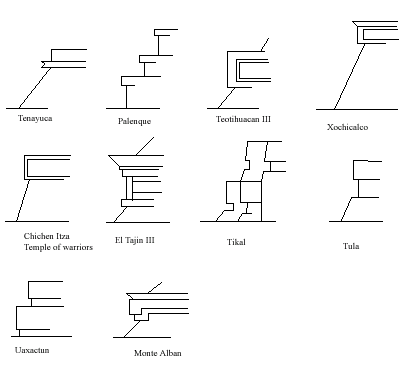 talud-tablero
http://en.wikipedia.org/wiki/Talud-tablero
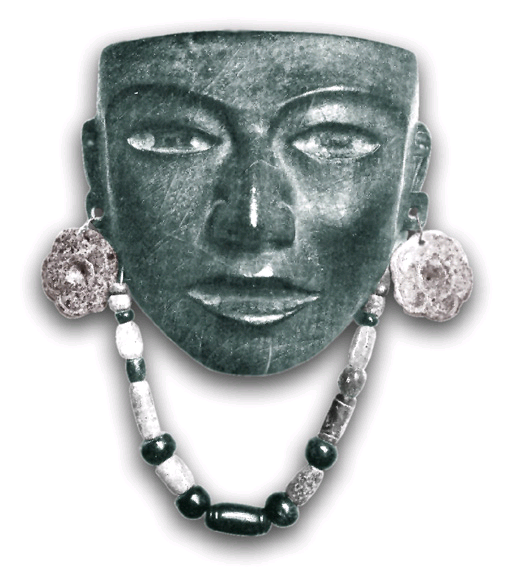 Obsidian mask, Teotihuacán Classic
www.arikah.net/enciclopedia-espanola/Per%C3%ADodo_cl%C3%A1sico_mesoamericano
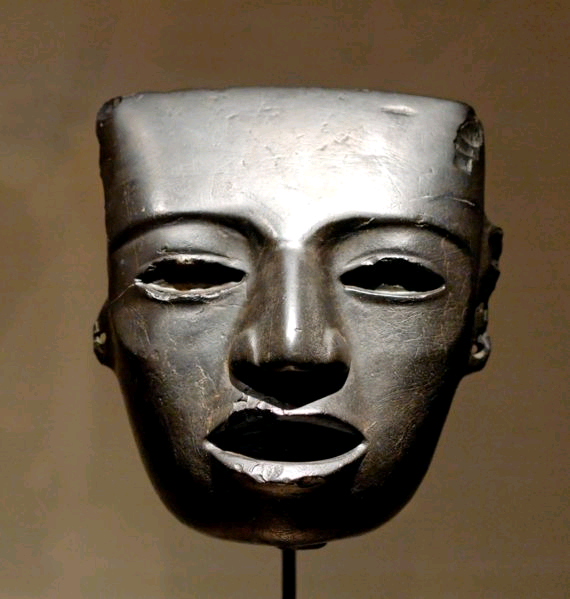 Stone mask , Teotihuacán, 3rd to 7th century A.D.
http://en.wikipedia.org/wiki/Teotihuacan
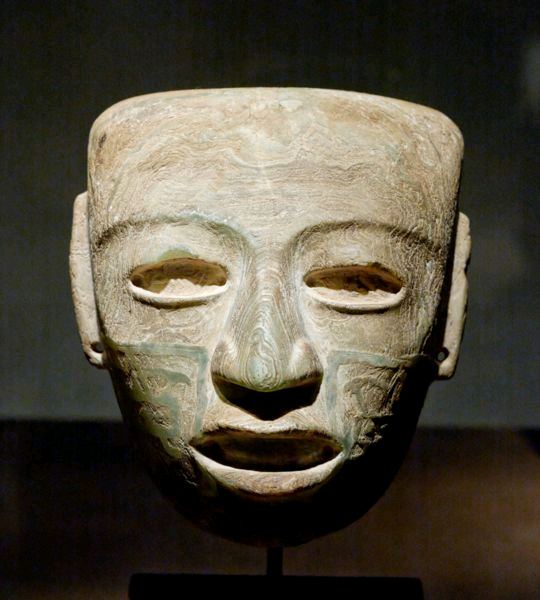 Marble mask , Teotihuacán, 3rd to 7th century A.D.
http://en.wikipedia.org/wiki/Teotihuacan
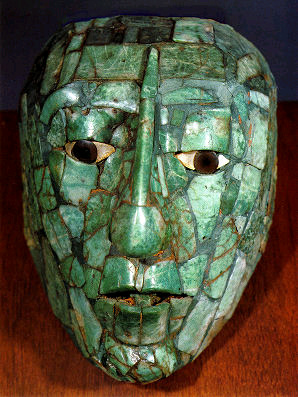 Pacal death mask, Palenque
www.delange.org/ArchMuseum2/ArchMuseum2.htm
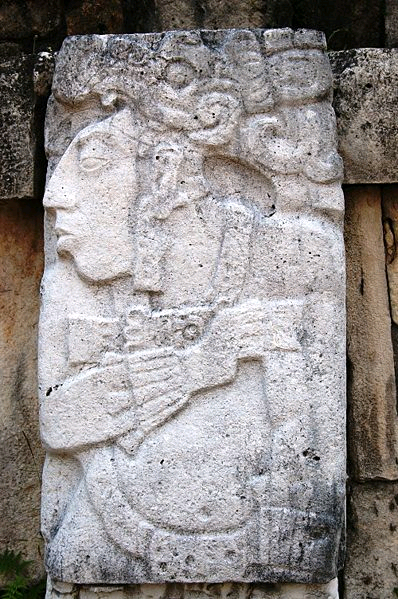 Pacal, Palenque, Chiapas, Mexico
http://en.wikipedia.org/wiki/Palenque
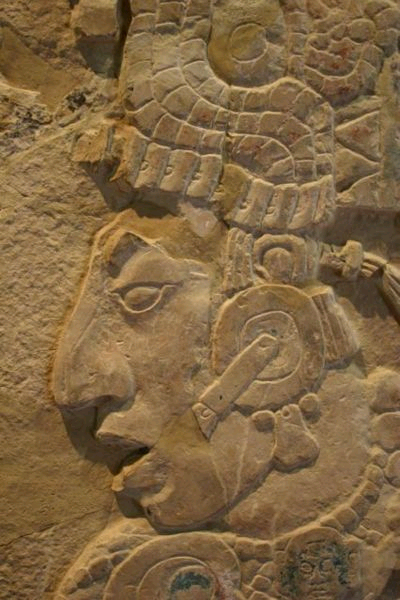 K'inich Kan B'alam II , Palenque, Chiapas, Mexico
(detail)
http://en.wikipedia.org/wiki/Palenque
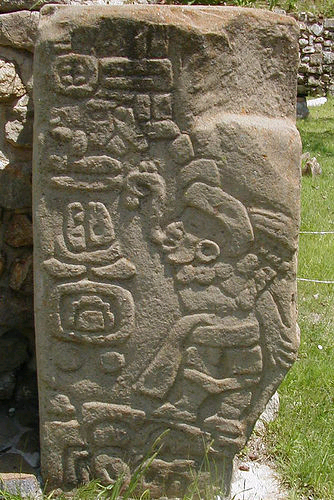 “Danzante,” Monte Albán
http://en.wikipedia.org/wiki/Monte_Alban
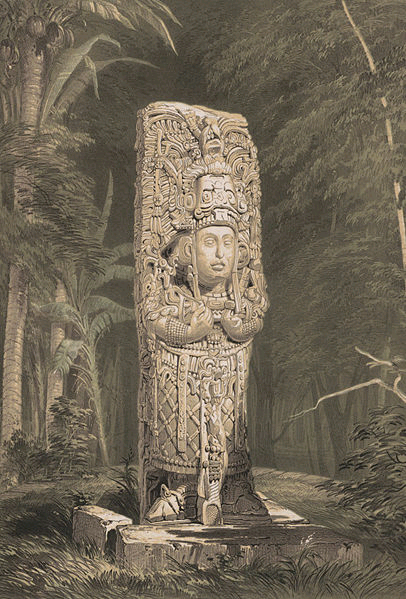 18 Rabbit, Copán, Honduras
Frederick Catherwood, 1844
http://en.wikipedia.org/wiki/Copan
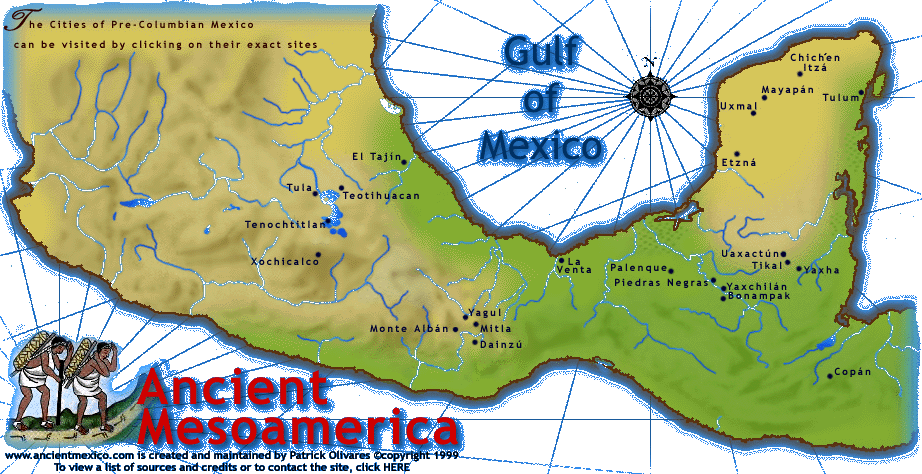 Bonampak
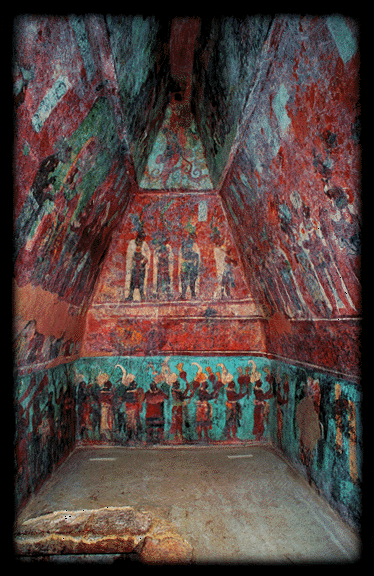 Murals , Bonampak, Chiapas, Mexico
www.ancientmexico.com/content/map/bonampak-mural.html
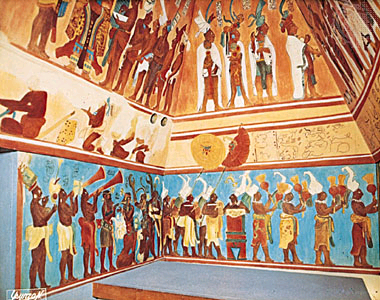 Reconstructed murals, Bonampak, Chiapas, Mexico
www.ancientmexico.com/content/map/bonampak-mural.html
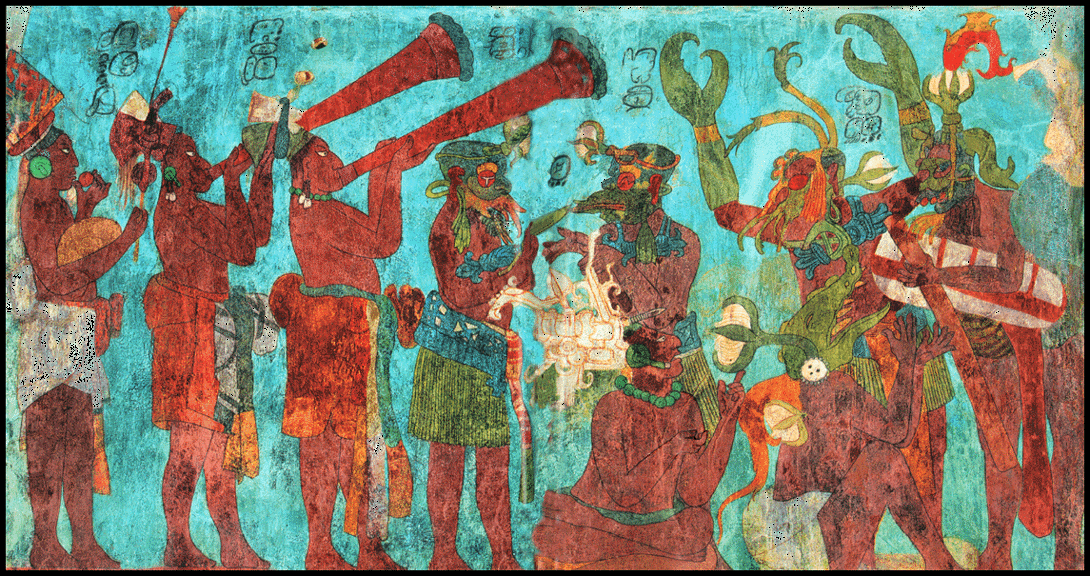 Murals, Bonampak, Chiapas, Mexico
www.ancientmexico.com/content/map/bonampak-mural.html
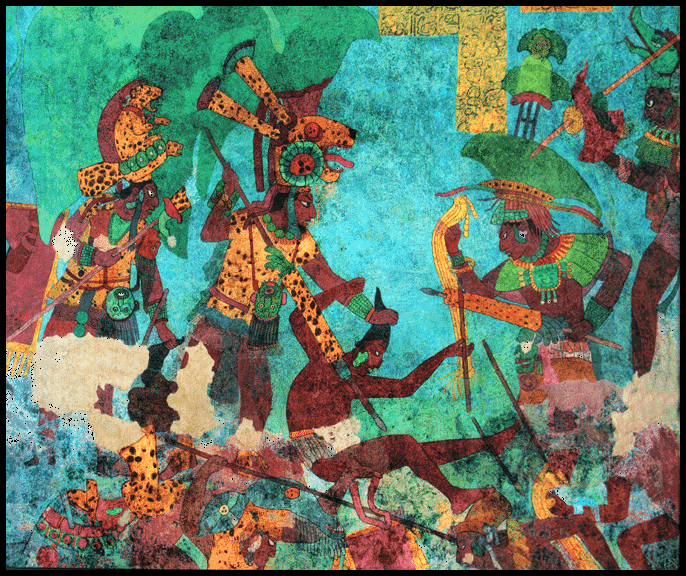 Murals, Bonampak, Chiapas, Mexico
www.ancientmexico.com/content/map/bonampak-mural.html
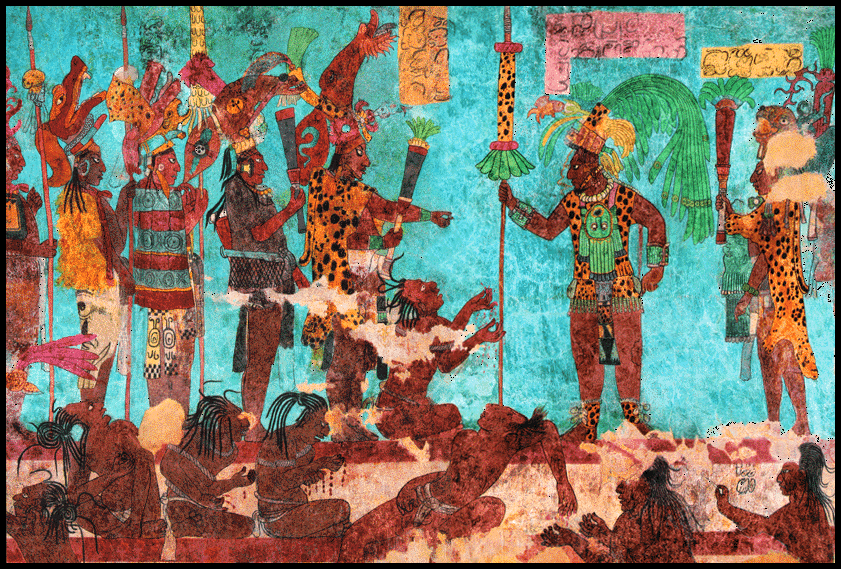 Murals, Bonampak, Chiapas, Mexico
www.ancientmexico.com/content/map/bonampak-mural.html
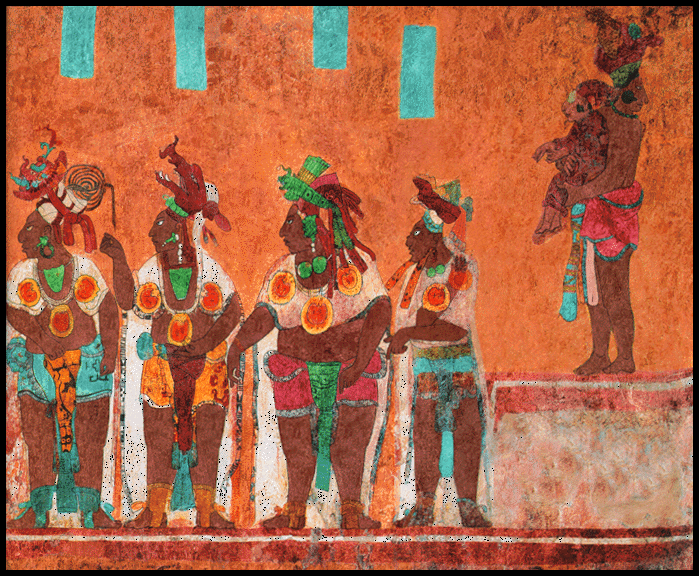 Murals, Bonampak, Chiapas, Mexico
www.ancientmexico.com/content/map/bonampak-mural.html
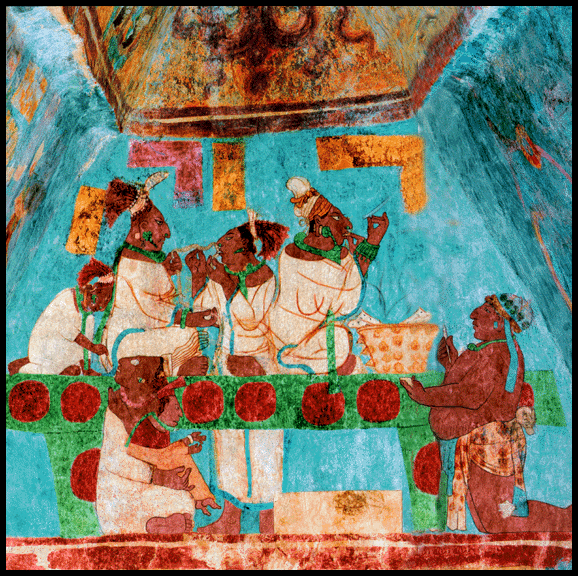 Murals, Bonampak, Chiapas, Mexico
www.ancientmexico.com/content/map/bonampak-mural.html
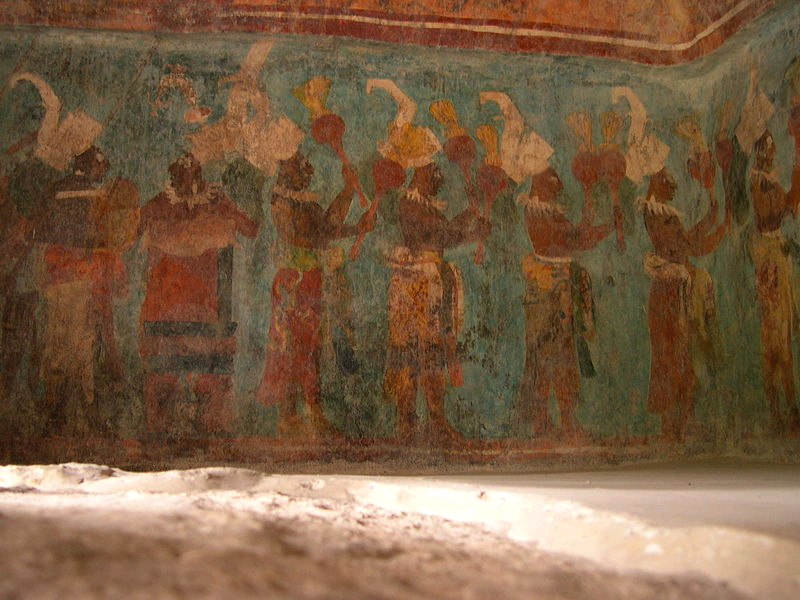 Murals, Bonampak, Chiapas, Mexico
http://en.wikipedia.org/wiki/Palenque
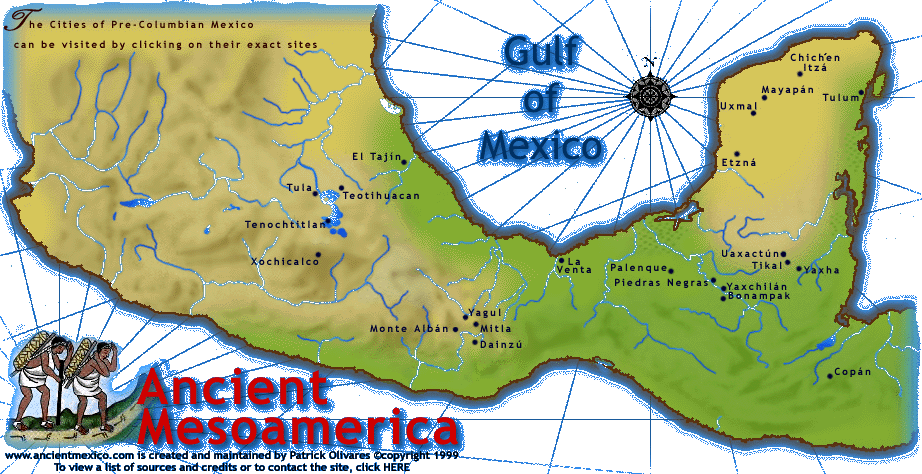 CalakmulCampeche
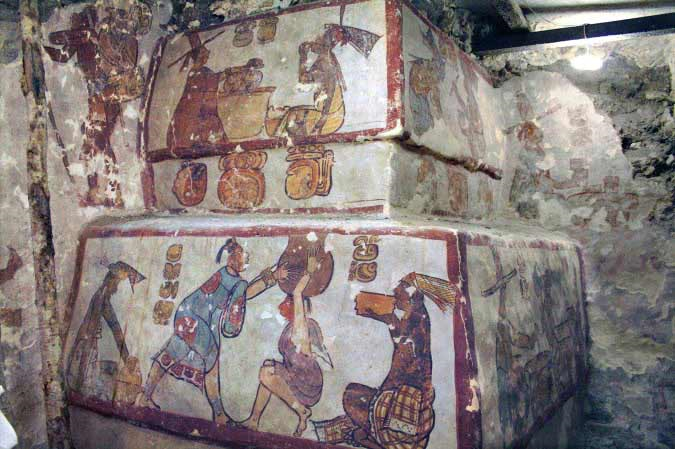 Murals, Calakmul, Campeche, Mexico
9 November 2009
http://news.nationalgeographic.com/news/2009/11/091112-maya-pictures-murals-pyramid-food.html
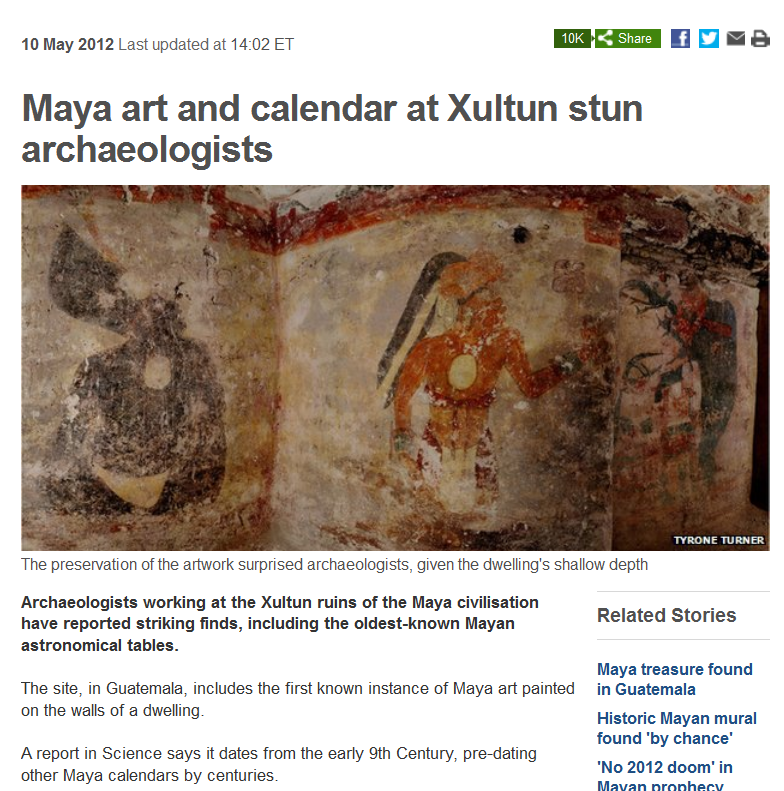 Xultun, Guatemala
12 May 2012
http://www.bbc.co.uk/news/science-environment-18018343
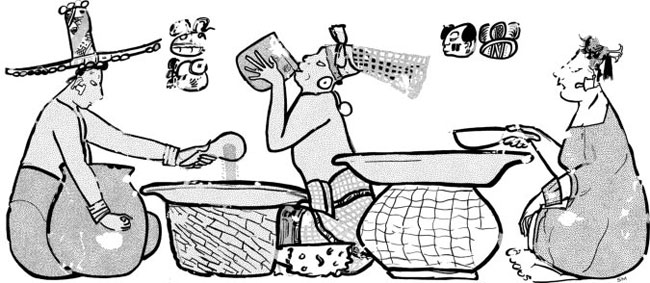 “Mural scene showing the serving and drinking of ‘ul,’ or maize-gruel. The hieroglyphic caption says ‘aj ul,’ or ‘maize-gruel person.’" 
Carrasco Vargas et al./PNAS
Murals, Calakmul, Mexico
9 November 2009
http://www.livescience.com/history/091110-maya-pyramid-painting.html
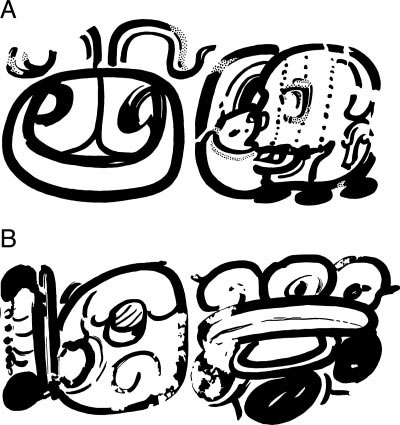 “Mayan hieroglyphic spelling of two titles from newly discovered ancient murals, ‘aj ix'im’ (maize-grain person) and ‘aj atz'aam’ (salt person). Despite the importance of these commodities to the Maya diet, the words for ‘maize’ and ‘salt’ were not previously known.”
Carrasco Vargas et al./PNAS
Murals, Calakmul, Mexico
9 November 2009
http://www.livescience.com/history/091110-maya-pyramid-painting.html
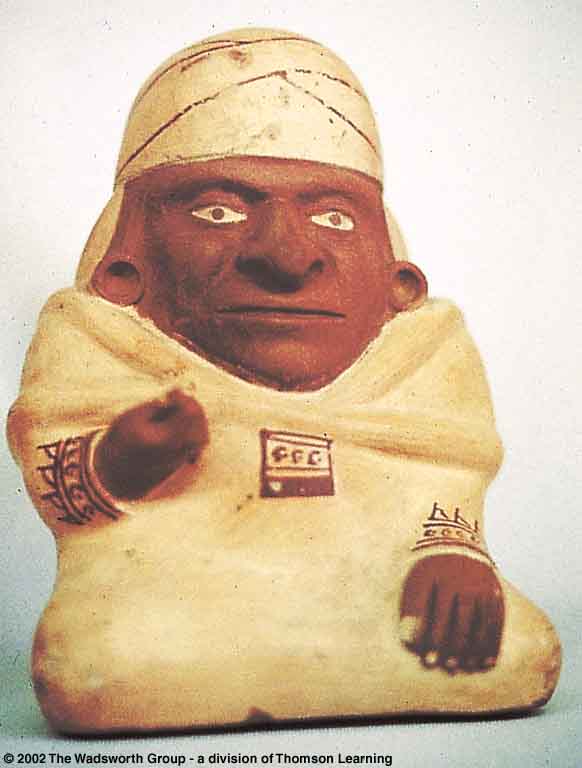 Moche portrait jar from northern Peru.
Understanding Physical Anthropology and Archaeology, 8th Ed., p. 495
Classic Stage
Craftsmanship in ceramics, weaving, stone-working, carving of all kinds, and in some places metallurgy is of a high order

craft specialization is a certainty in the Classic
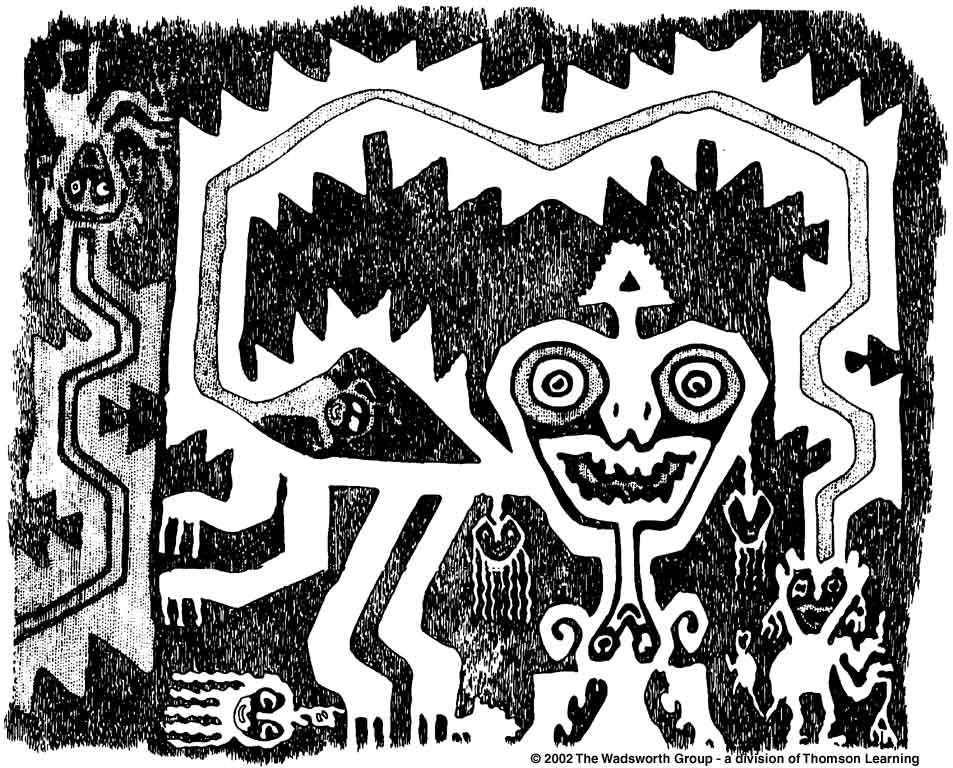 Detail of Paracas Textile, Nazca region of southern Peru.
Understanding Physical Anthropology and Archaeology, 8th Ed., p. 496
Classic Stage
Differentiation
	. . . in burial goods
	. . . in architecture 
	. . . and in the representations in art styles indicate the presence of a well-developed class stratification system
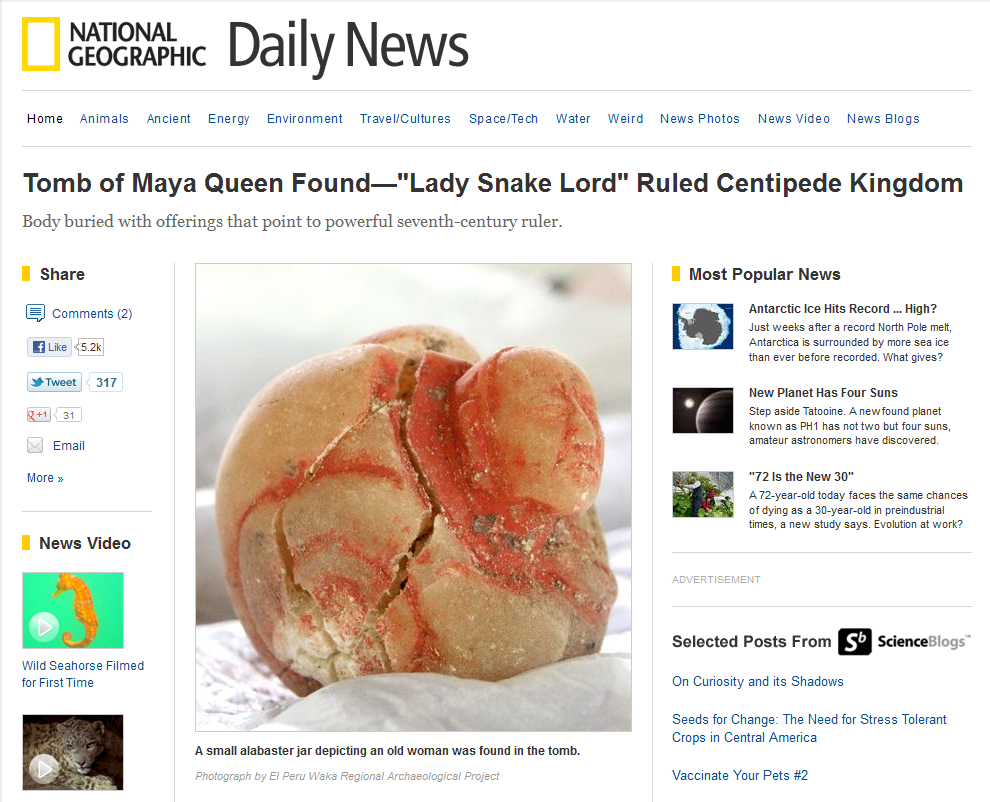 http://news.nationalgeographic.com/news/2012/10/121004-tomb-maya-warrior-queen-science-archaeology/
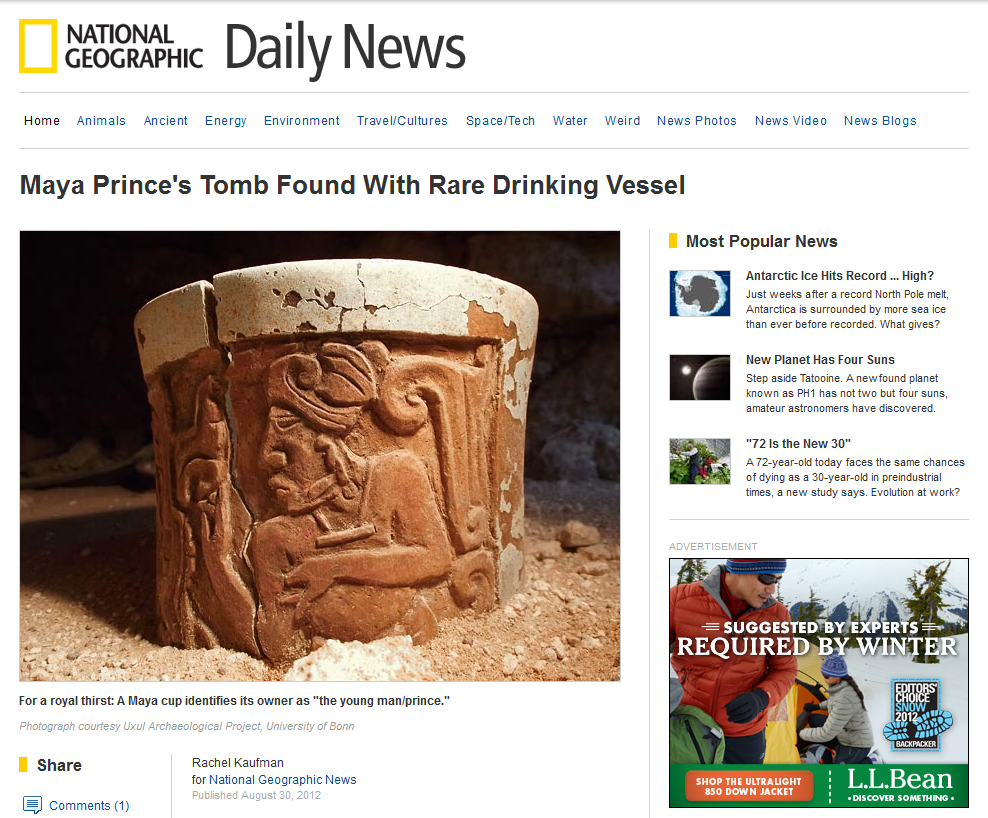 http://news.nationalgeographic.com/news/2012/08/120830-maya-prince-tomb-drinking-vessel-science/
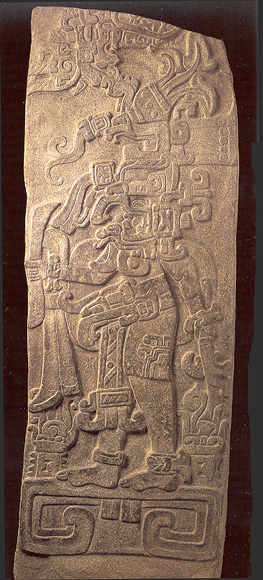 Stelae 11, Kaminaljuyú, Guatemala
Classic Stage
The most important aspect of the Classic Stage is the beginning of urbanism

this is the threshold of “civilization” insofar as “civilization” is defined as city life

“urbanism” and “urbanization”
Classic Stage
Many of the criteria for the Classic Stage are, to a large extent, qualitative and relative rather than quantitative and absolute

important things are . . .
excellence in the great arts
peak development in religious architecture
general florescence in material culture
Classic Stage
The Classic Stage in the New World, thus defined, is limited to 

Middle America
Central Andes
Cahokia in Illinois . . .
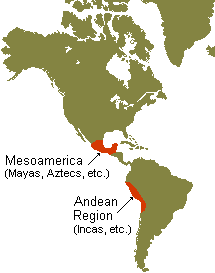 Cahokia
Ecuador
Classic Stage
. . . there is evidence not only of the mastery of technologies and excellent arts, but these are also contained and integrated with single cultures and societies

the various and scattered inventions and innovations of the Preclassic (“Formative”) are now drawn together into rich, diverse, and yet unified patterns
Classic Stage
. . . the Classic is the stage of great artistic achievements insofar as greatness can be appraised not only subjectively but also by the evident time, care, and emotion devoted to the artistic products
Classic Stage
. . . the Classic is the stage of great artistic achievements insofar as greatness can be appraised not only subjectively but also by the evident time, care, and emotion devoted to the artistic products
Classic Stage
. . . it is the stage of monumental and ambitious architecture, in the form of pyramids and special buildings which seem to have been dedicated primarily to religious purposes
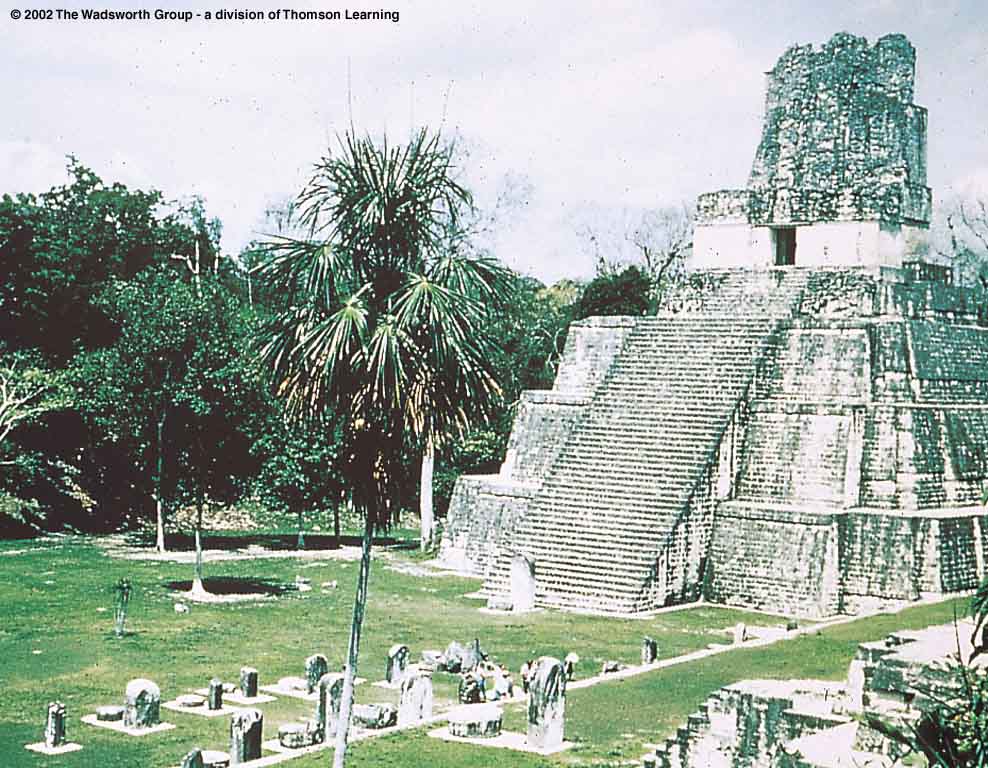 Temple pyramid, Tikál, Guatemala.
Understanding Physical Anthropology and Archaeology, 8th Ed., pp. 480, 485
Classic Stage
. . . fine specialized craft products designed as burial furniture, ceremonial objects, or luxury items were turned out in profusion
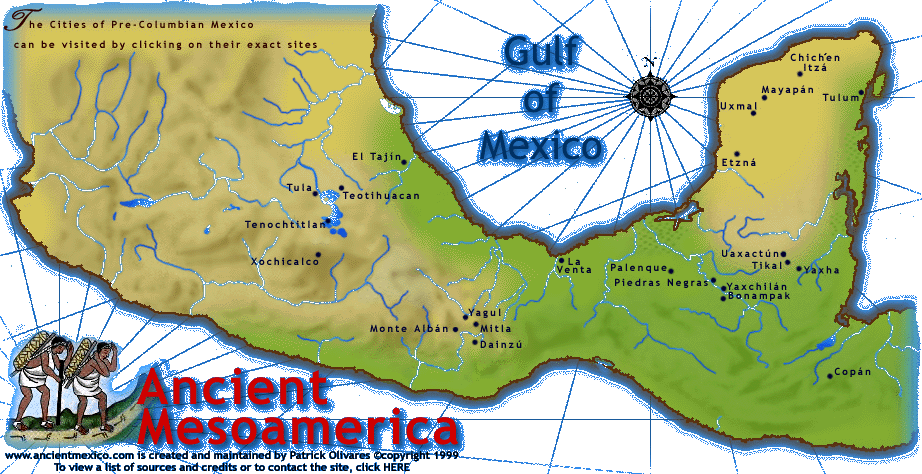 Palenque
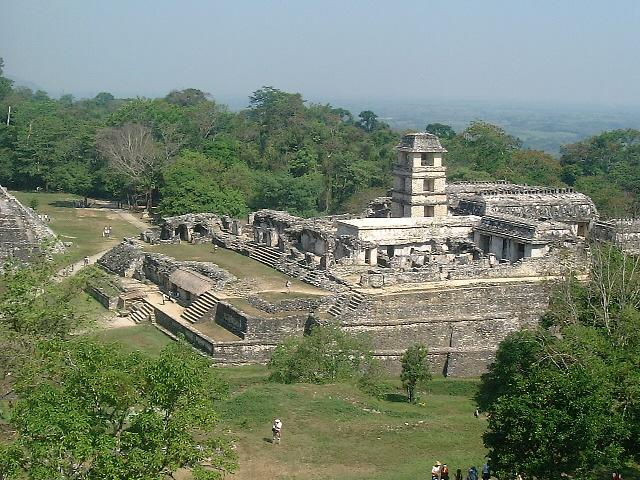 Palenque
El Palacio
http://en.wikipedia.org/wiki/Palenque
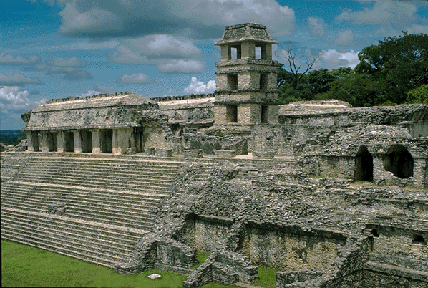 Palenque
El Palacio
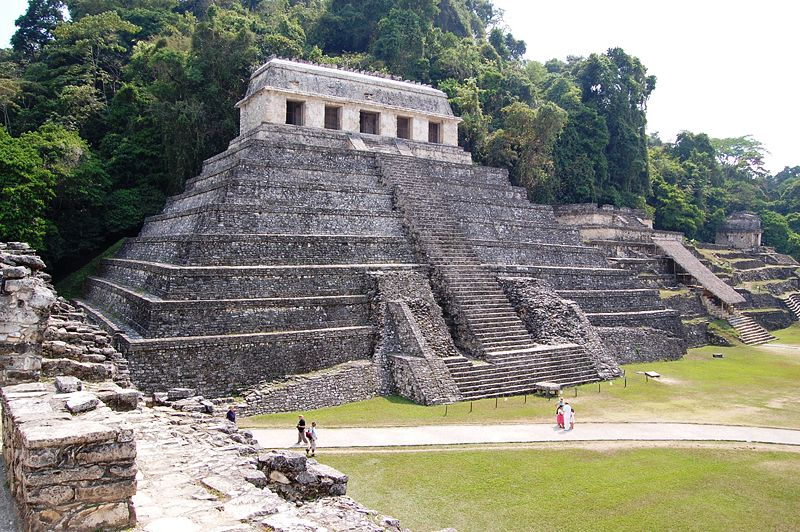 Palenque
Temple of the Inscriptions
http://commons.wikimedia.org/wiki/File:0150_Palenque.JPG
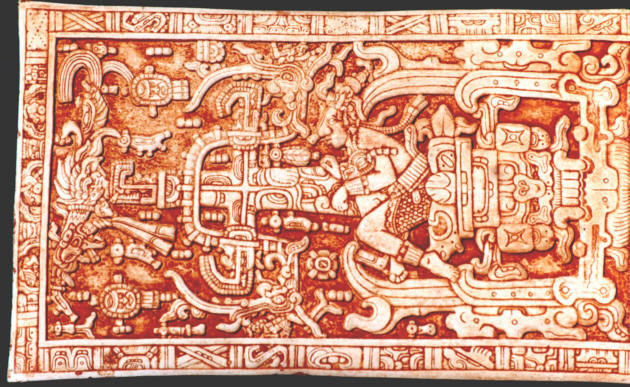 Tomb of Pacal, Palenque
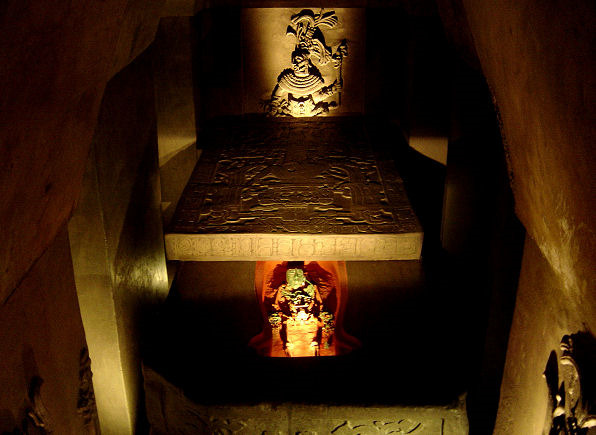 Tomb of Pacal, Palenque
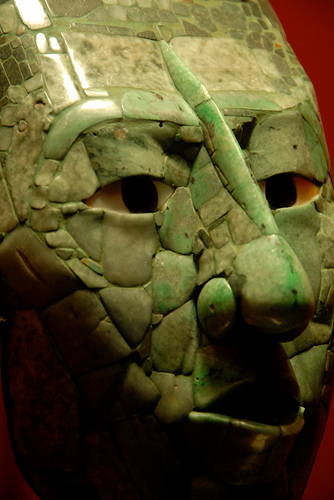 Death Mask of Pacal, Palenque
http://farm4.static.flickr.com/3622/3389197407_5226a14cf4.jpg
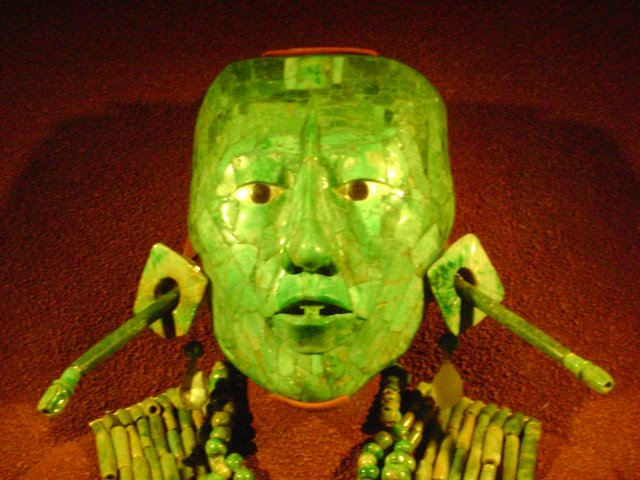 Death Mask of Pacal, Palenque
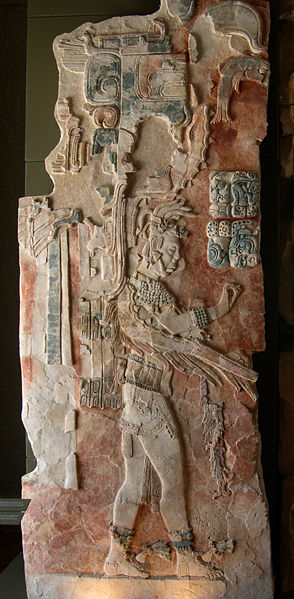 Upakal K'inich, 
the son of K'inich Ahkal Mo' Naab III.
Palenque
http://en.wikipedia.org/wiki/File:Palenque_Relief.jpg
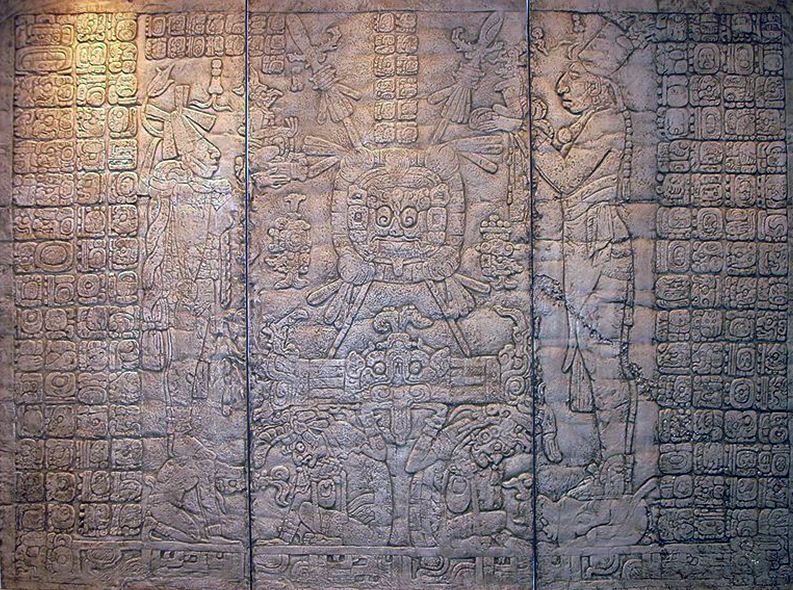 Tablet of the Sun
(cast)
Palenque
http://en.wikipedia.org/wiki/File:Palenque,_Tablet_of_the_Sun_%28Harvard_University%29.JPG
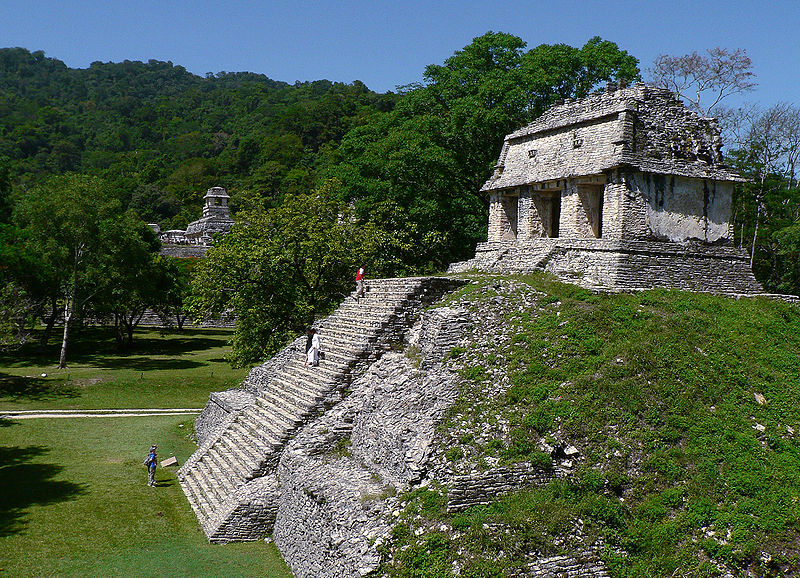 Palenque
http://commons.wikimedia.org/wiki/File:Mexico_palenque-temple_of_the_Count.jpg
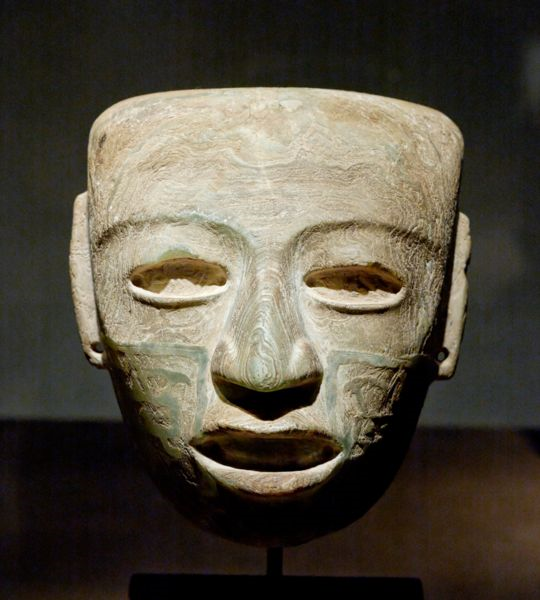 Teotihuacán. Marble, MexicoClassical Period (3rd-7th century)
Wikipedia
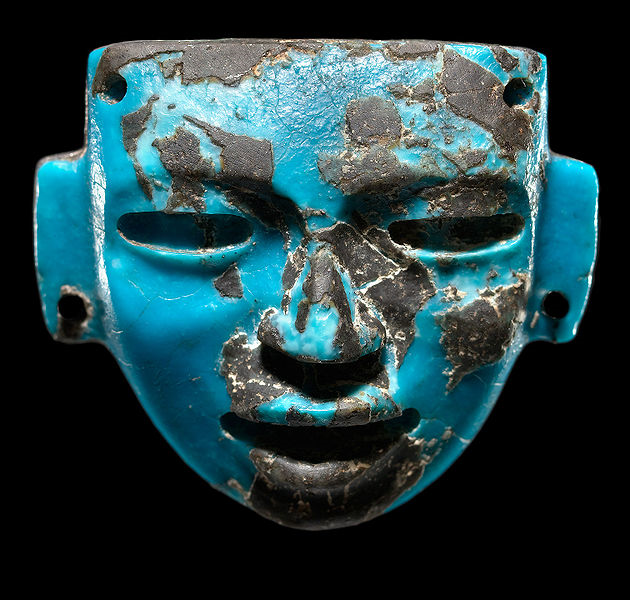 Turquoise mask pendent, MexicoClassical Period (3rd-6th century)
Wikipedia
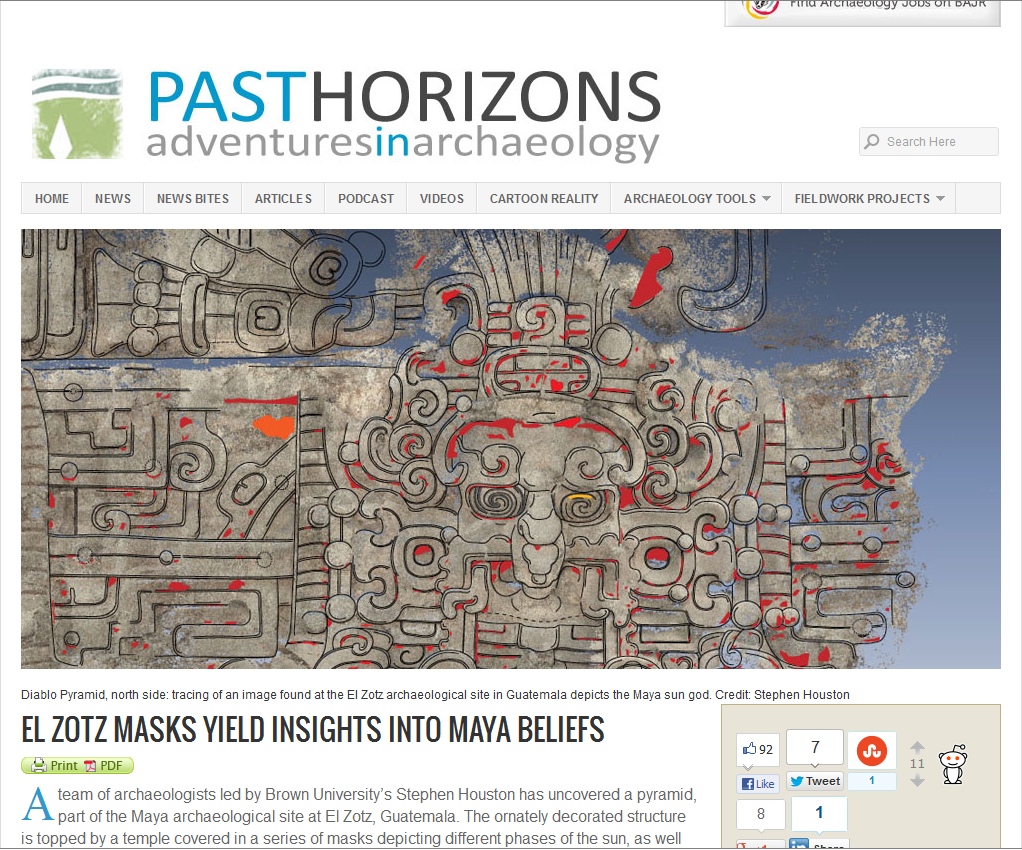 http://www.pasthorizonspr.com/index.php/archives/07/2012/el-zotz-masks-yield-insights-into-maya-beliefs
Classic Stage
. . . in the Classic cultures of Middle America and Peru and Cahokia there is evidence of strong social class distinction and of heavy pomp and dignity surrounding the ruling classes
Maya noble, limestone relief carving, Palenque
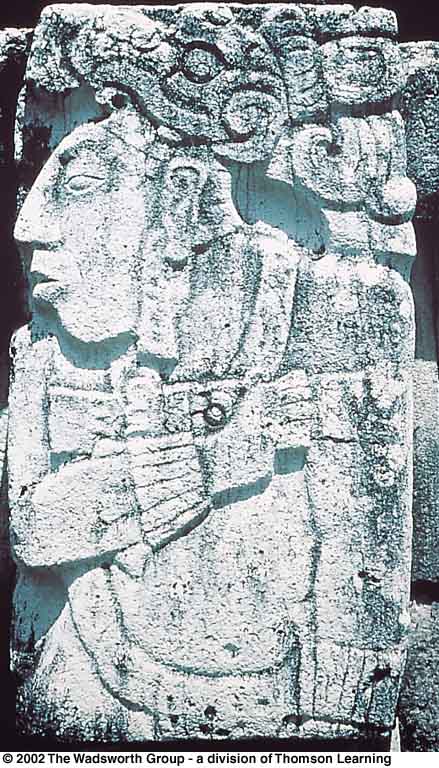 Understanding Physical Anthropology and Archaeology, 8th Ed., p. 484
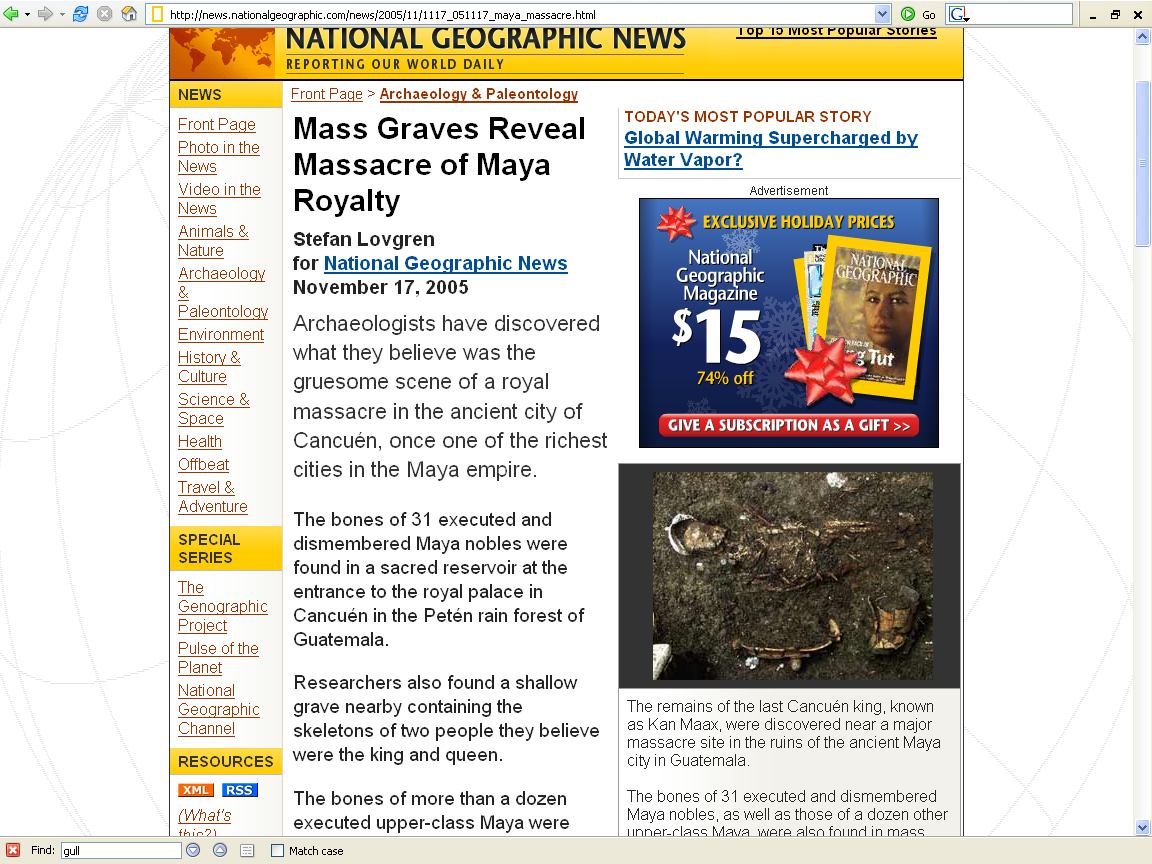 http://news.nationalgeographic.com/news/2005/11/1117_051117_maya_massacre.html
Classic Stage
. . . with the perfection of writing, mathematics, and astronomy, intellectual interests as well as the arts flourished in Middle America
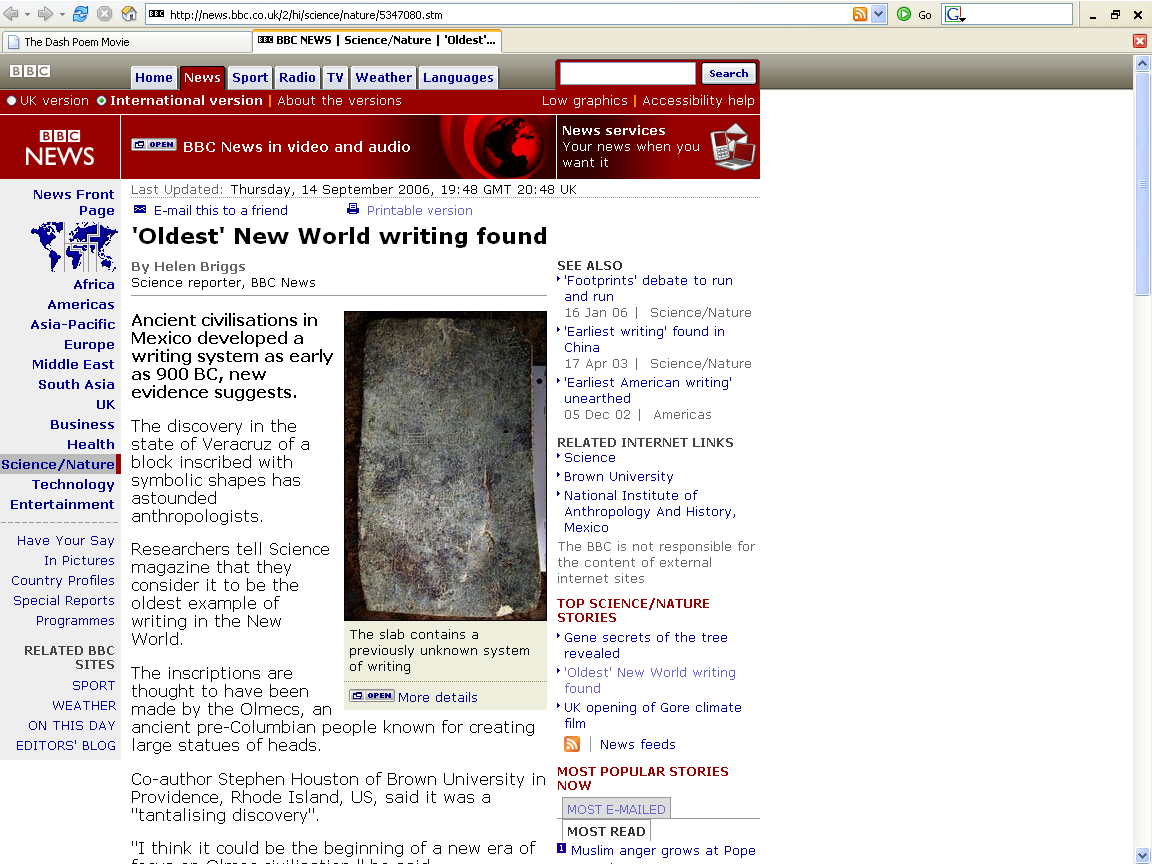 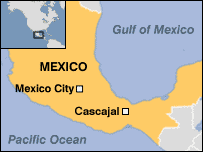 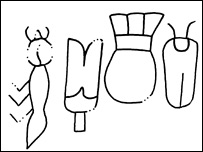 http://news.bbc.co.uk/2/hi/science/nature/5347080.stm
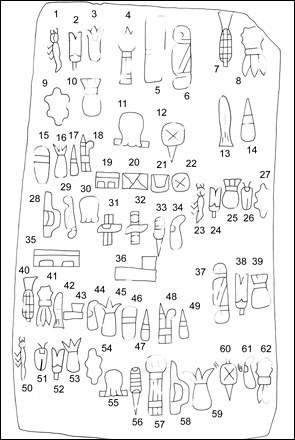 Because of its distinct elements, patterns of sequencing, and consistent reading order, the team says the text "conforms to all expectations of writing"(Image: Science)
http://news.bbc.co.uk/2/hi/science/nature/5347080.stm
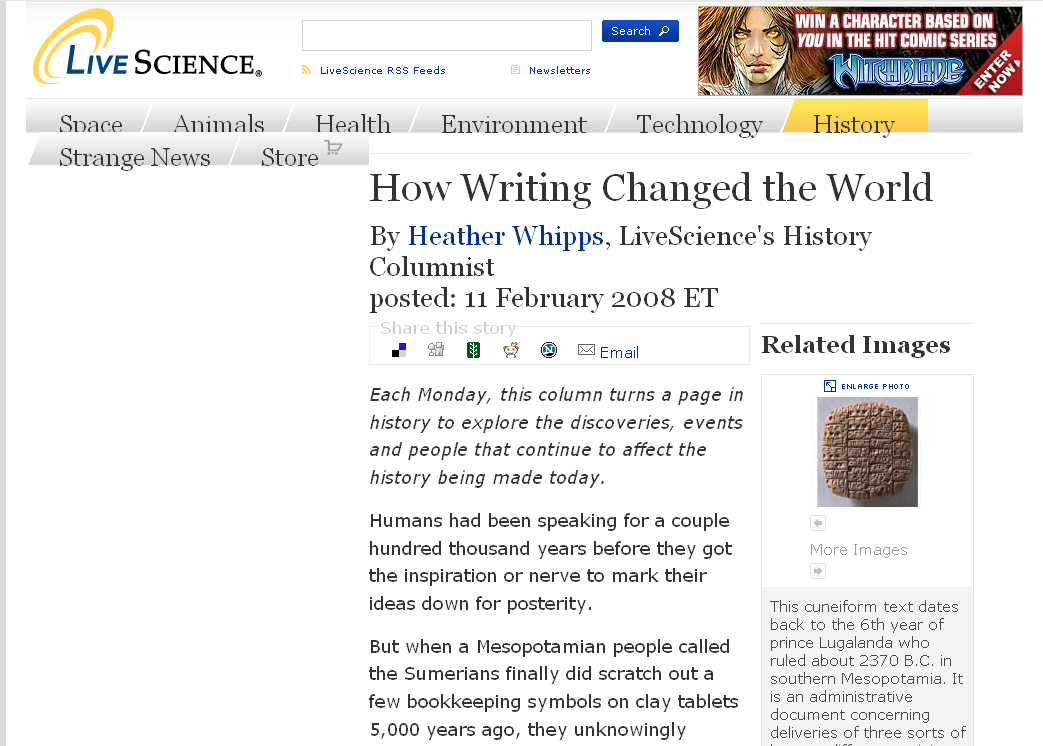 www.livescience.com/history/080211-hs-writing.html
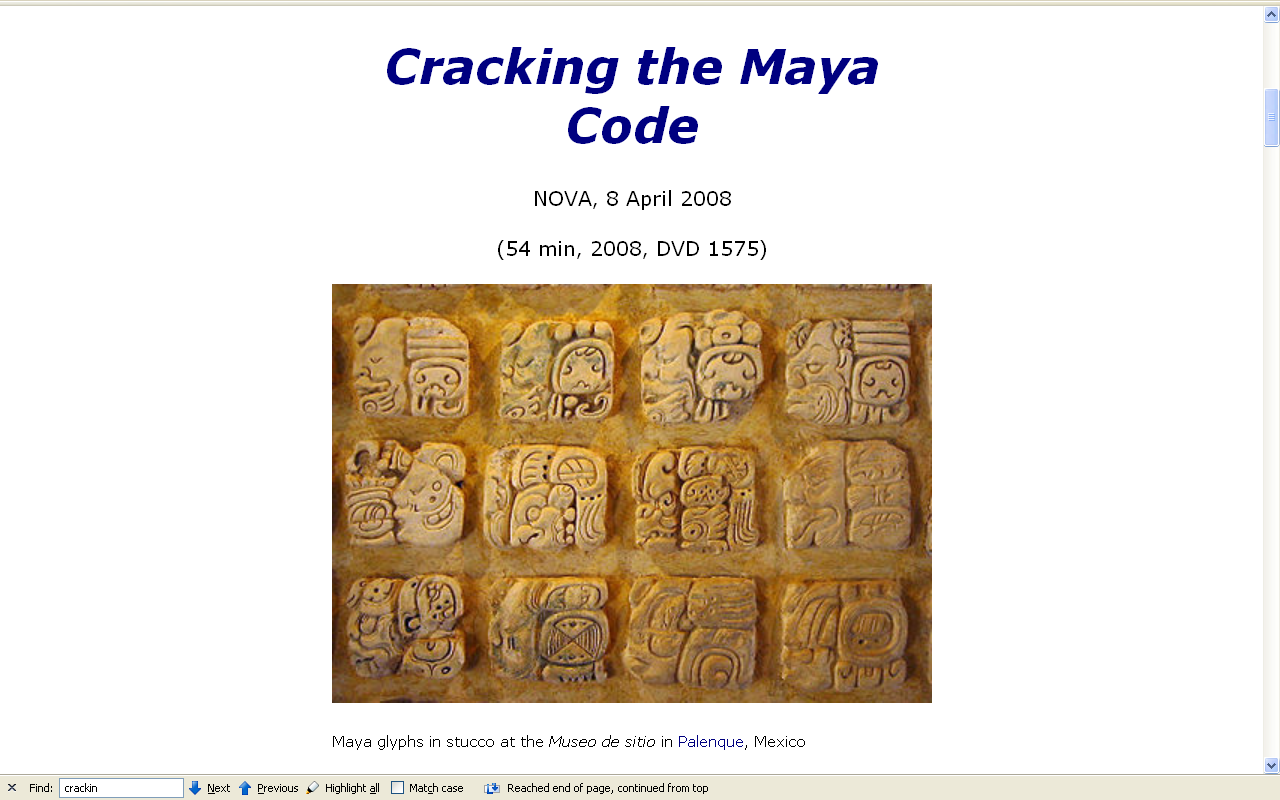 www.d.umn.edu/cla/faculty/troufs/anth3618/video/Cracking_Maya_Code.html#title
Maya Mathematics
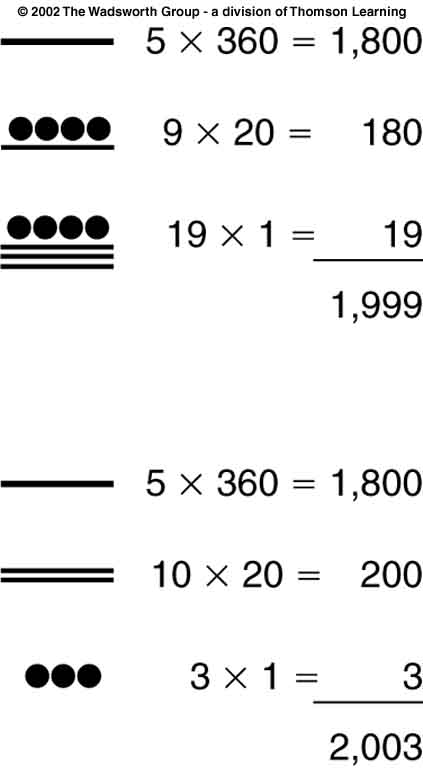 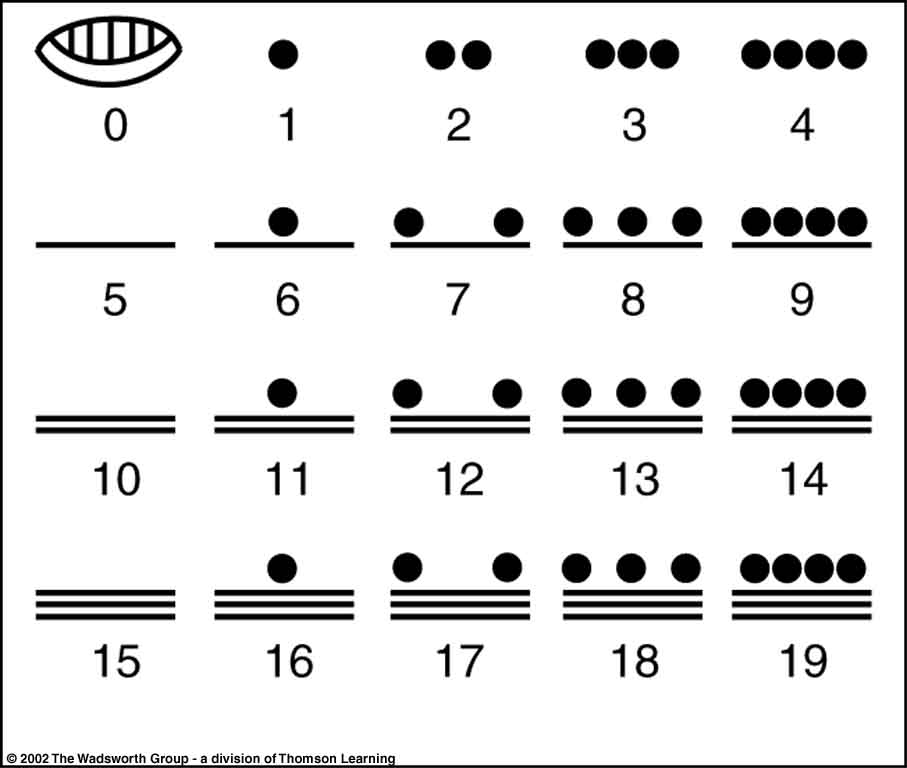 Understanding Physical Anthropology and Archaeology, 8th Ed., p. 487
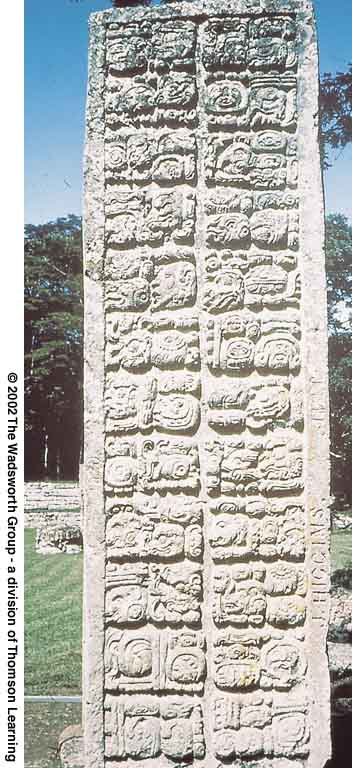 Maya hieroglyphs on a stela at Copán, Honduras,
record the date and purpose of its dedication.
Understanding Physical Anthropology and Archaeology, 8th Ed., p. 486
Classic Stage
. . . there was also active trade between regional centers in ceremonial and luxury goods

in spite of this trade, however, it is noteworthy that a strong regional ethnocentrism is reflected in
	sharply different art and architectural styles
Classic Stage
The Classic civilizations of Middle America were centered in 

The Valley of Mexico
Oaxaca
The Guatemalan Highlands
The Petén-Usumacinta-Montagua Lowlands
Coastal Veracruz
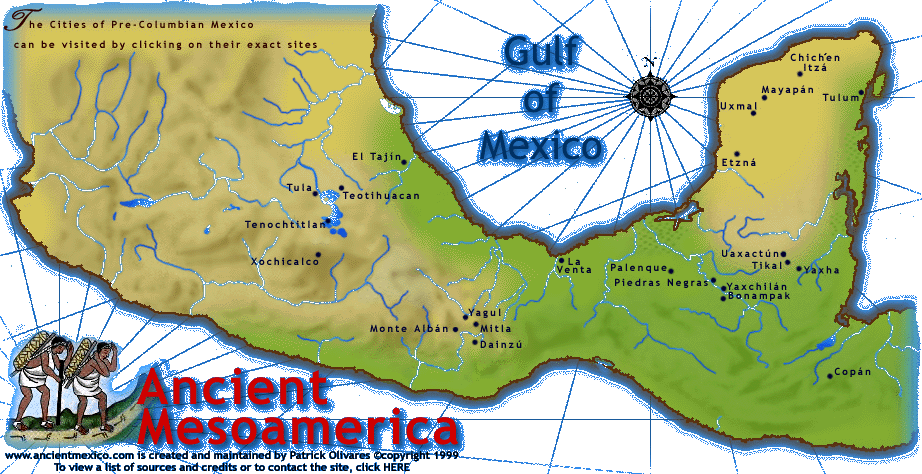 CoastalVeracruz
Valley of Mexico
Petén
Maya
Oaxaca
• Kaminaljuyú
Highland
Maya
Classic Stage
The chronological span of the Middle American Classic Civilizations varies regionally . . . but the characteristic developments seem to have originated approximately around the beginning of the Christian era
Classic Stage
In short, and in general, the Classic Stages of Mesoamerica span the first Millennium A.D., or most of it . . .
Classic Stage
Gauging chronology by dated Maya monuments, A.D. 300 is frequently given as the starting point for the Maya Classic of the Petén

according to the 11.16.0.0.0 Goodman-Martinez-Thompson (GMT) correlations

the 12.9.0.0.0 Spinden correlation would place this date 260 years earlier 

104 + 104 + 52
Classic Stage
Gauging chronology by dated Maya monuments, A.D. 300 is frequently given as the starting point for the Maya Classic of the Petén

according to the 11.16.0.0.0 Goodman-Martinez-Thompson (GMT) correlations

the 12.9.0.0.0 Spinden correlation would place this date 260 years earlier 

104 + 104 + 52
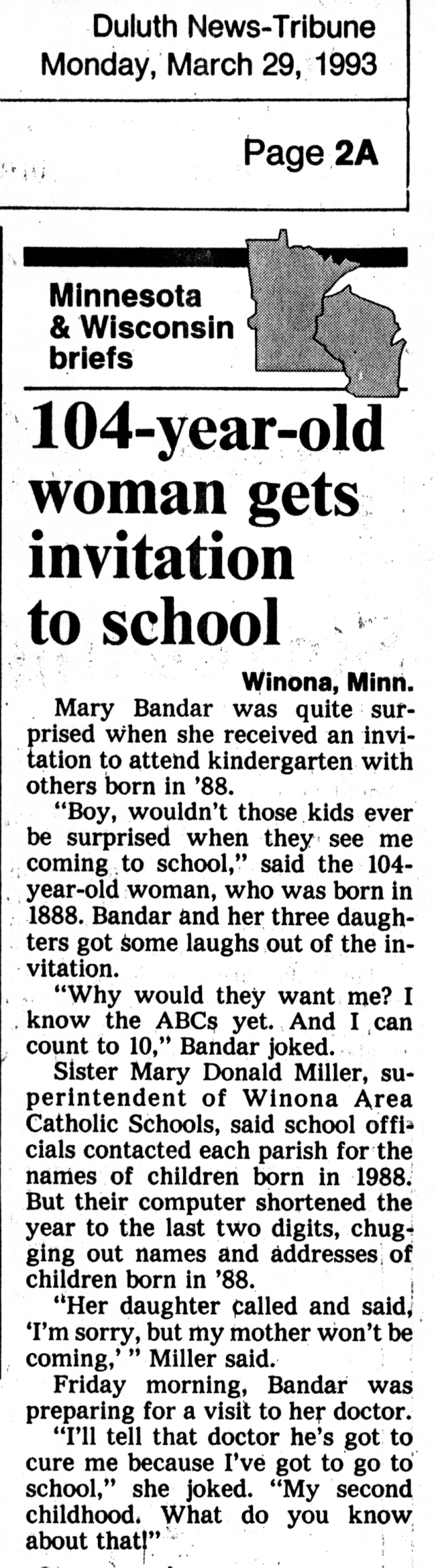 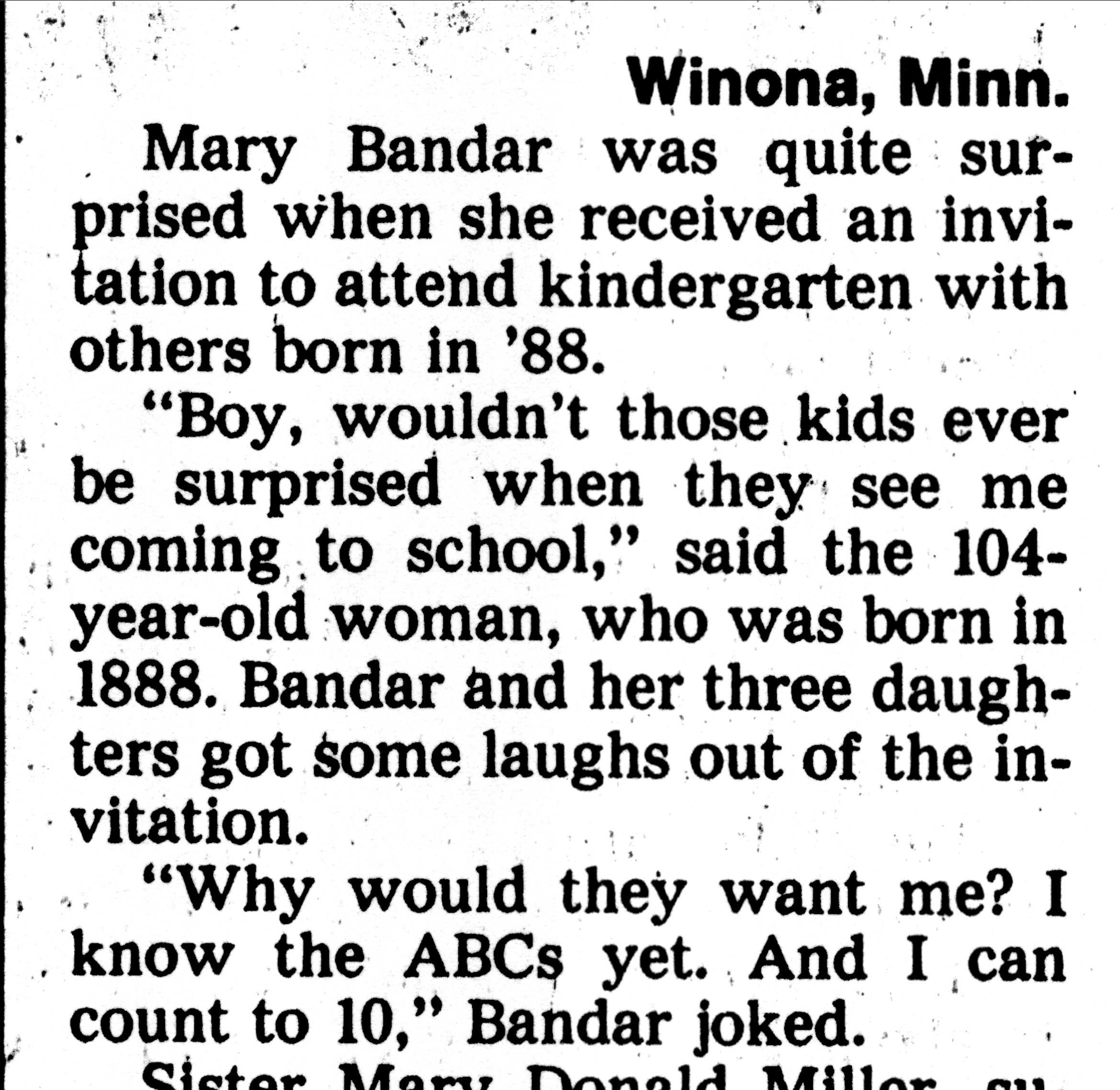 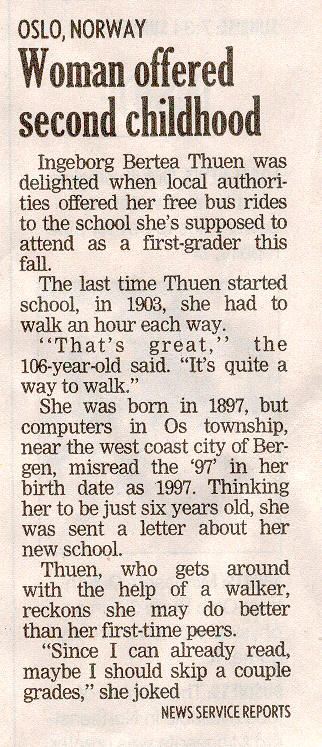 Duluth Herald Tribune
Saturday, February 1, 2003, p. 2A
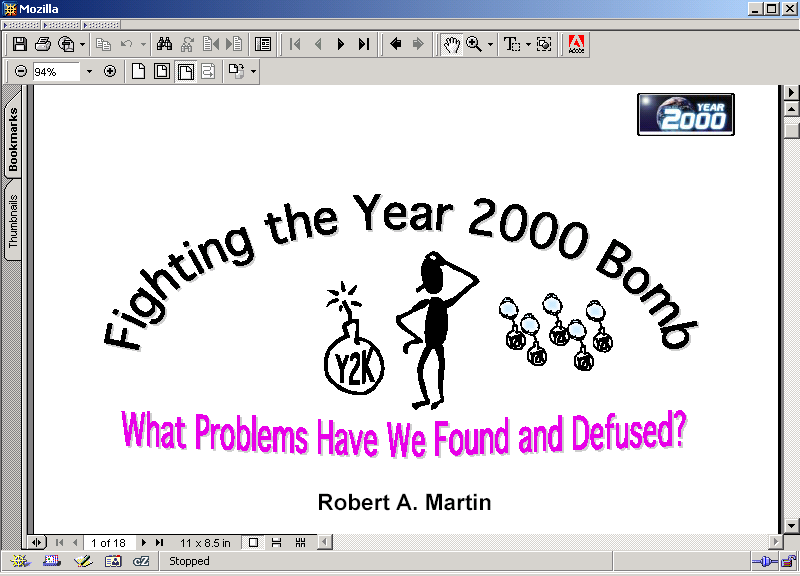 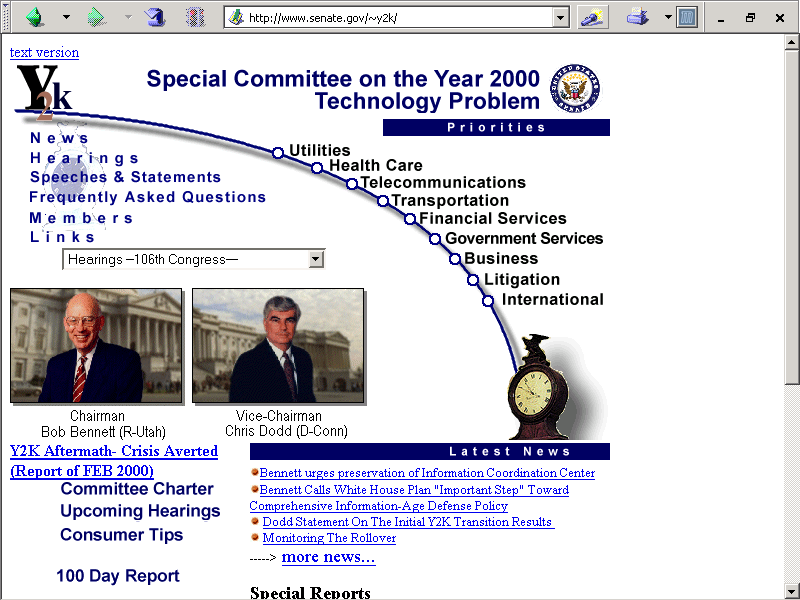 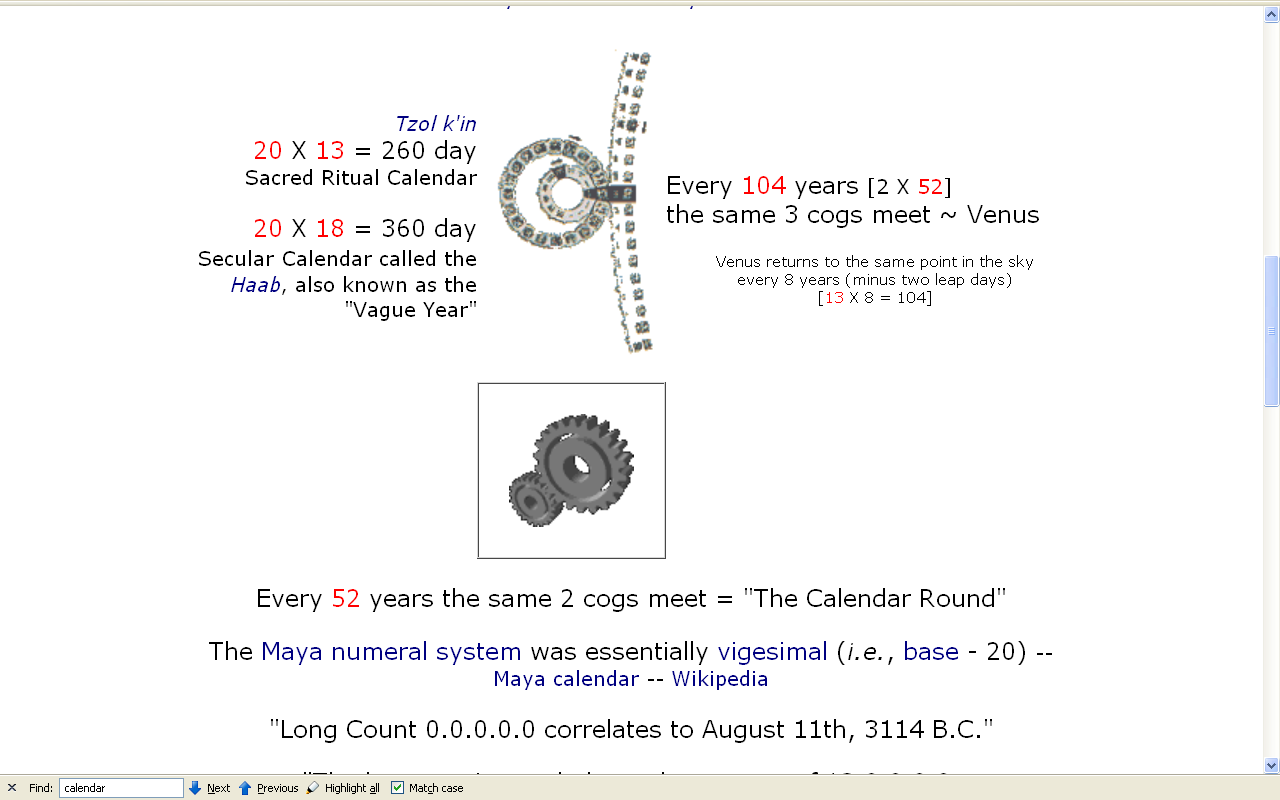 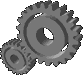 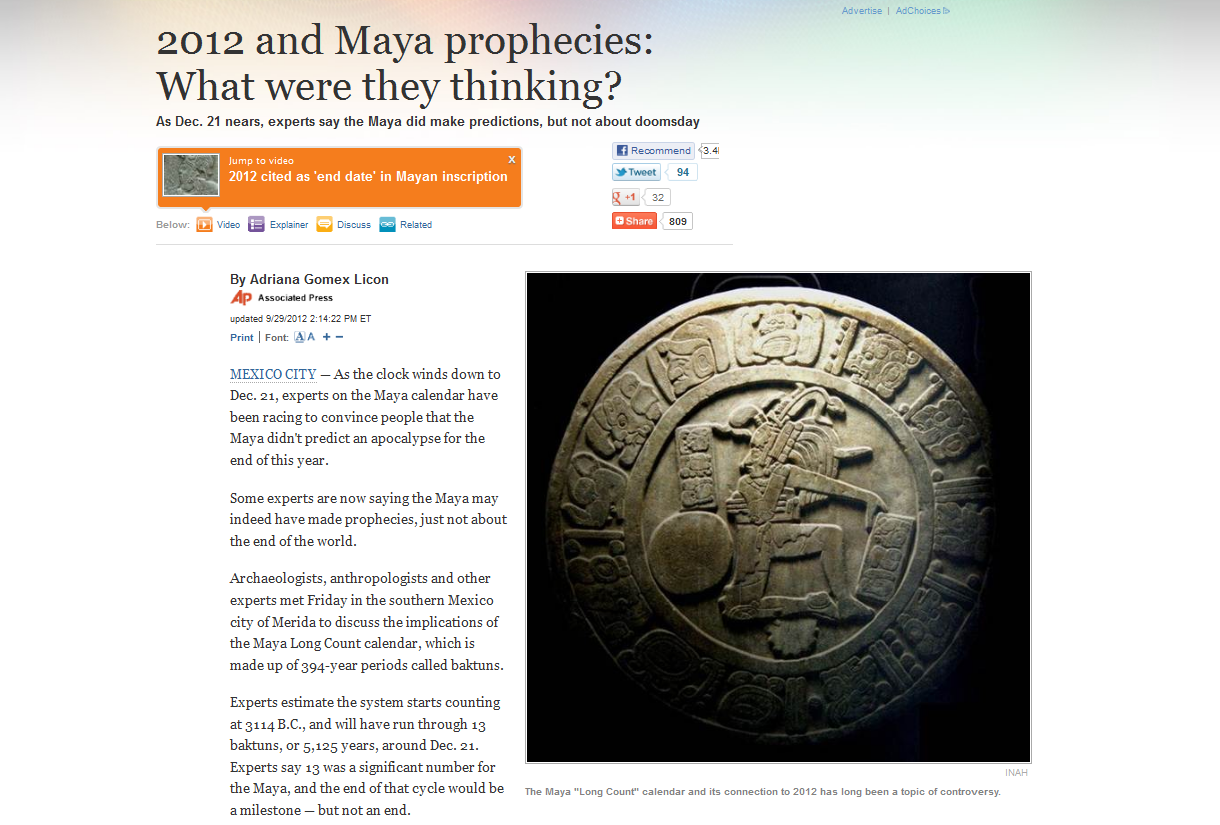 http://www.msnbc.msn.com/id/49224135/ns/technology_and_science-science/#.UH8JyGPzjgd
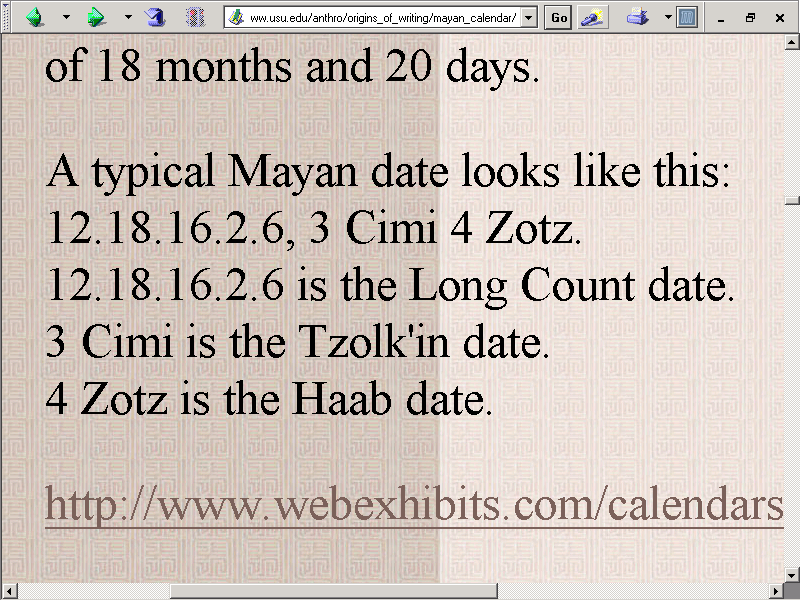 Sacred Ritual Calendar
Secular Calendar
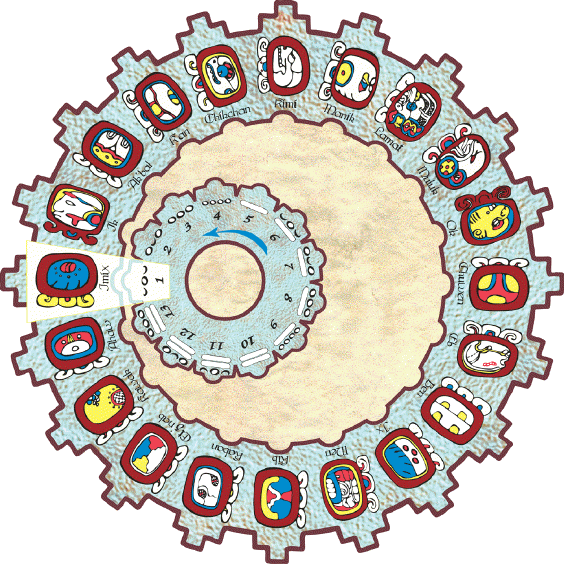 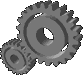 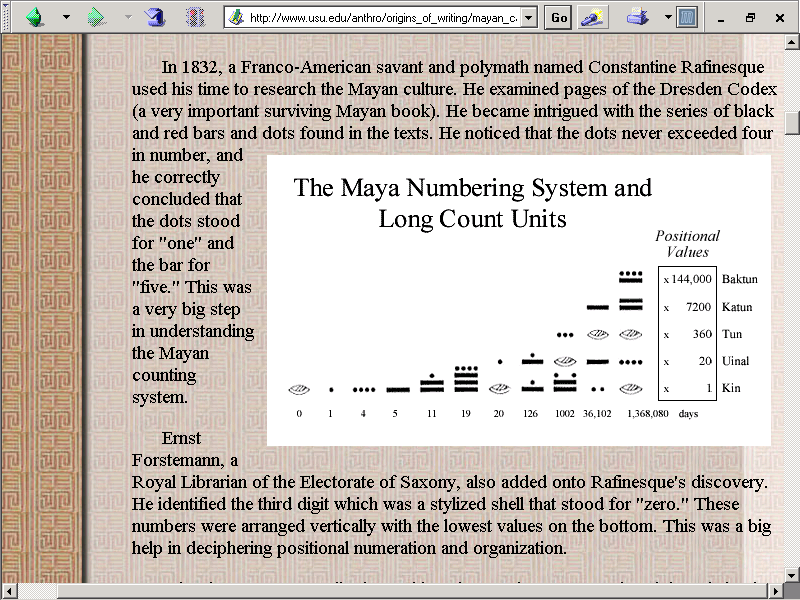 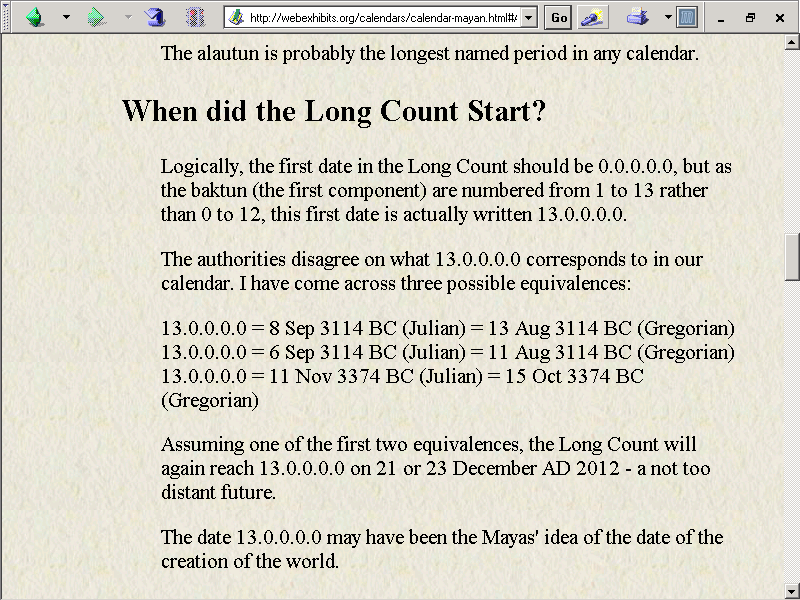 Classic Stage
?

Radiocarbon dates favor the Spinden 12.9.0.0.0 correlation

(Kulp, Feely, and Tryon, 1951)
Classic Stage
Radiocarbon dates on the Late Preclassic phases in the valley of Mexico indicate that the Teotihuacán region had its Classic inception about contemporaneously
or only a little earlier than the A.D. 300 (11.6.0.0.0) correlation date

A.D. 150
Classic Stage
Radiocarbon dates on the Late Preclassic phases in the valley of Mexico indicate that the Teotihuacán region had its Classic inception about contemporaneously
or only a little earlier than the A.D. 300 (11.6.0.0.0) correlation date

A.D. 150
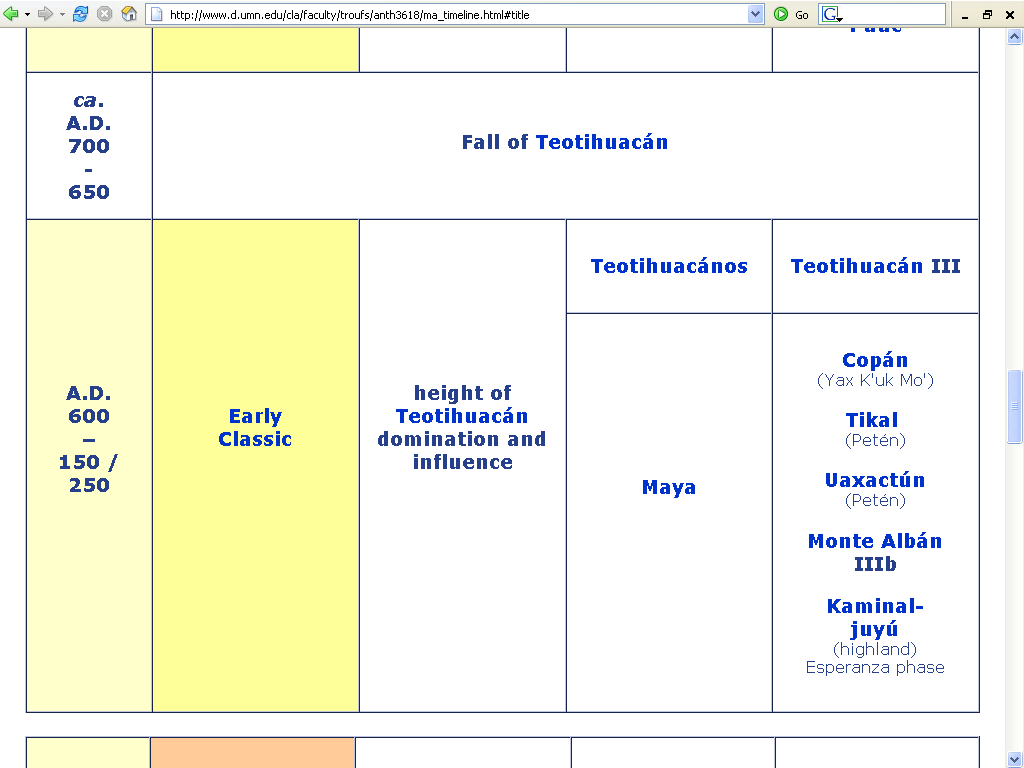 Classic Stage
“Comparisons with the Monte Albán sequences in Oaxaca and the Kaminaljuyú sequences of the Guatemalan highlands suggests that the high point of the Zapotecan culture in Oaxaca and the highland Maya traditions are roughly coeval with the central Mexican highland and the Maya lowland Classic cultures in the Petén.”
Read this . . .
Classic Stage
“Comparisons with the Monte Albán sequences in Oaxaca and the Kaminaljuyú sequences of the Guatemalan highlands suggests that the high point of the Zapotecan culture in Oaxaca and the highland Maya traditions are roughly coeval with the central Mexican highland and the Maya lowland Classic cultures in the Petén.”
Classic Stage
“Comparisons with the Monte Albán sequences in Oaxaca and the Kaminaljuyú sequences of the Guatemalan highlands suggests that the high point of the Zapotecan culture in Oaxaca and the highland Maya traditions are roughly coeval with the central Mexican highland and the Maya lowland Classic cultures in the Petén.”
What the heck does that mean?
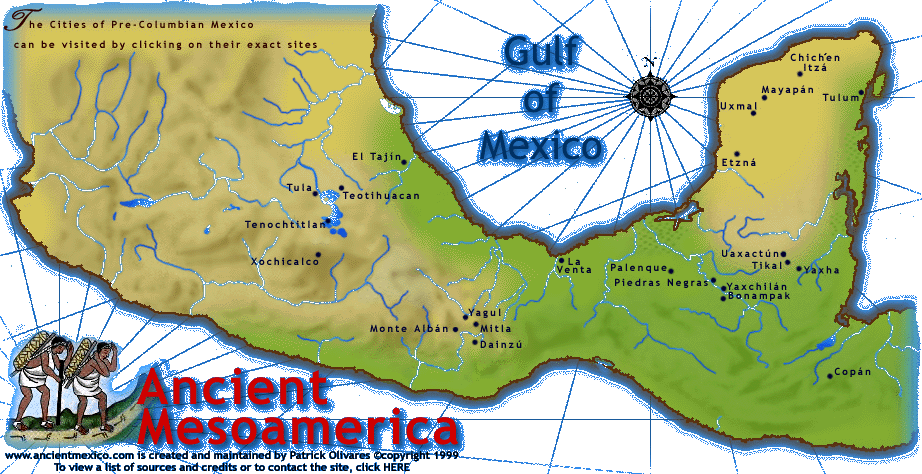 Teotihuacán
Petén
Maya
Zapotec
• Kaminaljuyú
Highland
Maya
Classic Stage
El Tajín Totonac of central Veracruz is, perhaps, slightly later (A.D. 600 – 900) than the Mexican Highland area
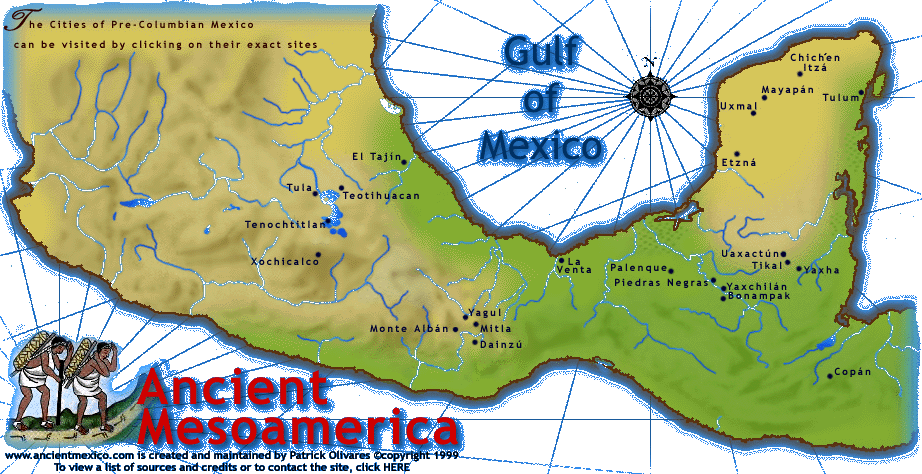 Teotihuacán
El Tajín
Totonac
Petén
Maya
Zapotec
• Kaminaljuyú
Highland
Maya
Classic Stage
The Middle Tres Zapotes phase of the Olmec regional cultural tradition of southern Veracruz and Tabasco -- is earlier than some of the other Classic developments
Classic Stage
The Middle Tres Zapotes phase of the Olmec regional cultural tradition of southern Veracruz and Tabasco -- is earlier than some of the other Classic developments
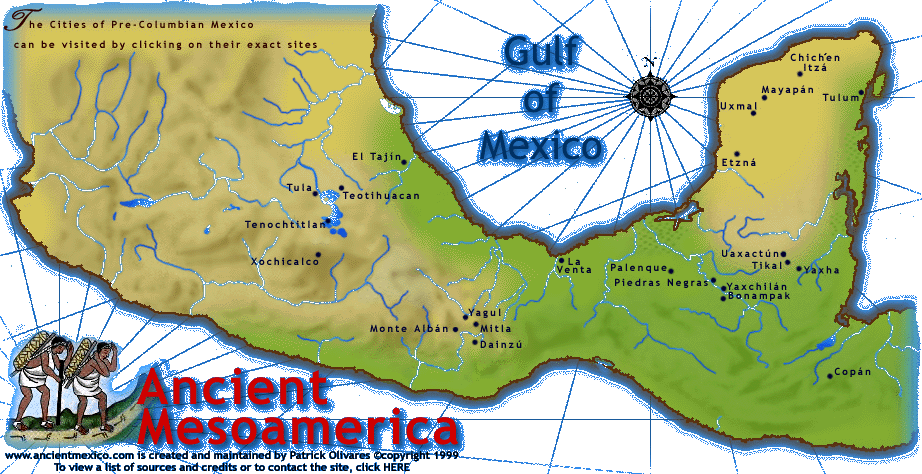 Teotihuacán
El Tajín
Totonac
Petén
Maya
Olmec
Zapotec
• Kaminaljuyú
Highland
Maya
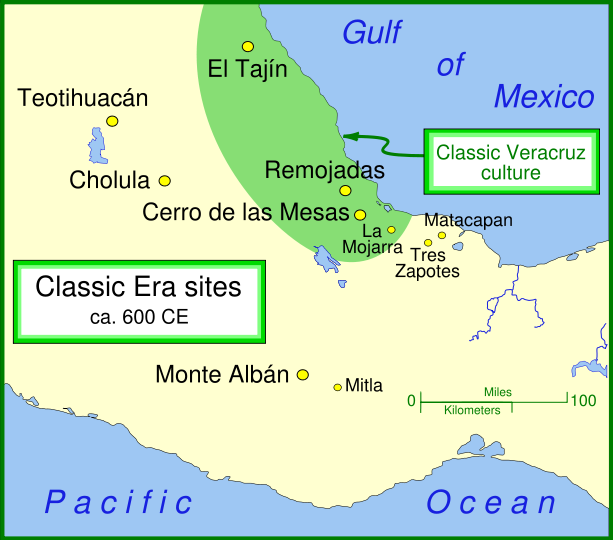 http://en.wikipedia.org/wiki/Teotihuacan
Classic Stage
The terminal dates of the Middle American Classic cultures coincide rather closely

 the figure of A.D. 900 (11.16.0.0.0 correlation) is one postulated as the closing date for the Maya Lowland Classic

 A.D. 650 (12.9.0.0.0) is another
Classic Stage
The terminal dates of the Middle American Classic cultures coincide rather closely

 the figure of A.D. 900 (11.16.0.0.0 correlation) is one postulated as the closing date for the Maya Lowland Classic

 A.D. 650 (12.9.0.0.0) is another
Classic Stage
The Tlamimilolpa phase of the Mexican Highland Classic may have closed prior to the collapse of the great Lowland Maya ceremonial centers, or it may have run contemporaneously with them

a reasonable estimate of the fall of Teotihuacán is about A.D. 700 
	(or A.D. 600)
Classic Stage
The Tlamimilolpa phase of the Mexican Highland Classic may have closed prior to the collapse of the great Lowland Maya ceremonial centers, or it may have run contemporaneously with them

a reasonable estimate of the fall of Teotihuacán is about A.D. 700 (or A.D. 600)
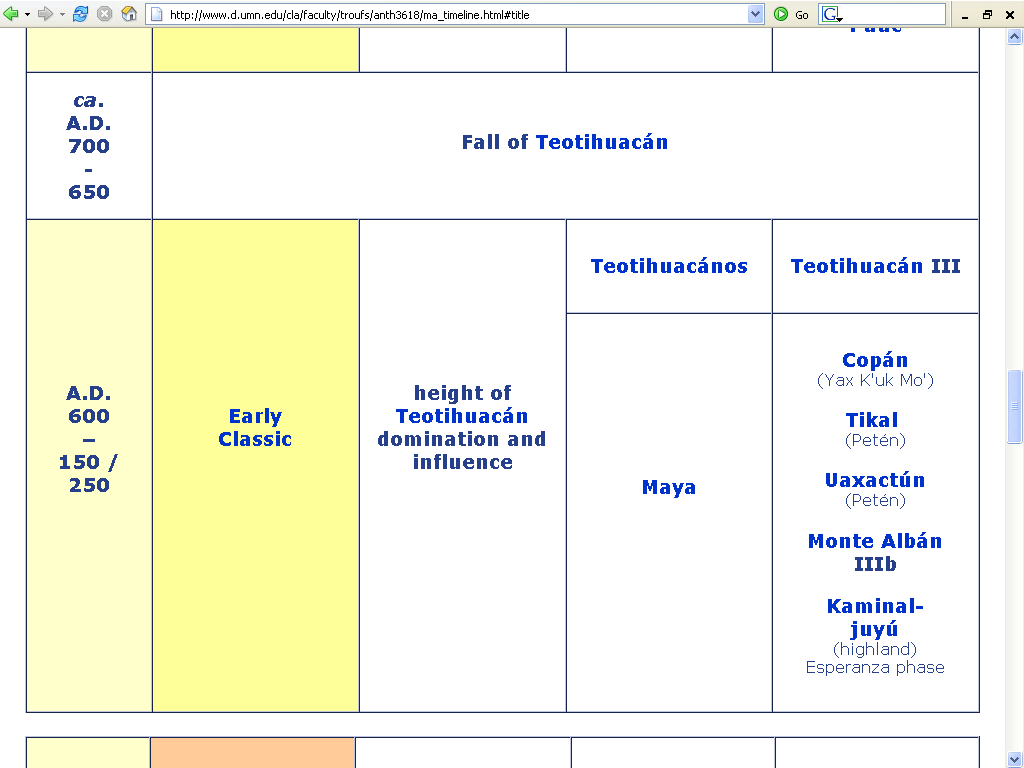 Classic Maya
The Classic Culture of the Maya begins with the occurrence of

the Maya corbelled vault
the initial series dates and stelae

the ornate and unique Maya art style as it is expressed in both sculpture and painted pottery
Classic Maya
The Classic Culture of the Maya begins with the occurrence of

the Maya corbelled vault
the initial series dates and stelae

the ornate and unique Maya art style as it is expressed in both sculpture and painted pottery
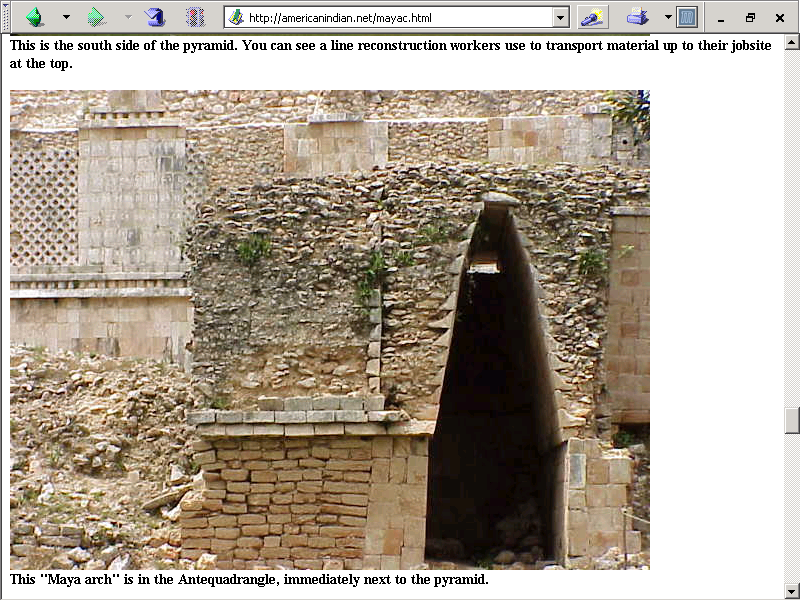 http://americanindian.net/mayac.html
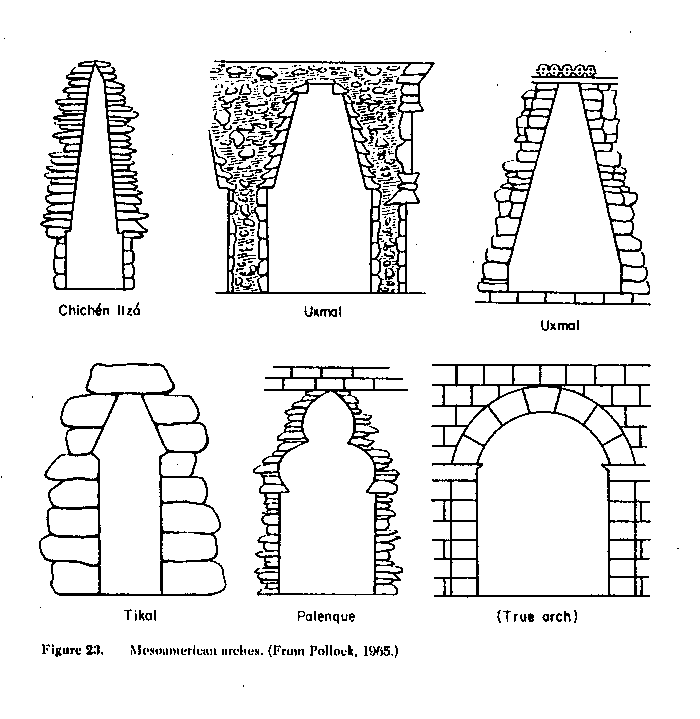 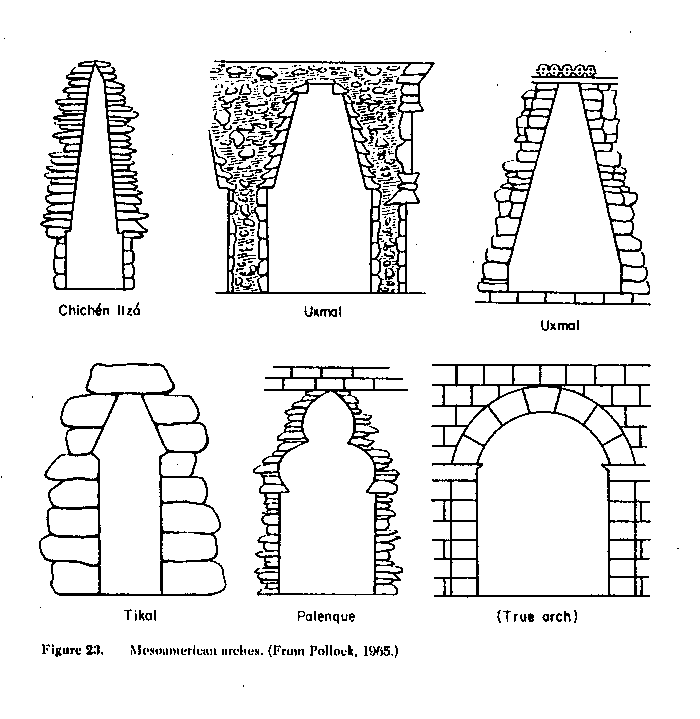 “true arch”
has a “capstone”
Classic Maya
The Classic Culture of the Maya begins with the occurrence of

the Maya corbelled vault
the initial series dates and stelae

the ornate and unique Maya art style as it is expressed in both sculpture and painted pottery
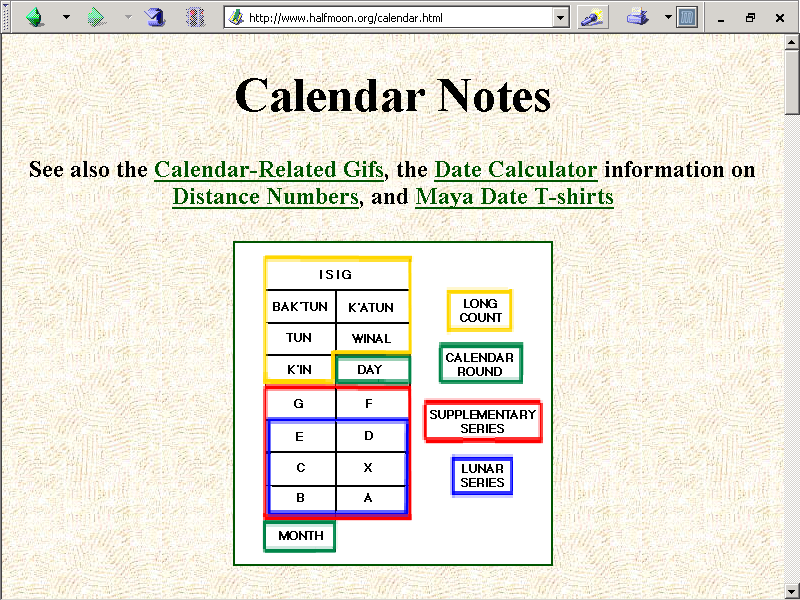 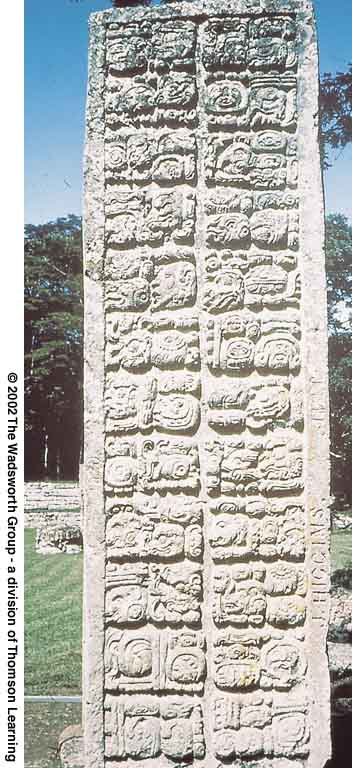 http://www.halfmoon.org/calendar.html
Classic Maya
The Classic Culture of the Maya begins with the occurrence of

the Maya corbelled vault
the initial series dates and stelae

the ornate and unique Maya art style as it is expressed in both sculpture and painted pottery
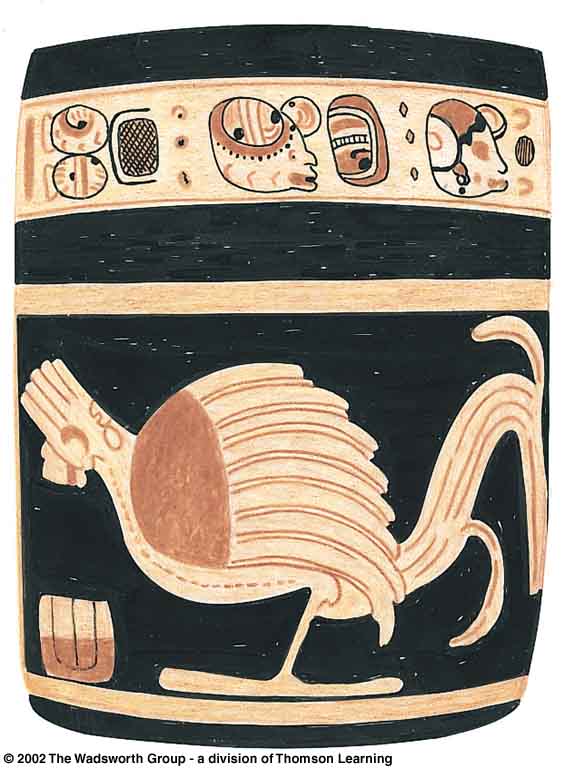 This classic Maya cylindrical jar with bird motif and glyphs
was used in ceremonies.
Understanding Physical Anthropology and Archaeology, 8th Ed., p. 486
Classic Maya
The first appearance of this complex is in the Petén

it probably evolved internally in this locality or in a nearby region
Classic Maya
During the early part of the Maya Classic (the Tzakol phase) ceremonial centers with stelae and characteristic art were first constructed in the central Petén (Uxactún, Yucatán)

from here the Classic features spread to other parts of Yucatán and then to Copán in Honduras
Classic Maya
During the early part of the Maya Classic (the Tzakol phase) ceremonial centers with stelae and characteristic art were first constructed in the central Petén (Uxactún, Yucatán)

from here the Classic features spread to other parts of Yucatán and then to Copán in Honduras
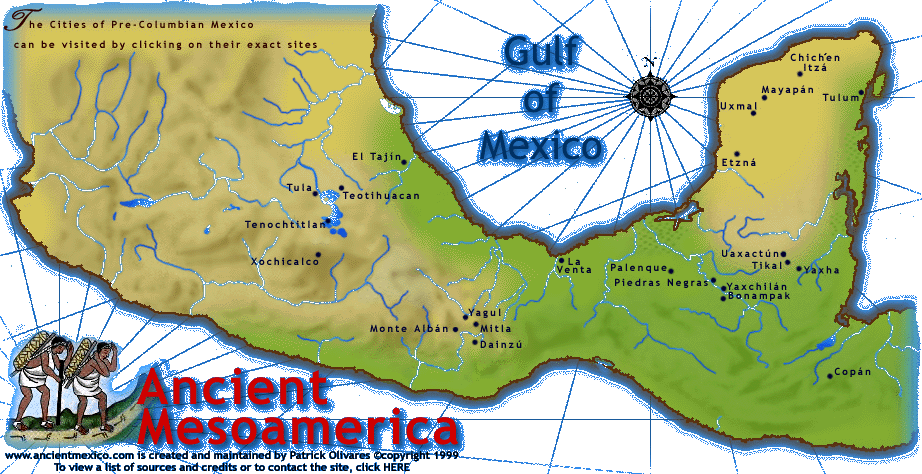 Petén
Maya
• Kaminaljuyú
Classic Maya
somewhat later, the great sites of Yaxchilán and Piedras Negras were established on the Usumacinta drainage area to the West
Classic Maya
somewhat later, the great sites of Yaxchilán and Piedras Negras were established on the Usumacinta drainage area to the West
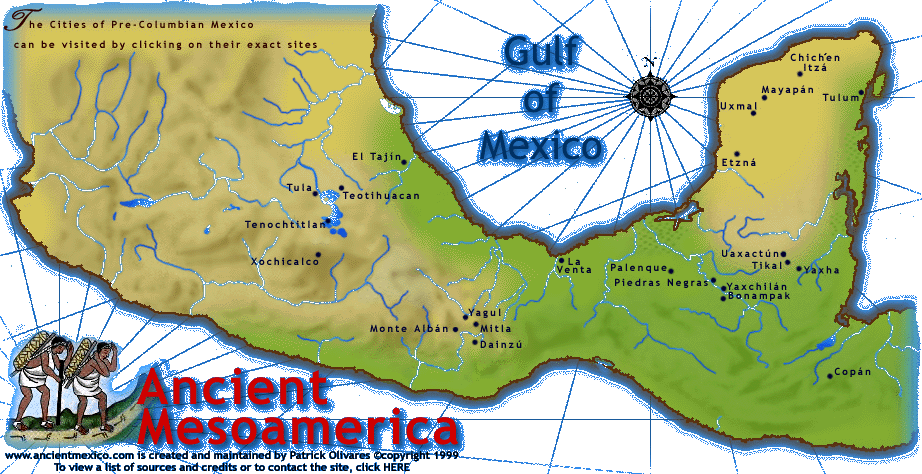 Petén
Maya
• Kaminaljuyú
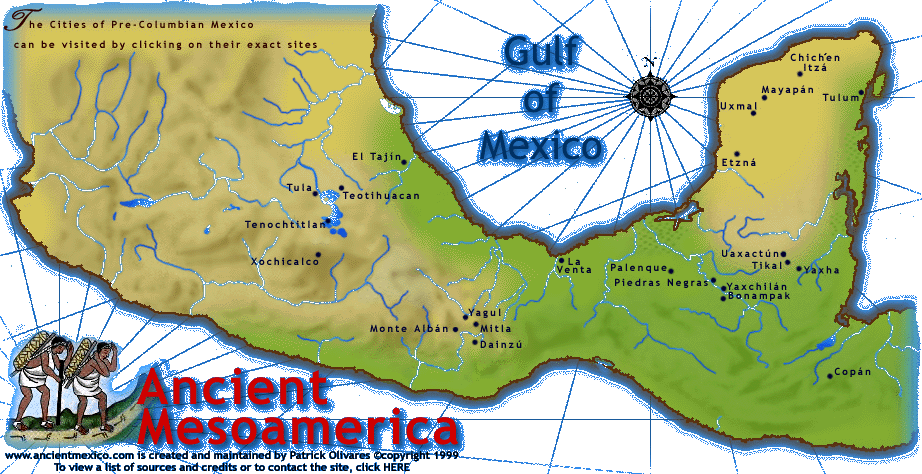 Petén
Maya
• Kaminaljuyú
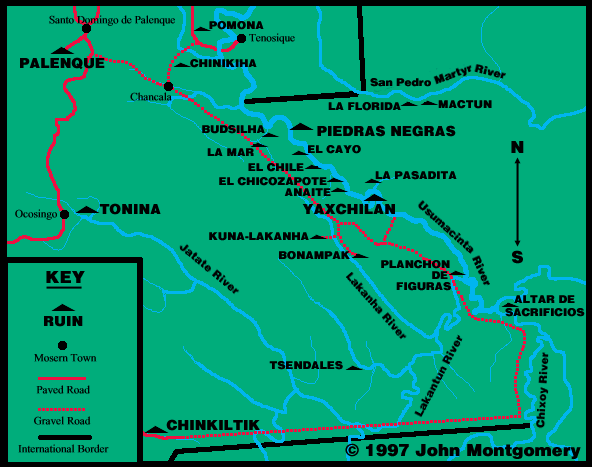 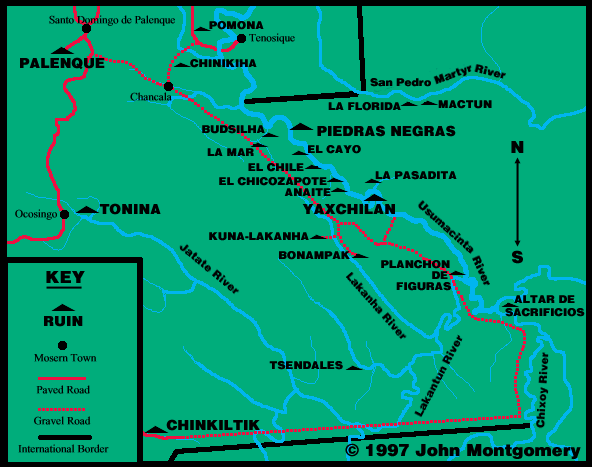 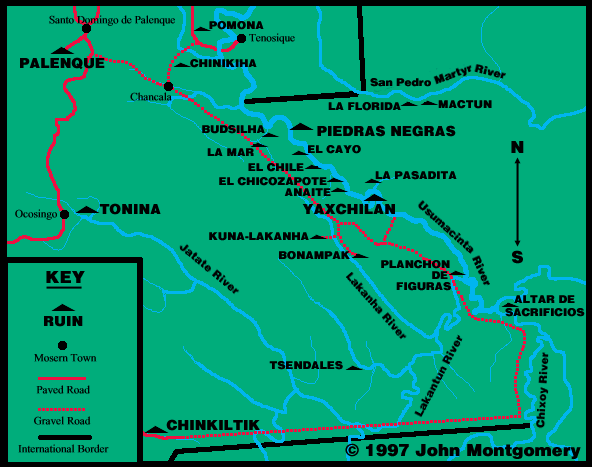 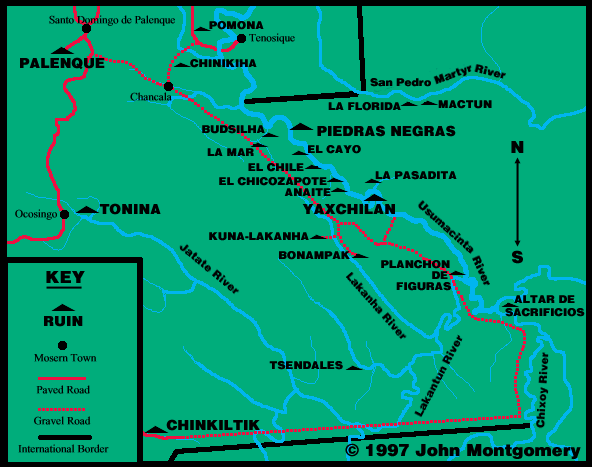 Classic Monte Albán
At Monte Albán the first major development of Classic culture began with Monte Albán IIIa
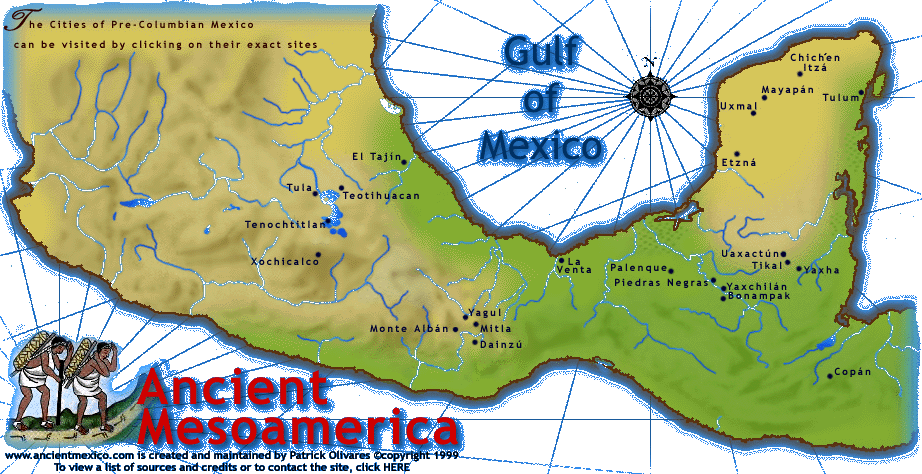 Petén
Maya
IIIa
• Kaminaljuyú
Classic Highland Maya
In Guatemala City, Kaminaljuyú joined the Classic with the Esperanza phase
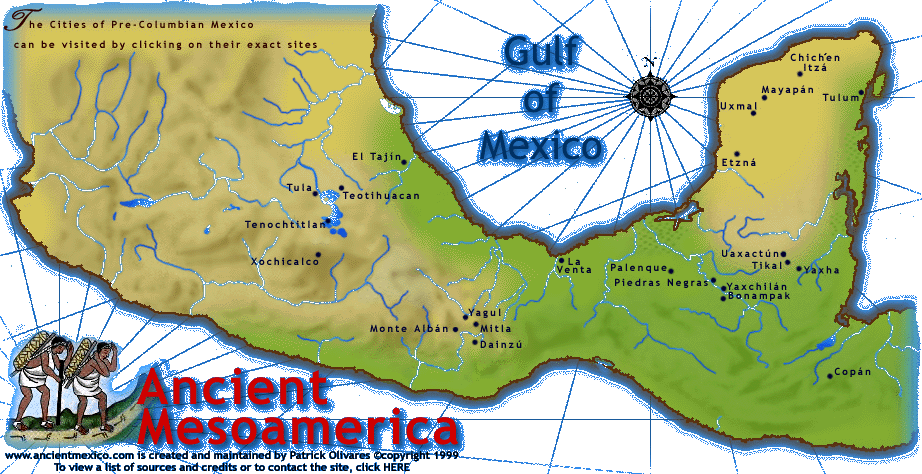 Petén
Maya
Esperanza
• Kaminaljuyú
Classic Stage
Except for some pottery and a few items of architectural detail

the Tzakol Maya Classic of the Petén
Classic Teotihuacán II-III
Monte Albán IIIa, and 
the Classic Esperanza phase of Highland Guatemala

are alike only in that each expresses vigorous regional-cultural traditions at this time
Classic Stage
Except for some pottery and a few items of architectural detail

the Tzakol Maya Classic of the Petén
Classic Teotihuacán II-III
Monte Albán IIIa, and 
the Classic Esperanza phase of Highland Guatemala

are alike only in that each expresses vigorous regional-cultural traditions at this time
Classic Maya
all of the art styles are unlike

certain gods, or god-themes, seem to have been held in common by some of these cultures, but the particular expressions are quite different
Classic Maya
all of the art styles are unlike

certain gods, or god-themes, seem to have been held in common by some of these cultures, but the particular expressions are quite different
Classic Maya
all of the art styles are unlike

certain gods, or god-themes, seem to have been held in common by some of these cultures, but the particular expressions are quite different
Quetzalcoatl
also known  as the Feathered Serpent; a deity representing good, appears at Teotihuacán
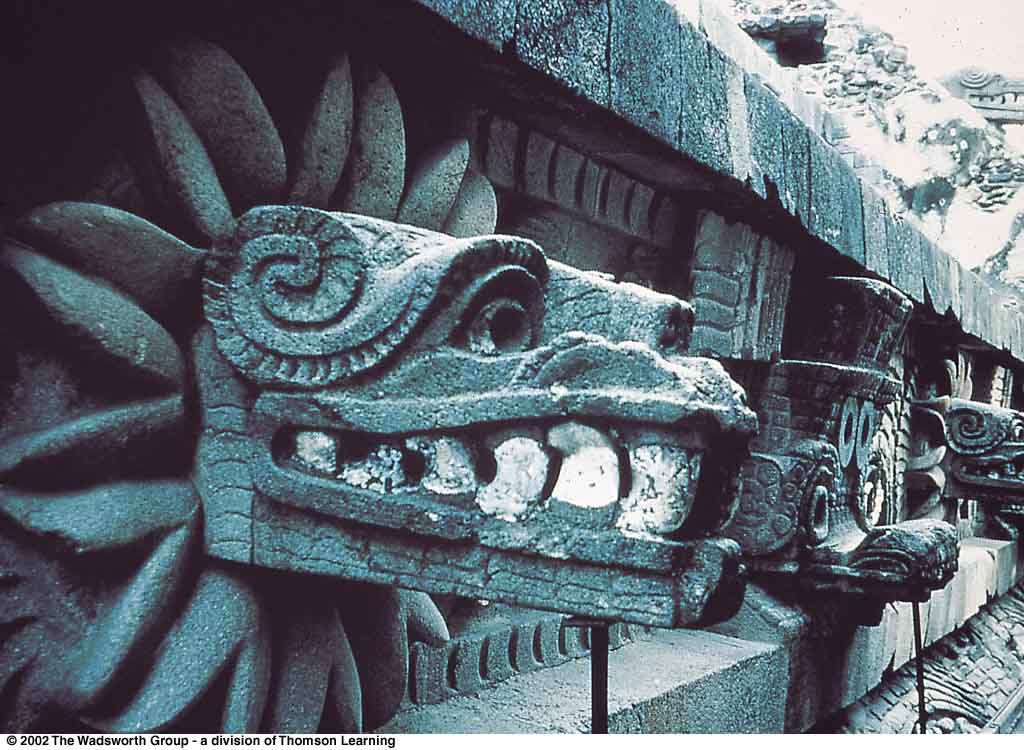 Understanding Physical Anthropology and Archaeology, 8th Ed., p. 489
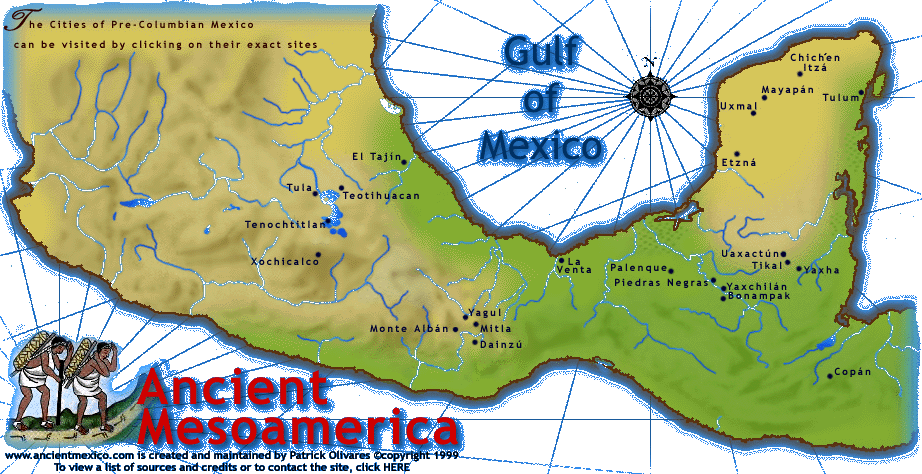 Teotihuacán
Classic Maya
Monte Albán and Mitla shared the trait of writing with the lowland Maya, but their glyphic system is distinct and less developed
Classic Maya
Monte Albán and Mitla shared
the trait of writing with the lowland Maya, but their glyphic system is distinct and less developed
Mixtec
Zapotec
Zapotec
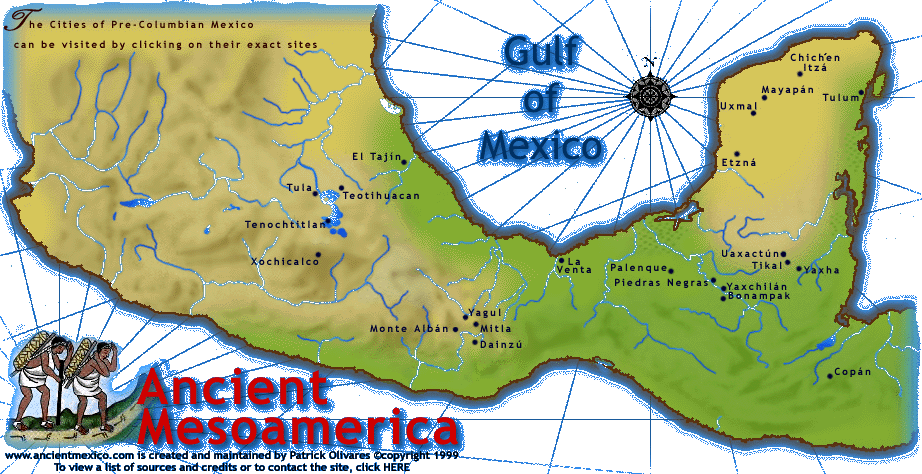 Zapotec
Mixtec
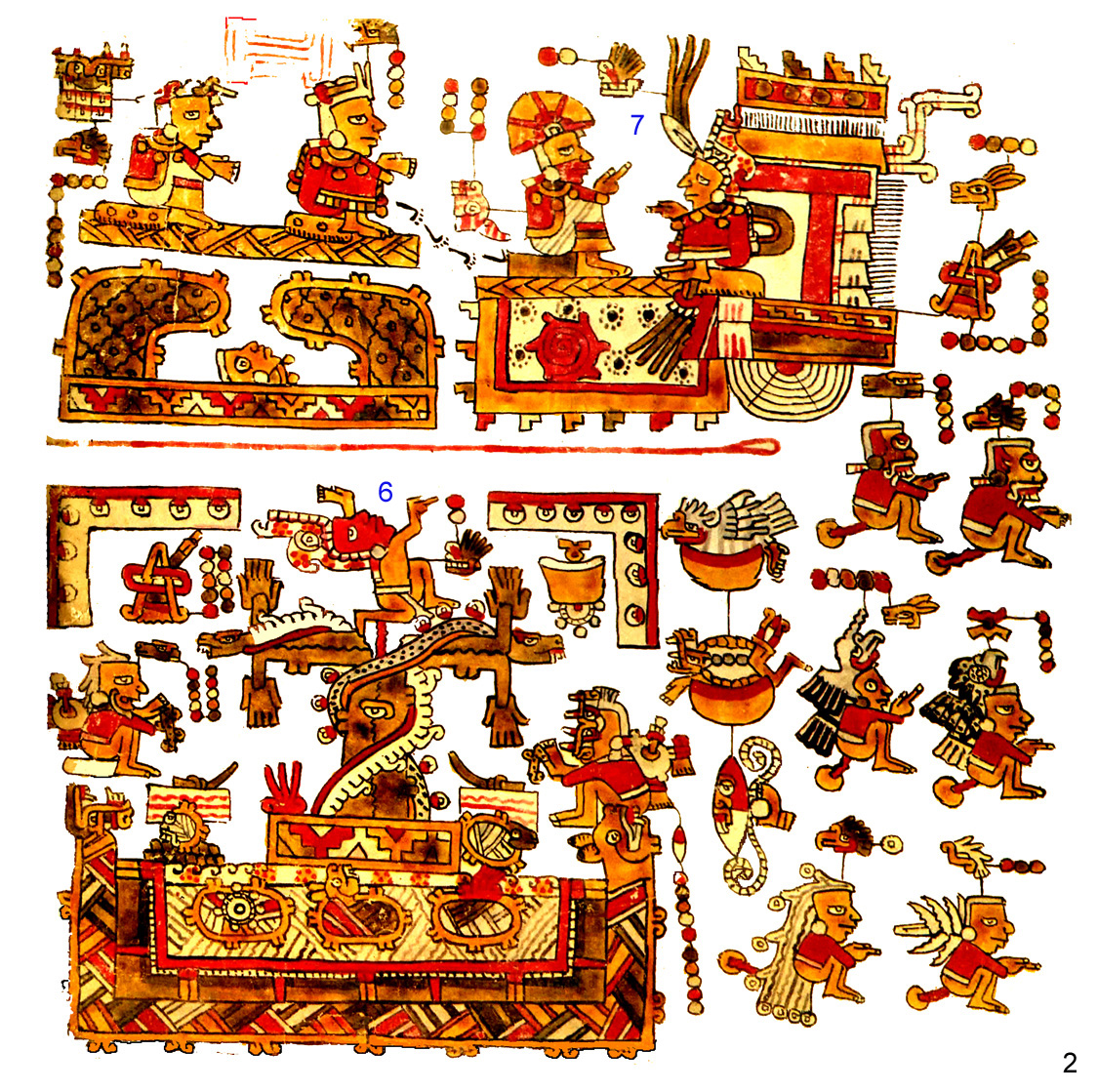 Mixtec Codex

www.famsi.org/research/pohl/jpcodices/selden/scene_by_scene.htm
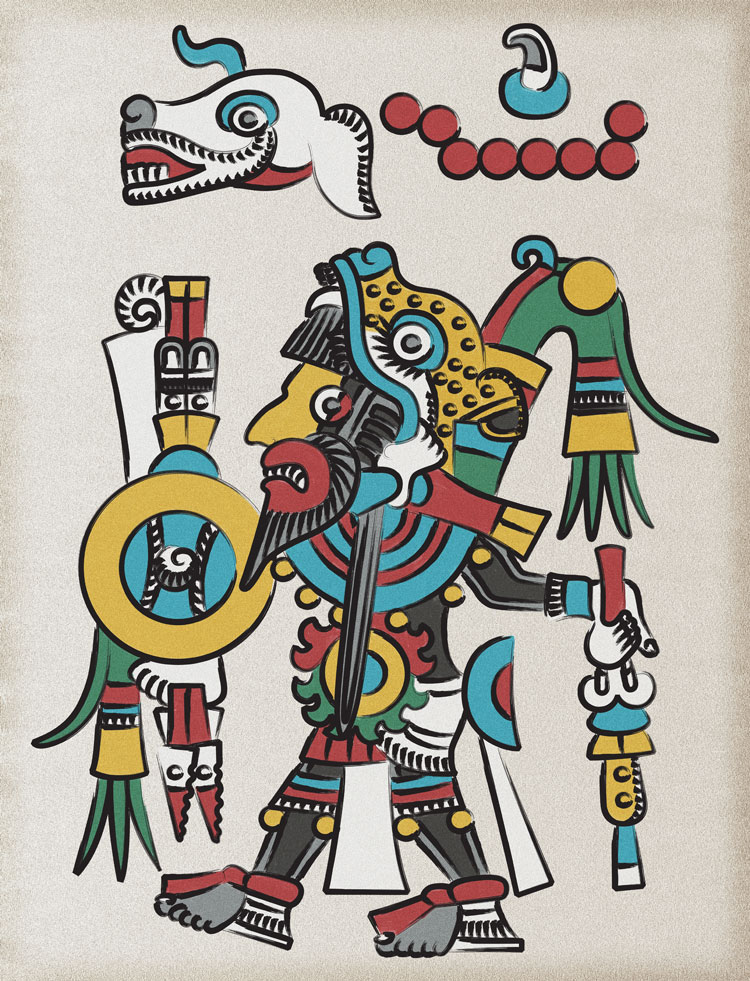 Eight Deer Ocelot Claw, Mixtec
www.newodysseyart.co.uk/mixtec_king_print.html
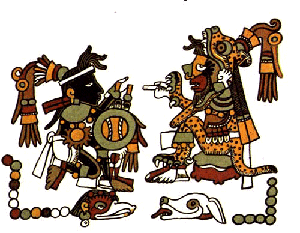 Eight Deer and Twelve Lizzard, Mixtec
http://pages.prodigy.net/gbonline/awmixtec.html
Classic Maya
competence in sculptural art was a feature of both the Maya and the Olmec, but was less characteristic of other Classic phases
Classic Stage
Two fundamental forces were at work in or among these Classic cultures

intercommunication existed among them and was an important factor in their growth

the cultures benefited from being a part of a larger community of ideas more than did the various cultures of the Mesoamerican Formative
Classic Stage
Two fundamental forces were at work in or among these Classic cultures

intercommunication existed among them and was an important factor in their growth

the cultures benefited from being a part of a larger community of ideas more than did the various cultures of the Mesoamerican Formative
Classic Stage
idea systems remained regionalized in spite of the exchange of technologies, elements, goods and ideas

that is, they continued to have stylistic regionalism
Classic Stage
idea systems remained regionalized in spite of the exchange of technologies, elements, goods and ideas

that is, they continued to have stylistic regionalism
Late Classic Lowland Maya
In the Late Classic of the Maya Lowlands (Tepeu phase) the number of active ceremonial centers increased greatly


they undertook huge building programs


as in the Earlier Classic (and the Late Formative) phases, the constructions were flat-topped pyramids and platforms grouped around rectangular courtyards or plazas
Late Classic Lowland Maya
In the Late Classic of the Maya Lowlands (Tepeu phase) the number of active ceremonial centers increased greatly


they undertook huge building programs


as in the Earlier Classic (and the Late Formative) phases, the constructions were flat-topped pyramids and platforms grouped around rectangular courtyards or plazas
Late Classic Lowland Maya
temples and palaces were elaborately carved and decorated with sculptures

in the Late Classic the “palace” type of building became somewhat more common than in earlier time

these palace type buildings generally contained more rooms and were situated upon a lower platform than a temple
Late Classic Lowland Maya
temples and palaces were elaborately carved and decorated with sculptures

in the Late Classic the “palace” type of building became somewhat more common than in earlier time

these palace type buildings generally contained more rooms and were situated upon a lower platform than a temple
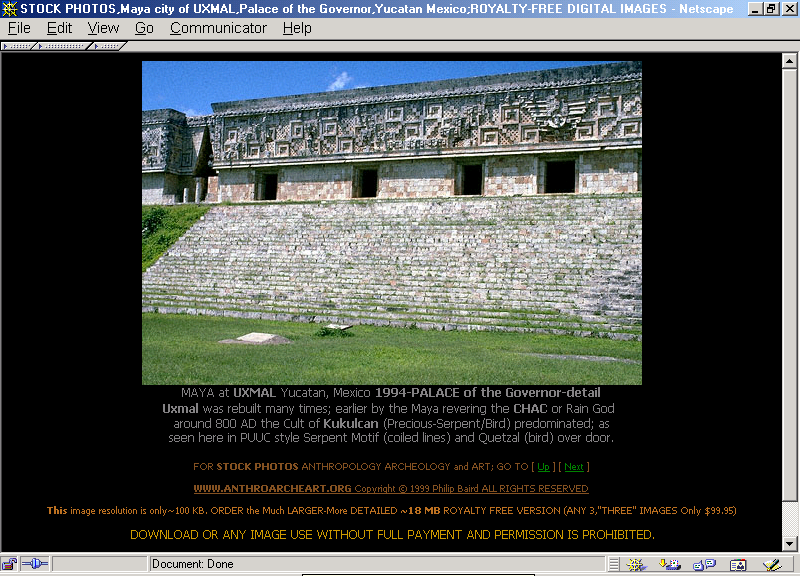 Palace of the Governor, Uxmal
http://www.anthroarcheart.org/tblf37.htm
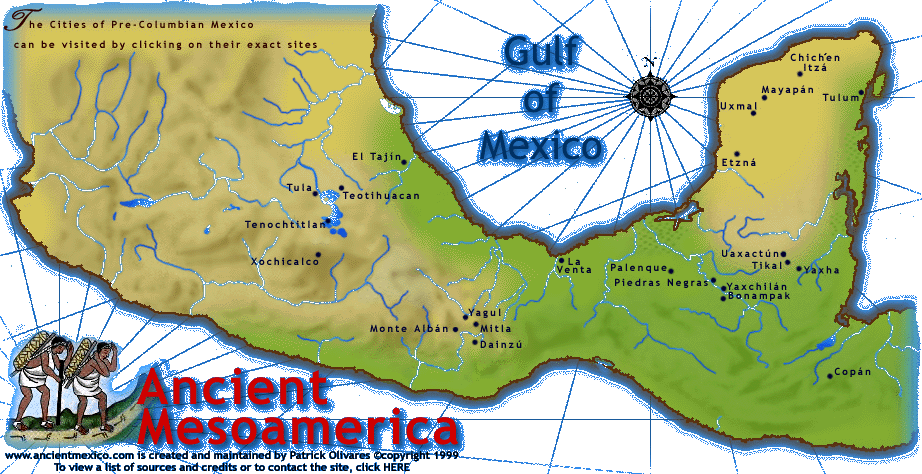 Uxmal
Late Classic Lowland Maya
the Maya centers were the integrating points in the network of Maya culture, including the focal points of ritual and ceremony
Late Classic Lowland Maya
the function of the Maya centers seems to have been largely religious and ceremonial

these centers were the integrating points in the network of Maya culture
Late Classic Lowland Maya
the peasantry of the agricultural societies gathered in these centers to be instructed and inspired by the priest-leaders
Late Classic Lowland Maya
the Maya aristocracy seemed to regulate agriculture, and were the guardians of the seasons of the year

some think they did this with mutual faith with the peasantry rather than by force
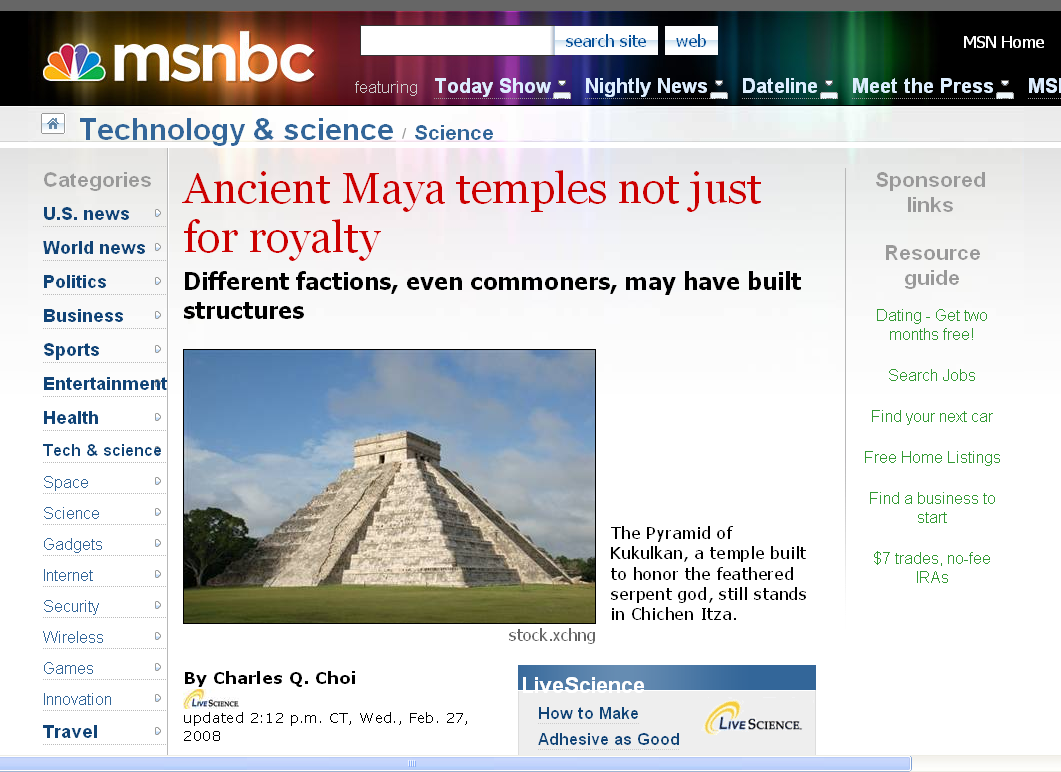 www.msnbc.msn.com/id/23374053/
Late Classic Lowland Maya
the Maya aristocracy seemed to regulate agriculture, and were the guardians of the seasons of the year

this maintained the Maya culture, and when this mutual faith was destroyed or dissolved the Classic Maya society collapsed
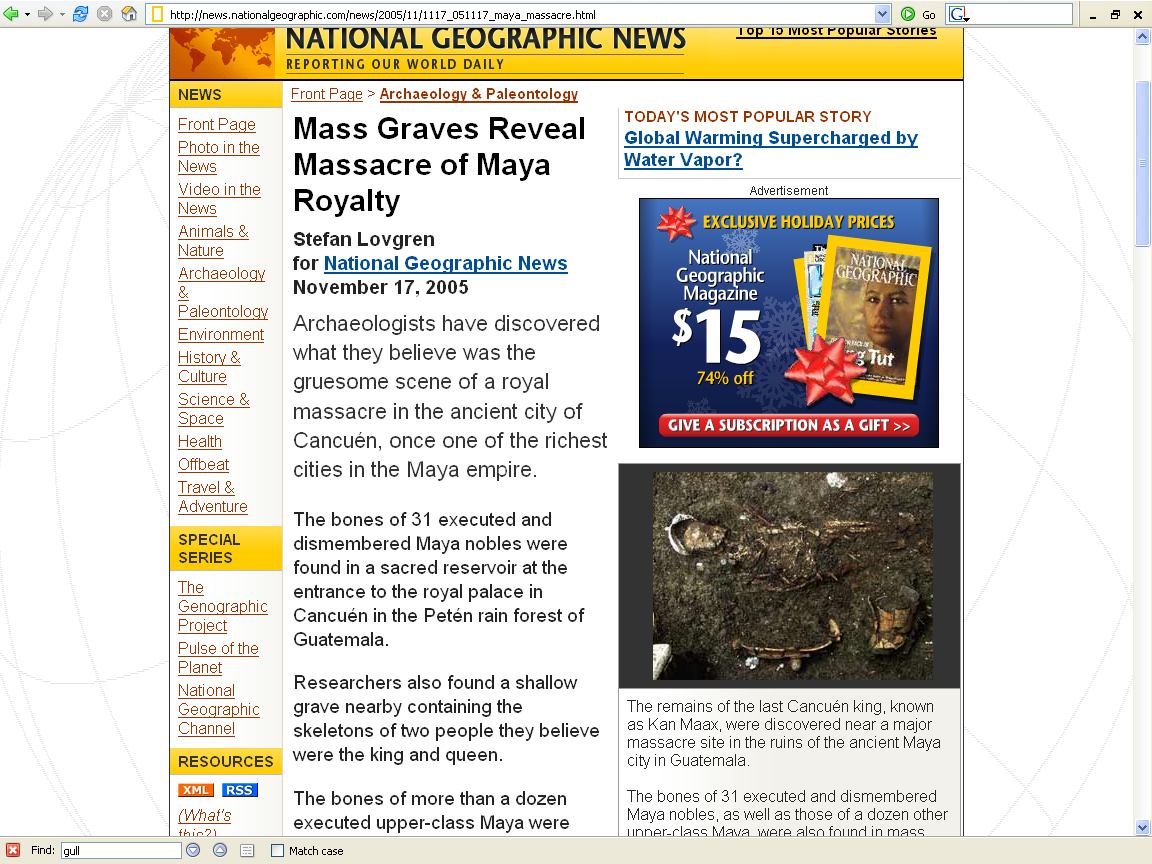 http://news.nationalgeographic.com/news/2005/11/1117_051117_maya_massacre.html
Decline of the Classic
The decline and abandonment of the Classic Maya centers occurred about A.D. 900

it was probably preceded by the decline of the other regional Classic Cultures
Decline of the Classic
The decline and abandonment of the Classic Maya centers occurred about A.D. 900

it was probably preceded by the decline of the other regional Classic Cultures
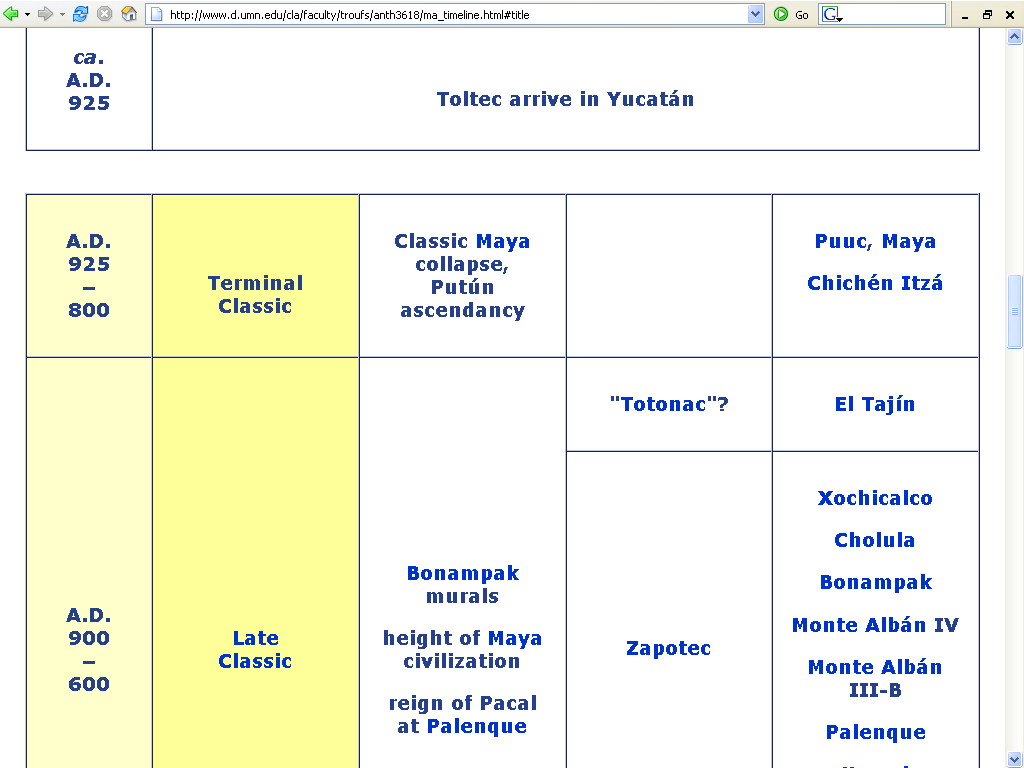 Decline of the Classic
In A.D. 761 the king of Dos Pilas is captured and killed, and from that point on there are no more hieroglyphic inscriptions at Dos Pilas 

A.D. 799 is the last written date at Palenque

A.D. 819, 20 years later, Copán falls silent

A.D. 859 Caracol stops recording

A.D. 879 Tikál stops recording
Decline of the Classic
In A.D. 761 the king of Dos Pilas is captured and killed, and from that point on there are no more hieroglyphic inscriptions at Dos Pilas 

A.D. 799 is the last written date at Palenque

A.D. 819, 20 years later, Copán falls silent

A.D. 859 Caracol stops recording

A.D. 879 Tikál stops recording
Decline of the Classic
Only a handful of sites in the southern Mayan area survived into the 10th century A.D.

the northern cities of the Yucatán peninsula, places like Uxmal, Chichén Itzá . . . lasted a few hundred years longer, but they were no longer ruled by divine kings
Decline of the Classic
Only a handful of sites in the southern Mayan area survived into the 10th century A.D.

the northern cities of the Yucatán peninsula, places like Uxmal, Chichén Itzá . . . lasted a few hundred years longer, but they were no longer ruled by divine kings
Decline of the Classic
gradually the old way
of building, and writing,
and worshipping
slipped away
Decline of the Classic
Teotihuacán appears to have been destroyed in the second half of the first millennium A.D.,
about A.D. 650 or 700

probably by the invaders identified with the Tula – Toltec culture

bearers of the same Tula – Toltec culture moved into other parts of Mesoamerica at this same time or shortly after
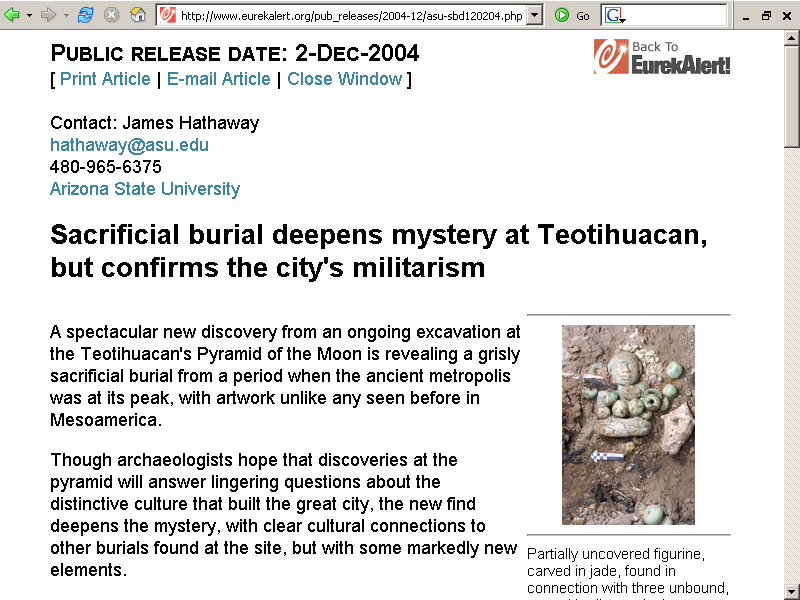 www.eurekalert.org/pub_releases/2004-12/asu-sbd120204.php
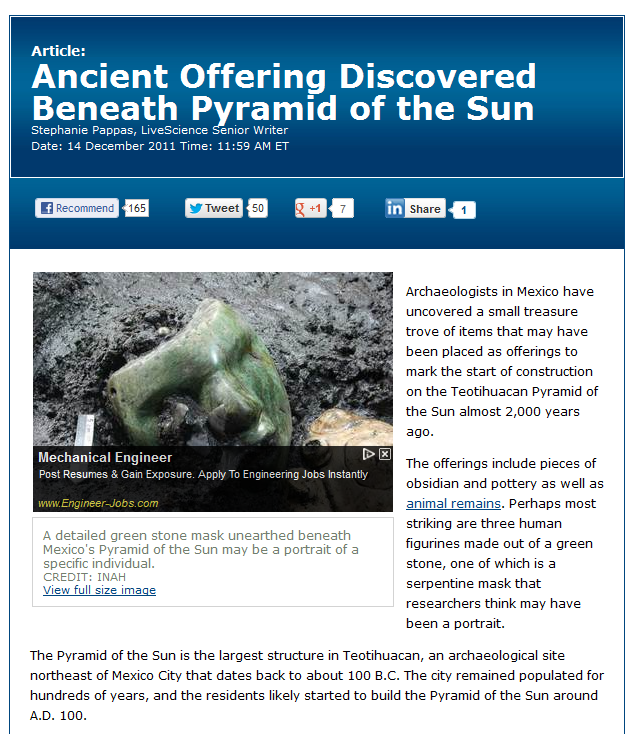 http://www.livescience.com/17474-ancient-offering-discovered-pyramid.html
Decline of the Classic
The breakdown of the old Classic regional states may -- in part -- be attributed to

the invaders from the Tula – Toltec culture

or to the waves of social and political disruption and dislocation which they set in motion on the Chichimec frontier
Decline of the Classic
Or the breakdown may have been caused by

overpopulation

the presence of steadily increasing populations, coupled with . . . 

soil depletion caused by over-farming
Decline of the Classic
At Teotihuacán, the population was more densely massed around it in the Teotihuacán IV phase than in the preceding Teotihuacán II and III phases
Decline of the Classic
At Teotihuacán, the population was more densely massed around it in the Teotihuacán IV phase than in the preceding Teotihuacán II and III phases
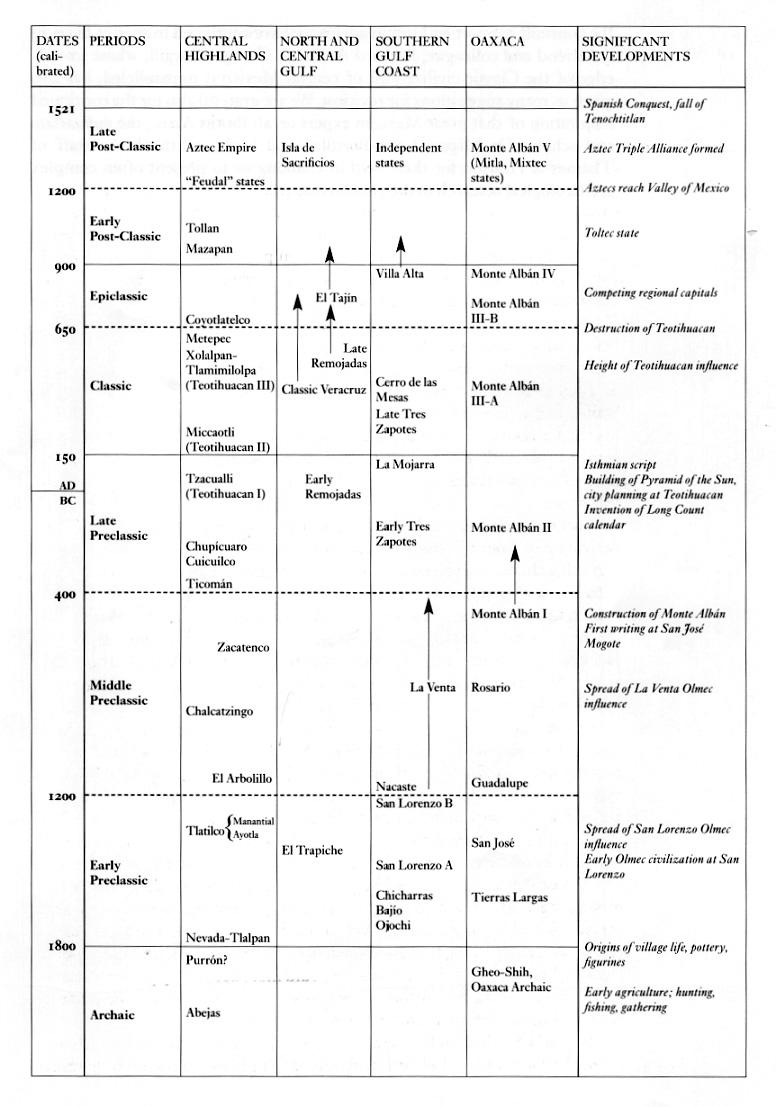 Coe and Koontz, Mexico: From the Olmecs to the Aztecs, 6th Ed., 2008, p. 236
Decline of the Classic
In the Maya Lowlands more ceremonial centers were constructed in the later part of the Classic than in the earlier centuries

this suggests an overall population increase for the Petén
Decline of the Classic
For whatever reason, the Classic 
comes to an end about A.D. 900 
with a breakdown of the greater traditions and shifting populations
Decline of the Classic
For whatever reason, the Classic 
comes to an end about A.D. 900 
with a breakdown of the greater traditions and shifting populations
Classic Stage
Terminal Classic

Late Classic

Early Classic
Classic Stage
Terminal Classic

Late Classic

Early Classic
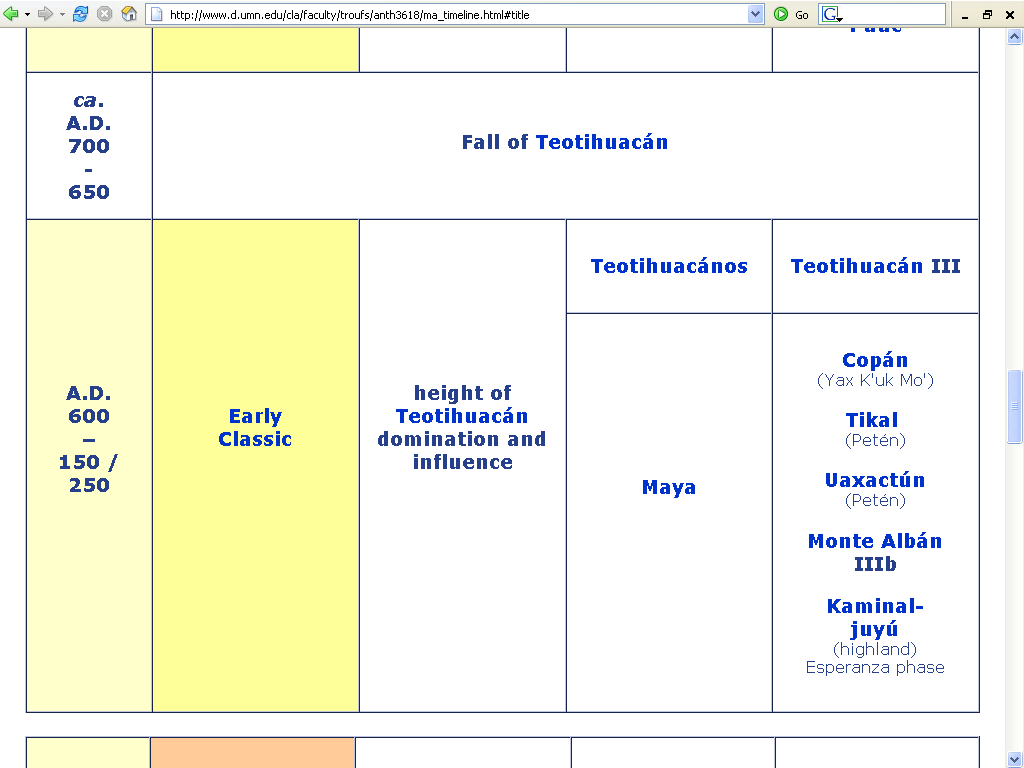 Early Classic Stage
A.D. 250 – 600 (The Maya)
A.D. 150 – 600 (Mexico)

Characterized by. . .
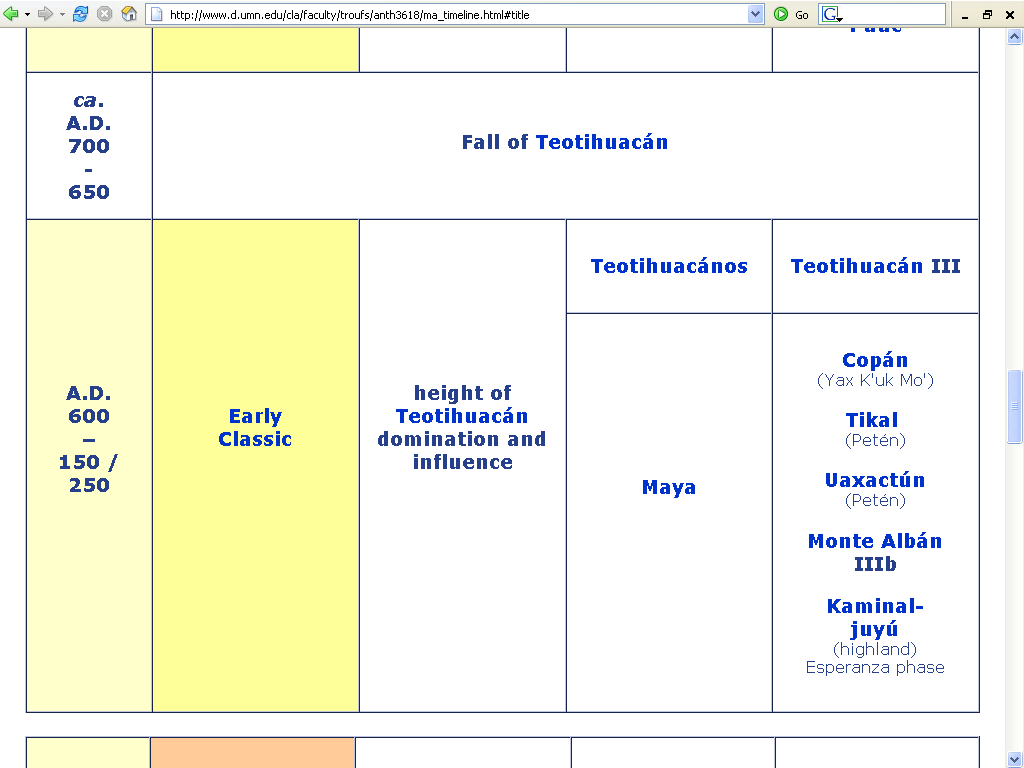 Early Classic Stage
Central Highlands sites include:
Teotihuacán III (Xolalpan-Tlamimilolpa)

Teotihuacán II (Miccaotli)
Early Classic Stage
North and Central Gulf sites include:
Late Remojadas

Classic Veracruz
Early Classic Stage
Southern Gulf Coast sites include:
Cerro de las Mesas

Late Tres Zapotes
Early Classic Stage
Oaxaca sites include:
Monte Albán III-A
Early Classic Stage
Southern Pacific Coast sites include:
Tiquisate
Early Classic Stage
Southern Maya Highlands sites include:
Esperanza
Early Classic Stage
Central Maya sites include:
Tzakol III
Tzakol II
Tzakol I
Early Classic Stage
Northern Maya sites include:
Regional Styles, Acanceh
Late Classic Stage
Terminal Classic

Late Classic

Early Classic
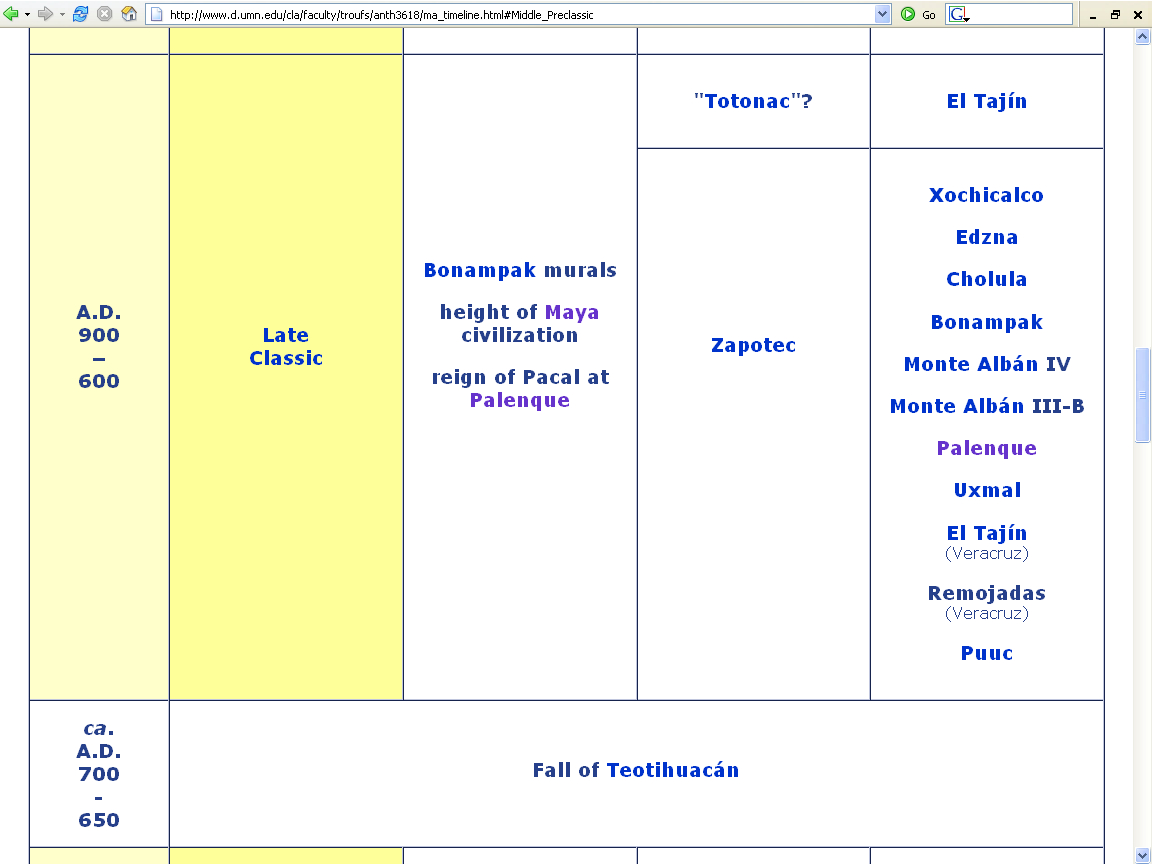 Apocalypto
by Mel Gibson
Late Classic Stage
A.D. 600 – 800 (The Maya)
A.D. 600 – 900 (Mexico)

Characterized by. . .
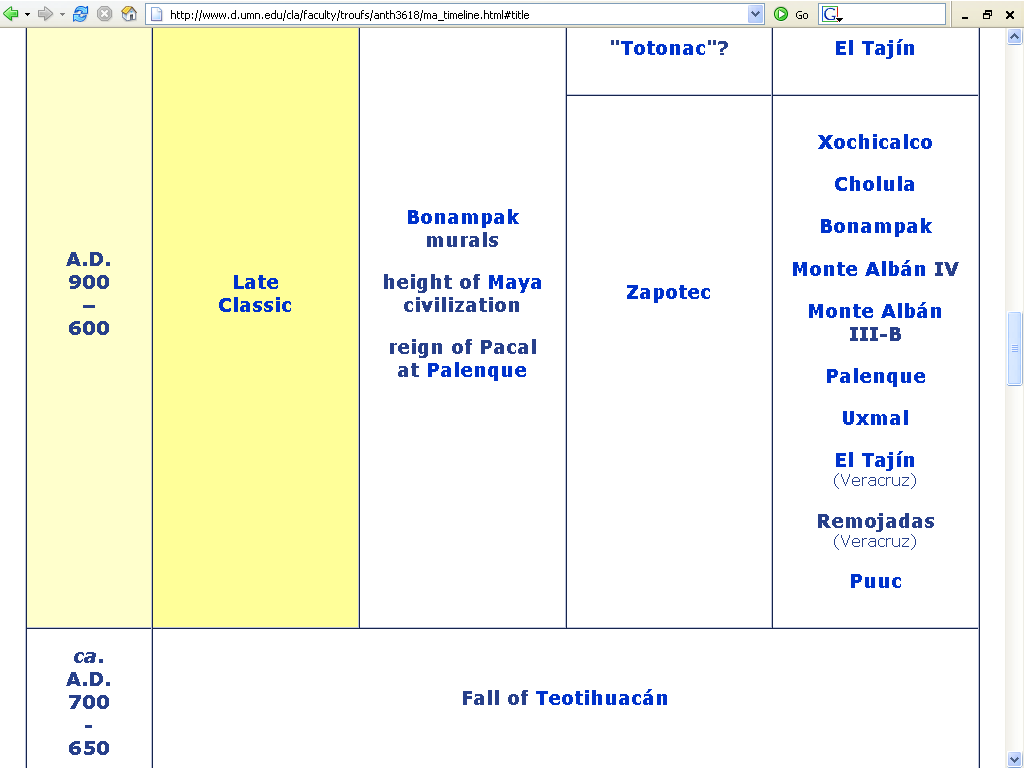 Late Classic Stage
Central Highlands sites include:
Coyotlatelco

Metepec
Late Classic Stage
North and Central Gulf sites include:
El Tajín

Late Remojadas (continued)

Classic Veracruz (continued)
Late Classic Stage
Southern Gulf sites include:
Villa Alta
Late Classic Stage
Oaxaca sites include:
Monte Albán IV

Monte Albán III-B
Late Classic Stage
Southern Pacific Coast sites include:
NA
Late Classic Stage
Southern Maya Highlands sites include:
Amatle - Pamplona
Late Classic Stage
Central Maya sites include:
Tepeu 2
Tepeu 1
Late Classic Stage
Northern Maya sites include:
Early Koba
Terminal Classic Stage
Terminal Classic

Middle Classic

Early Classic
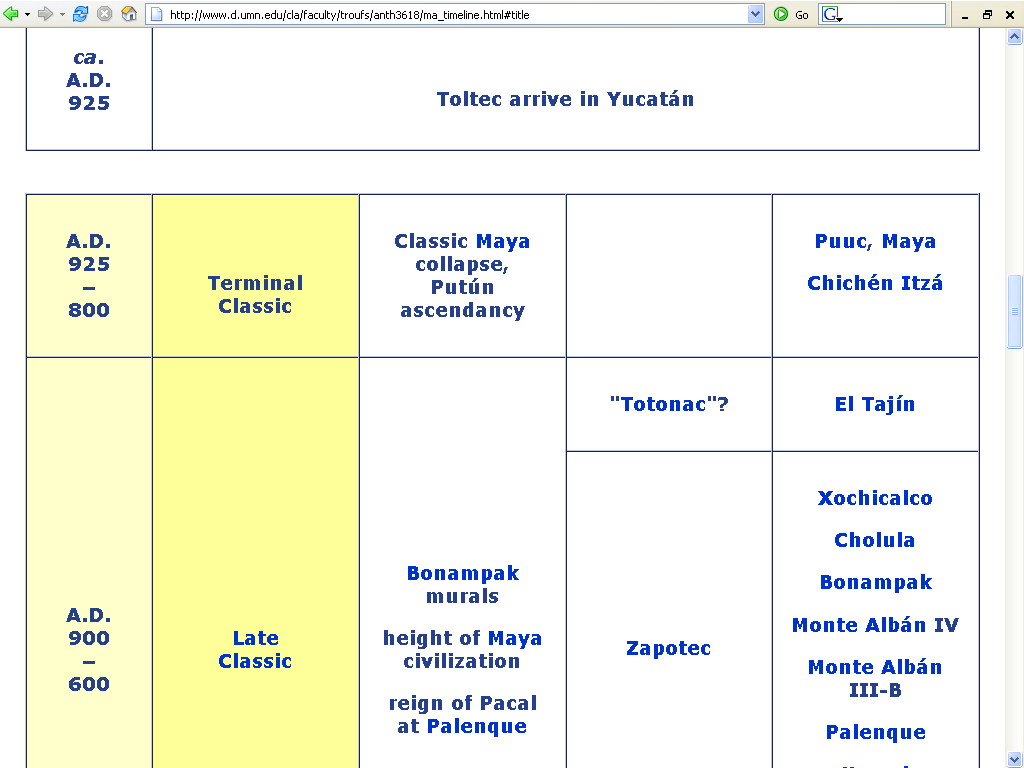 Terminal Classic Stage
A.D. 800 – 925 (The Maya)
NA (Mexico)

Characterized by . . .
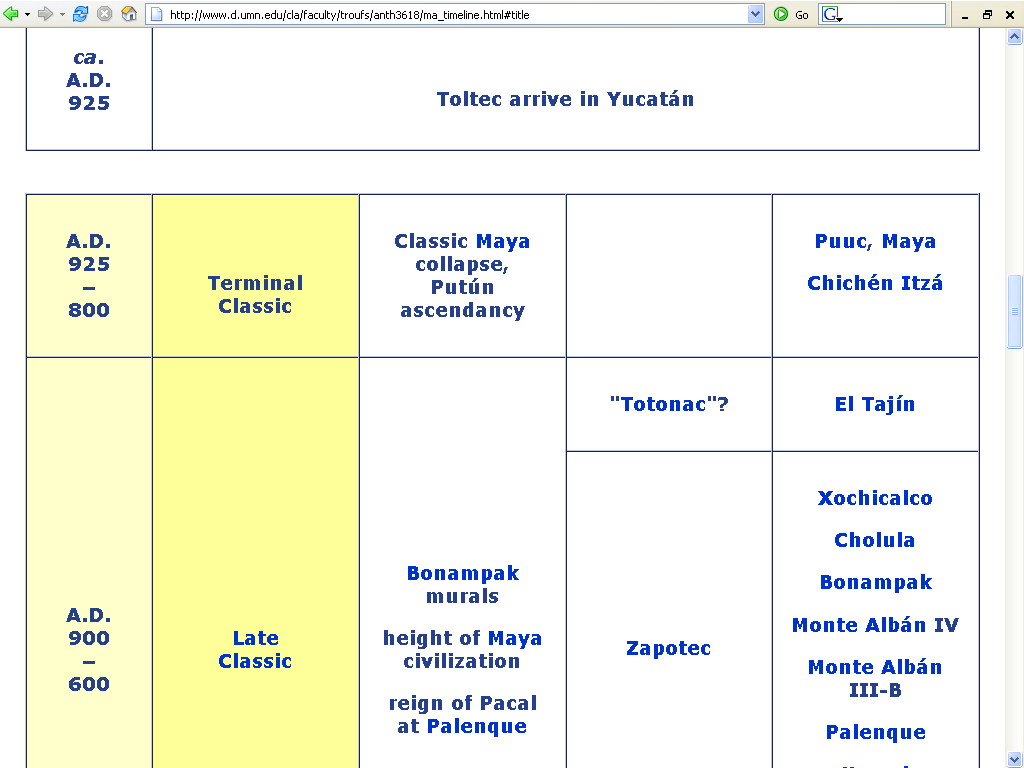 Terminal Classic Stage
xxx

xxx
Terminal Classic Stage
Central Highlands sites include:
NA
Terminal Classic Stage
North and Central Gulf sites include:
NA
Terminal Classic Stage
Southern Gulf sites include:
NA
Terminal Classic Stage
Oaxaca sites include:
NA
Terminal Classic Stage
Southern Pacific Coast sites include:
Cotzumalhuapa
Terminal Classic Stage
Southern Maya Highlands sites include:
Quen Santo
Terminal Classic Stage
Central Maya sites include:
Bayal / Tepeu 3
Terminal Classic Stage
Northern Maya sites include:
Puuk

Maya Chichén Itzá
What happens next?
Class Handout:
Class Handout
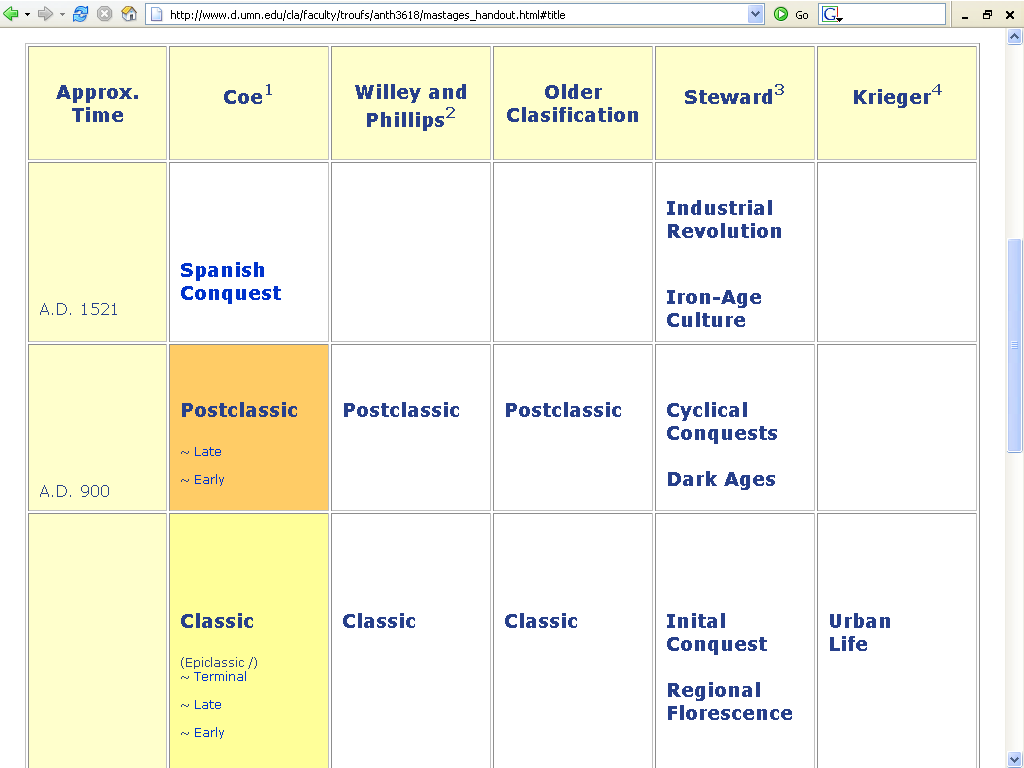 And after that?
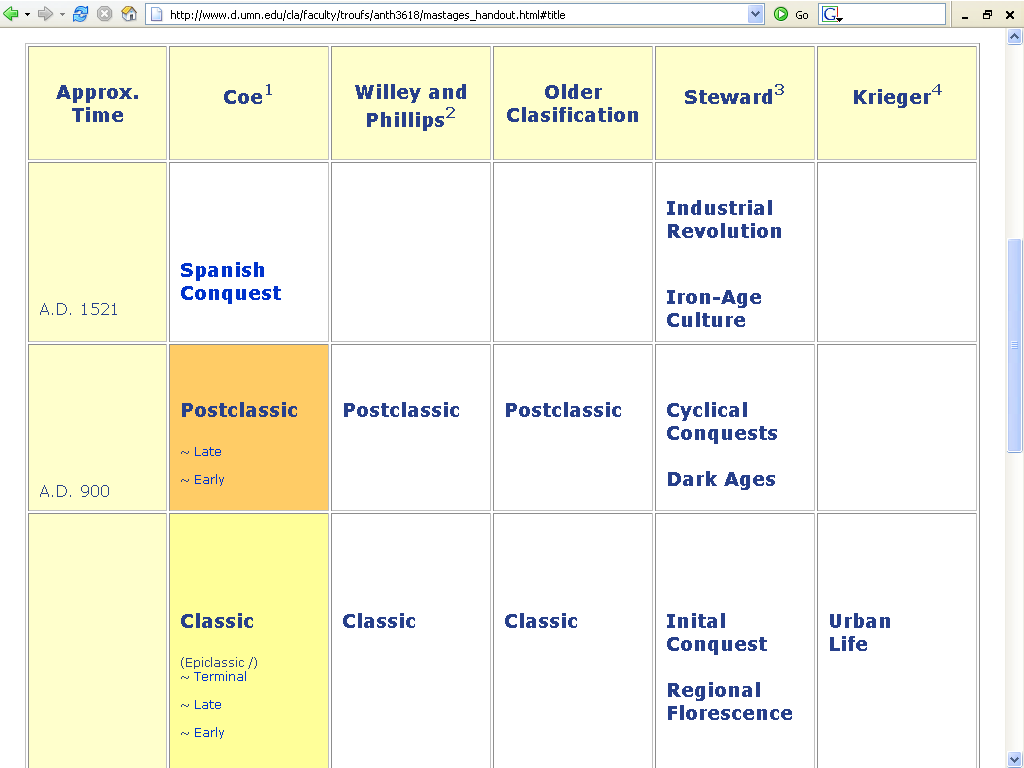 Class Handout:
Class Handout
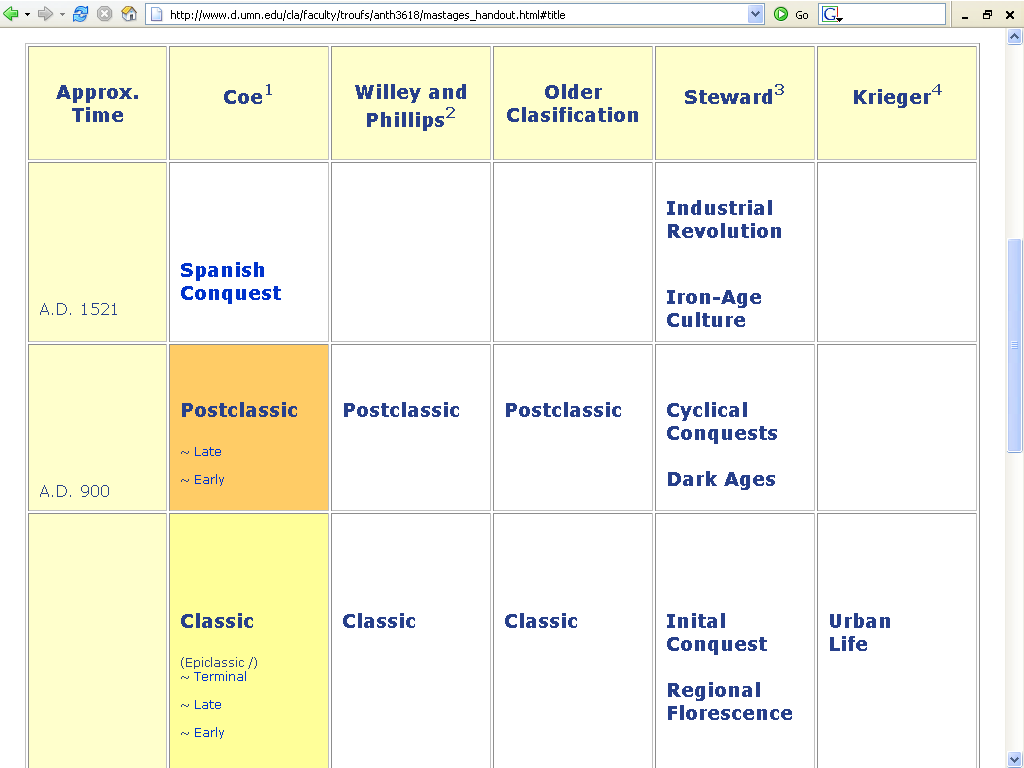 And the next thing
you know . . .
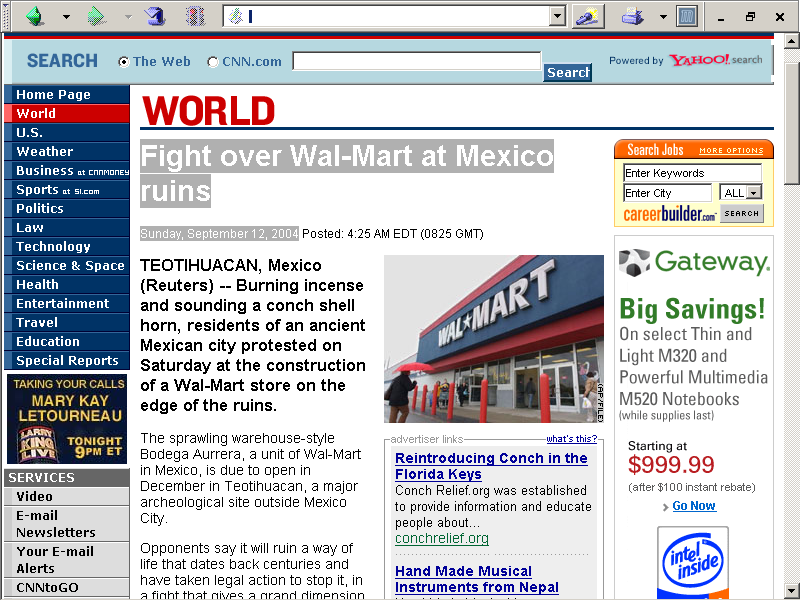 www.cnn.com/2004/WORLD/americas/09/11/mexico.walmart.reut/
Overall Review
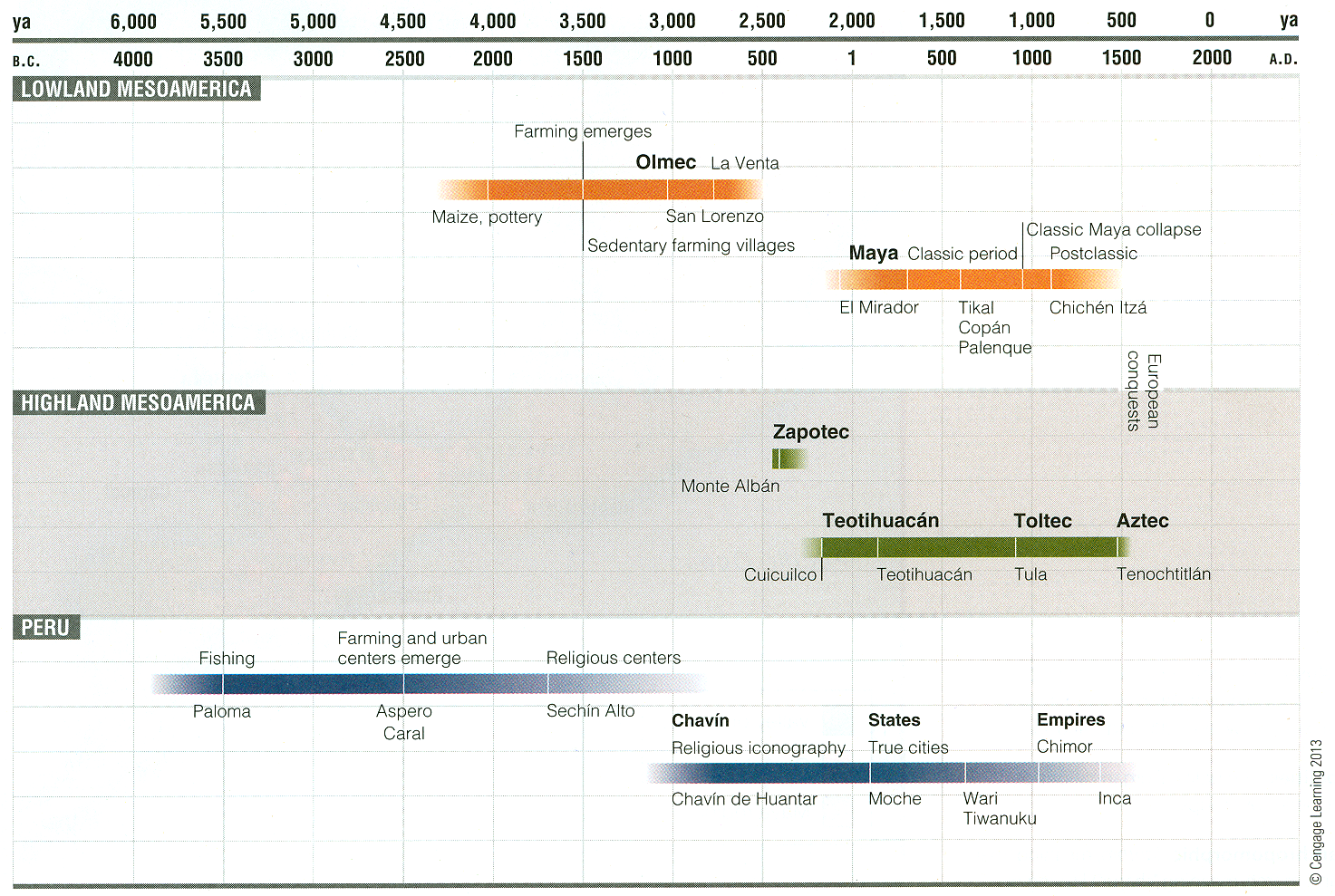 Understanding Physical Anthropology and Archaeology, 11th Ed., p. 393
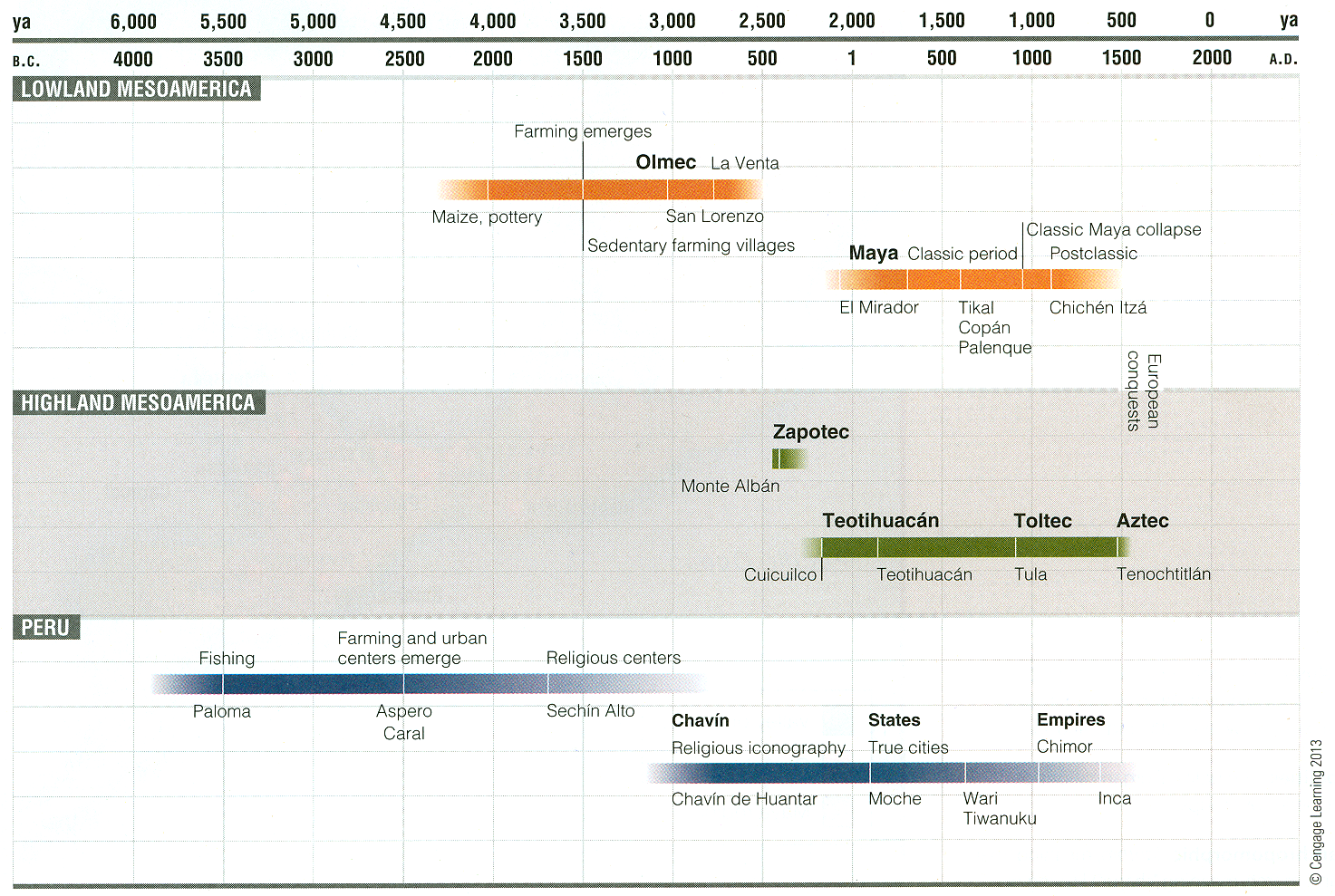 Understanding Physical Anthropology and Archaeology, 11th Ed., p. 393
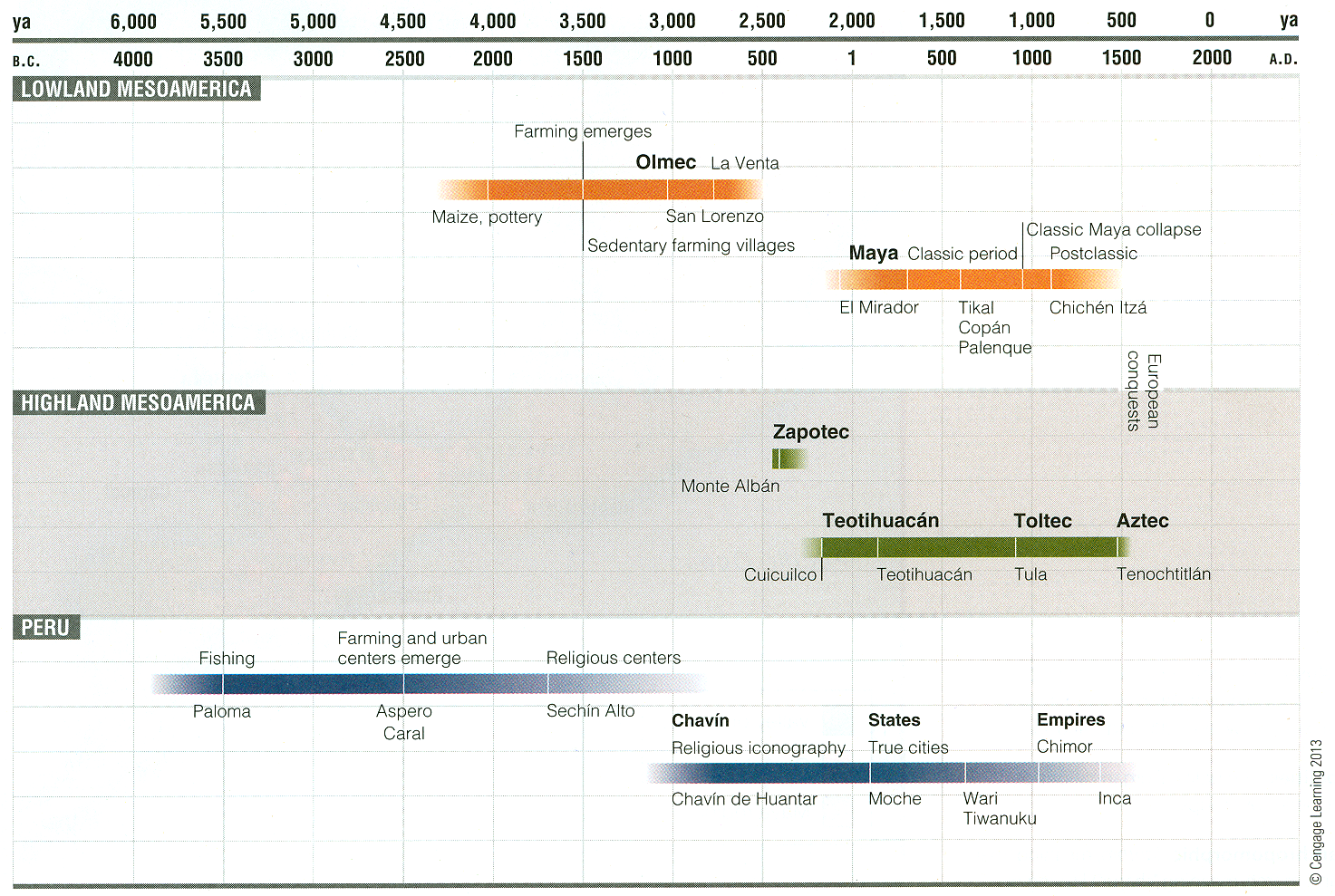 Understanding Physical Anthropology and Archaeology, 11th Ed., p. 393
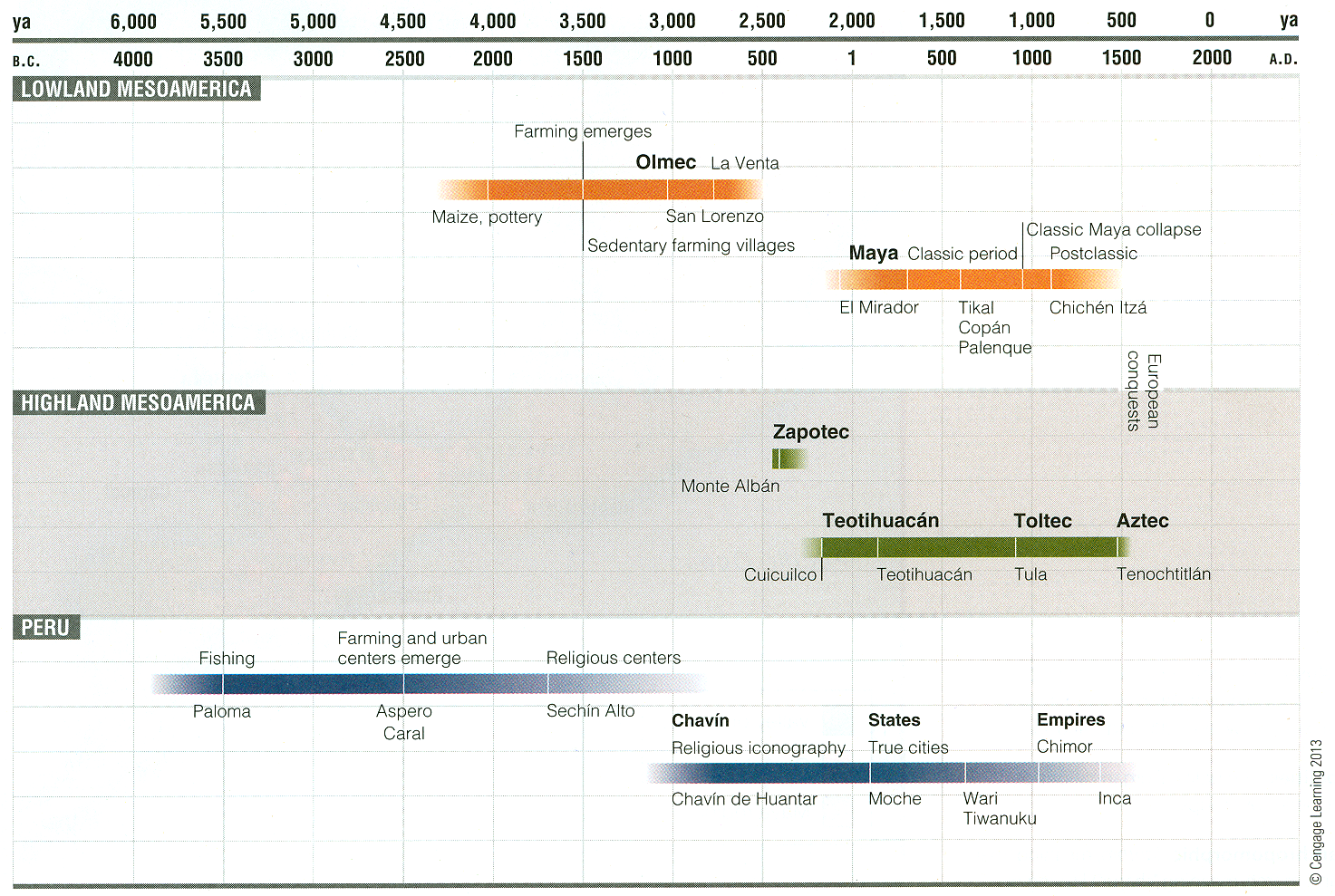 Understanding Physical Anthropology and Archaeology, 11th Ed., p. 393
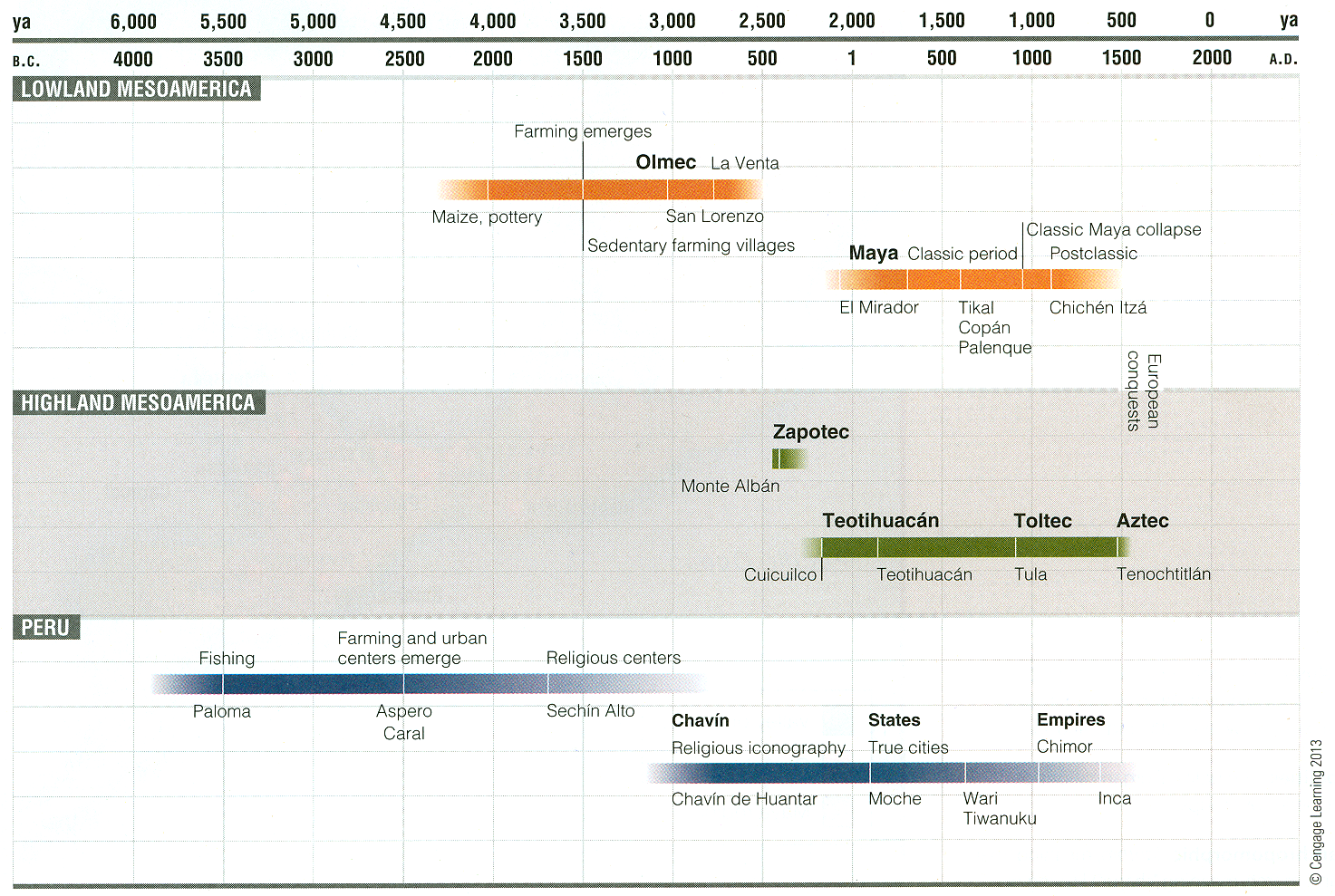 Understanding Physical Anthropology and Archaeology, 11th Ed., p. 393
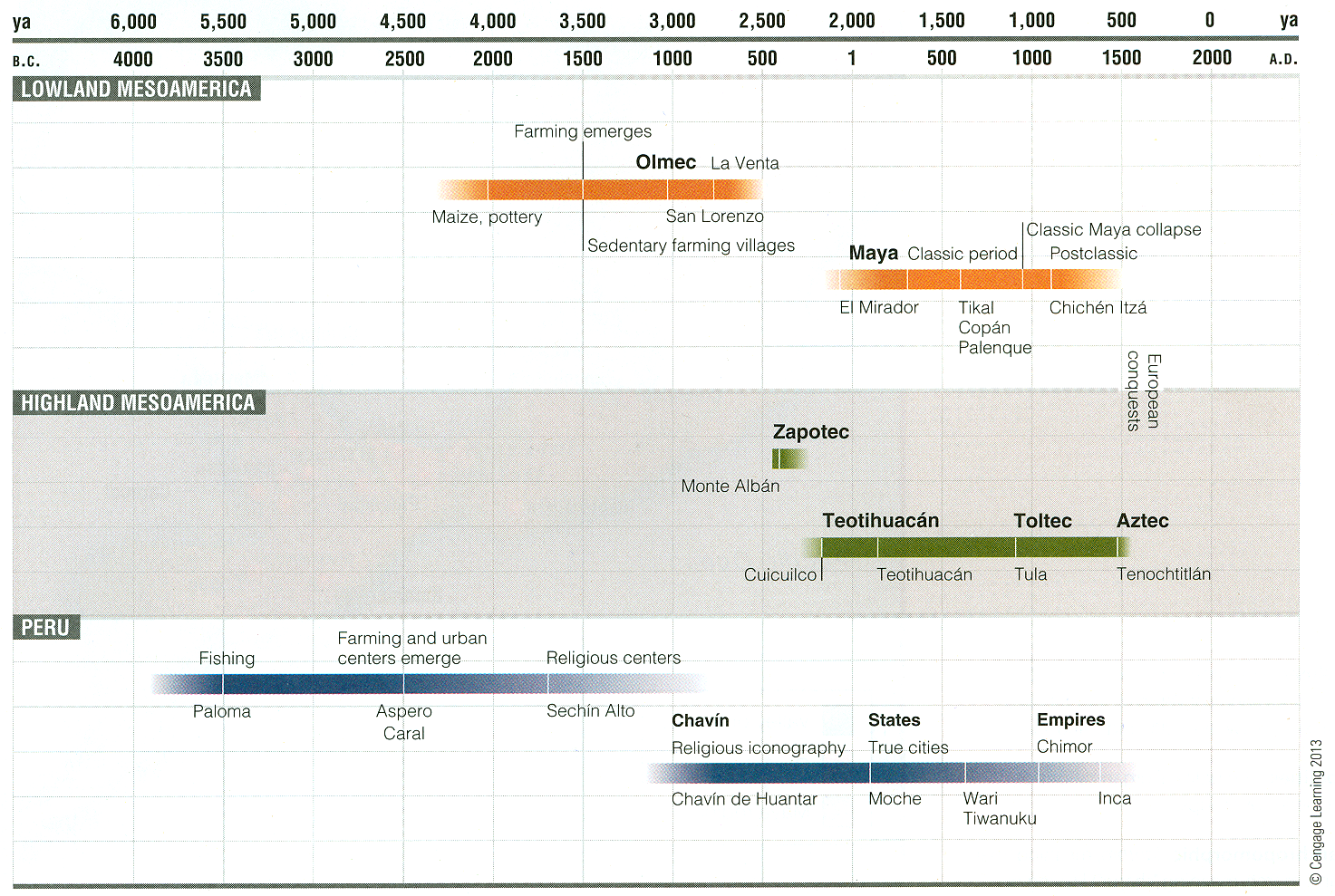 Understanding Physical Anthropology and Archaeology, 11th Ed., p. 393
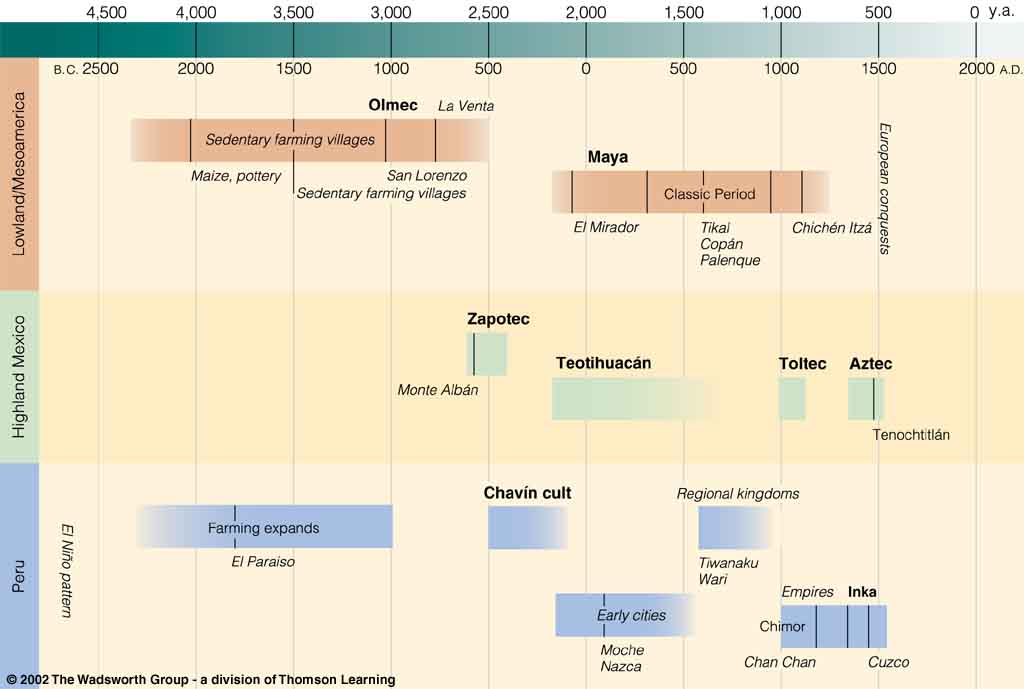 Understanding Physical Anthropology and Archaeology, 8th Ed., p. 479
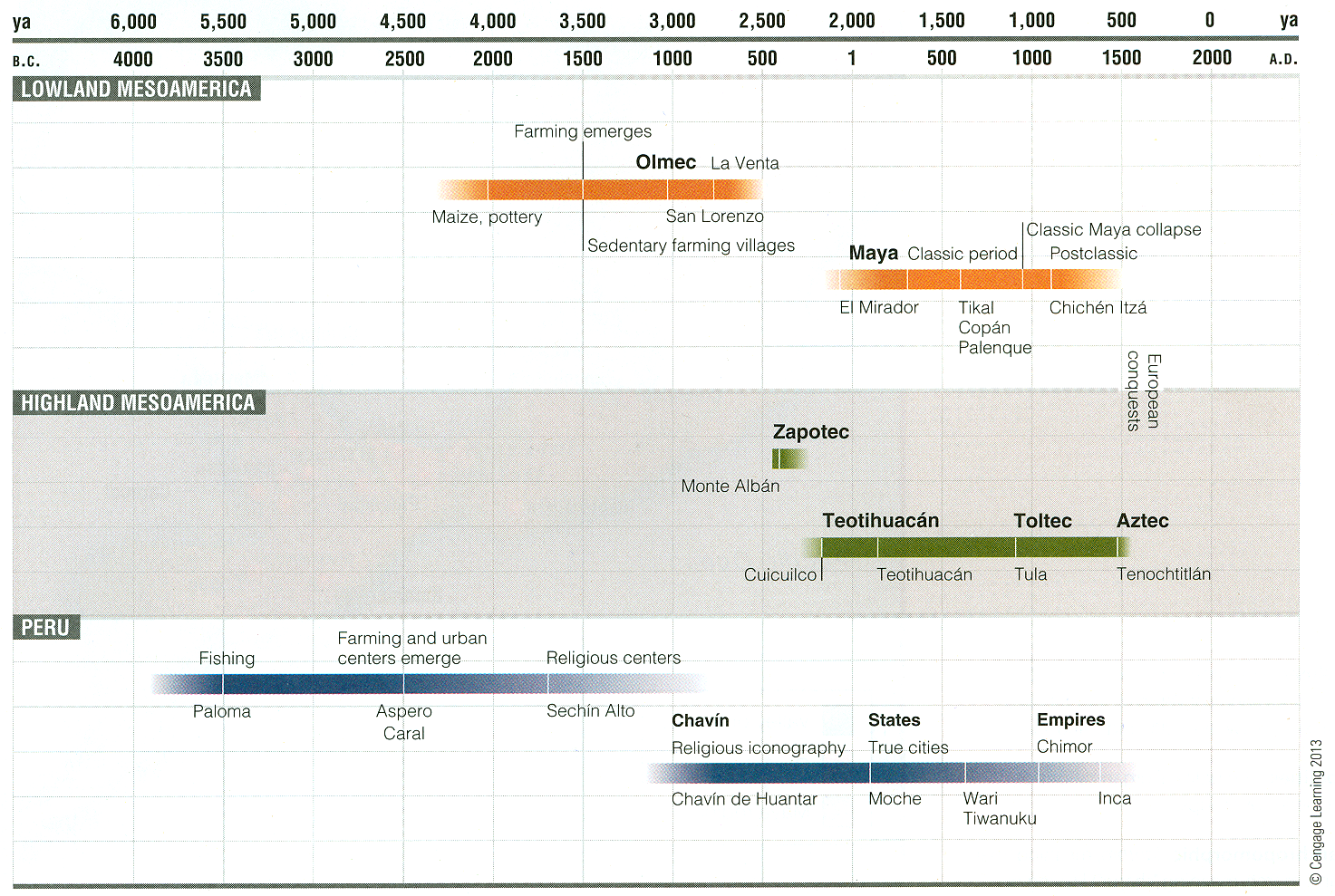 Understanding Physical Anthropology and Archaeology, 11th Ed., p. 393